10 praktiske triks for konsulenter ved klient kommunikasjon.


10 Practical tricks for consultants
when 
communicating with clients

Intellectual Superpowers give you especially powerful abilities to analyze, communicate, present, and decide
Tom Gilb
 Ciber, Oslo
6 Februar 2018, 15-17:30 (150 minutes)
tom@Gilb.com, www.Gilb.com, @ImTomGilb
[Speaker Notes: These ‘tricks’ use ‘Quality Engineering’

: to really manage quality we must change our culture to engineering.

Software quality is a much bigger area than program bugs. It contains very many types of quality simultaneously such as security, usability, maintainability, and a wide range of qualities and values which are interesting to the domain. For example nurses effectiveness in a medical system, or trading risk management in a banking system.
 
Software quality is not simply about algorithm quality, but is very much about the qualities of the other soft components such as databases, work processes, documentation, instruction in use of the system; and for most systems, we need to take a system wide view which includes the people, the hardware, the services and the economics. This means we have to think of Systems Engineering for Qualities.
 
Scope. Technical and Management solutions.

Value for the audience: 
The value is that:
1. they will greatly enlarge their understanding of the multiple qualities necessity.
2. they will get free access to a number of useful tools for managing qualities
3. some will be inspired to improve the scope of what their organization does about quality
Problems addressed: 
what are the technical methods or tools we need in order to master the qualities of software? 

What education or training is needed to delivery multiple qualities, within acceptable costs? 

What can an individual participant do in the short term about the challenge.
 
 
Tom Gilb has mainly worked within the software engineering community, but since 1983 with Corporate Top Management problems, and since 1988 with large-scale systems engineering (Aircraft, Telecoms and Electronics). He is an independent teacher, consultant and writer. He has published nine books, including the early coining of the term "Software Metrics" (1976). He wrote "Principles of Software Engineering Management" (1988, in 2006 in 20th printing), and "Software Inspection" (1993, about 14th printing).
In 2016 Tom released his new management planning book, ‘Value Planning’, in digital format only. He is recognized as the founder or major driver of several technical disciplines such as ‘software metrics’ and ‘evolutionary project management’. His methods are widely and officially adopted by many organizations such as IBM, Nokia, Ericsson, HP, Intel, Citigroup - and many other large and small organizations.]
Here is one view of 
what a ‘superpower’ is:
First, these are the cultural aspects of the superpowers:

most people have not learned them yet
most people do not do them intuitively
many people will deny that it is possible to do them
other people will argue they are too difficult to do
most university teachings totally ignore these methods
most books, talks, and papers do not teach these methods

In other words, they are rare: 
less than 1 out of 100 people can do them. 

If you can do them you are in the upper 1% of capability in this area, at least.
Here are the teaching and learning aspects of these superpowers:
they are relatively quick to learn, within an hour or day each
almost anybody in the professional area can learn to do them
whole organizations can make them part of their culture
they can be added one-by-one to the capabilities of any individual (yes, YOU)
they can be added to any larger methods or processes, one by one
it is easy to teach and coach them
they can be taught 'on the fly', as you work and discuss or plan.
the methods are described in detail, in cheap, or free, sources  (gilb.com)
[Speaker Notes: http://slideplayer.com/slide/6301596/21/images/12/What+is+Six+Sigma…as+a+Goal.jpg

5 Feb 2018 tsg]
Here are the expected results of using these superpowers:
10x: order-of-magnitude improvements in saving time and money
scale free: the methods work at any scale of problem or project
lean: the powers help deal with problems upstream, early and to prevent problems.
agile: the superpower methods work in agile value delivery cycles, and support them.
10 Consultant Skill Superpowers
Quantify value	
	Decompose solutions
	Quantify and  measure the quality of technical specs
	Estimate solution attributes
	Identify good solutions
	Learn numerically what works
	Prioritise fact-based solutions and requirements dynamically.
	Quantify risks
	Understand stakeholders
	Communicate clearly
[Speaker Notes: https://www.openlearning.com/courses/thinklikeanengineer

feb 5 2018 tsg]
Talk Outline
1. Quantification of Values and Qualities
2. Estimation of multiple attributes of methods and strategies
3. Evo and Advanced Agile: Multiple Measures, and Dynamic Design to Cost Estimation
4. Measuring Development Specifications Quality: 
Lean Quality Assurance
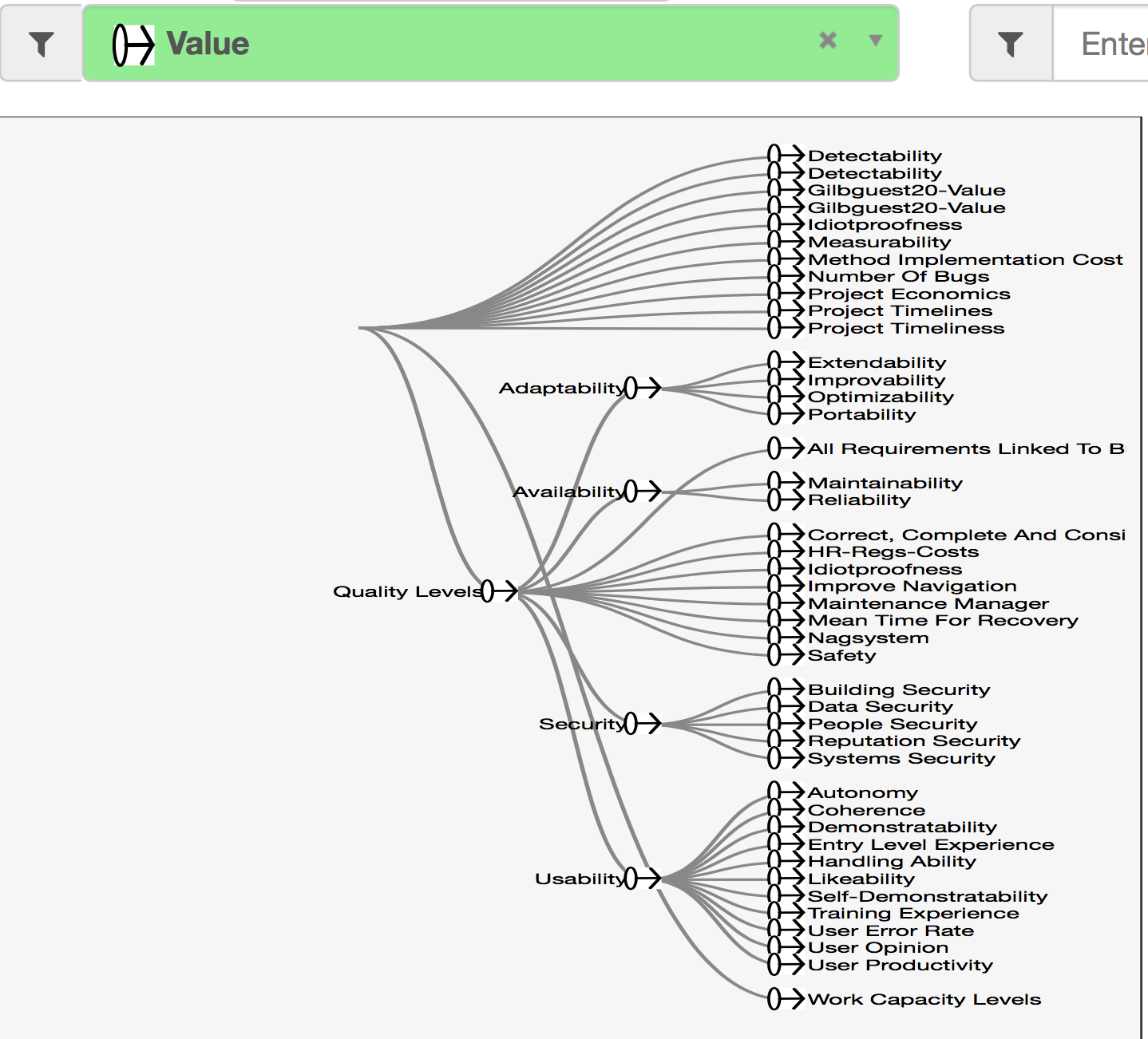 Tool Credit:
www.NeedsandMeans.com
Richard Smith, London
1. Quantification of Values and Qualities
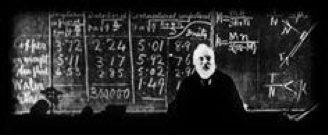 The Principle Of 'Quality Quantification’  The Words of a ‘Lord’
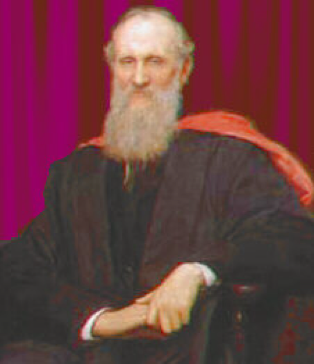 “All qualities can be expressed quantitatively,
 'qualitative' does not mean unmeasurable”.  (Gilb)
http://tinyurl.com/GilbTedx
"In physical science the first essential step in the direction of learning any subject is to find principles of numerical reckoning and practicable methods for measuring some quality connected with it. 
I often say that when you can measure what you are speaking about, and express it in numbers, you know something about it;
but when you cannot measure it, when you cannot express it in numbers, your knowledge is of a meagre and unsatisfactory kind; 
it may be the beginning of knowledge, but you have scarcely in your thoughts advanced to the state of Science, whatever the matter may be.” 
Lord Kelvin, 1893, Lecture to the Institution of Civil Engineers, 3 May 1883    From http://zapatopi.net/kelvin/quotes.html
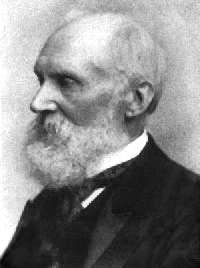 Born: 26 June 1824; Belfast, Ireland
Died 1907.
© Gilb.com
[Speaker Notes: PHOTO SOURCE: http://www.todayinsci.com/cgi-bin/indexpage.pl?http://www.todayinsci.com/K/Kelvin_Lord/Kelvin_Lord.htm

http://www.todayinsci.com/cgi-bin/indexpage.pl?http://www.todayinsci.com/K/Kelvin_Lord/Kelvin_Lord.htm
HAS AN EXCELLENT BIO



Thank you for the lecture you gave at OGI.  It gave me much food for thought
and action, particularly in the realm of requirements specification.    Much
to learn, much to apply.

As for your Lord Kelvin quote, it prompted an immediate google search.  I
found a fuller version of the quote at
http://zapatopi.net/kelvin/quotes.html, which reads, 
"In physical science the first essential step in the direction of learning any subject is to find principles of numerical reckoning and practicable methods for measuring some quality connected with it. 
I often say that when you can measure what you
are speaking about, and express it in numbers, you know something about it;
but when you cannot measure it, when you cannot express it in numbers, your
knowledge is of a meagre and unsatisfactory kind; it may be the beginning of
knowledge, but you have scarcely in your thoughts advanced to the state of
Science, whatever the matter may be."  While his full quote is more narrow
in scope (physical science) I think your extension of the idea to
"requirements science" arena equally applicable.

Benjamin Ward

---Benjamin Ward-----
    Work:  503.232.7053 / mailto:benjamin.ward@tek.com
    Home: 503.232.7053 / mailto:ben_ward@northwest.com

------------------------- June 1 contribution Michael Jackson, London
George Miller, the psychologist 
>   usually credited with the magic number seven, plus or minus 
>   two, wrote: "In truth, a good case could be made that if 
>   your knowledge is meagre and unsatisfactory, the last thing 
>   in the world you should do is make measurements. The chance 
>   is negligible that you will measure the right thing 
>   accidentally." Meagre and unsatisfactory knowledge about 
>   separability can't be improved by measuring anything, or 
even by thinking about what you might measure.
=========== end MJ quote]
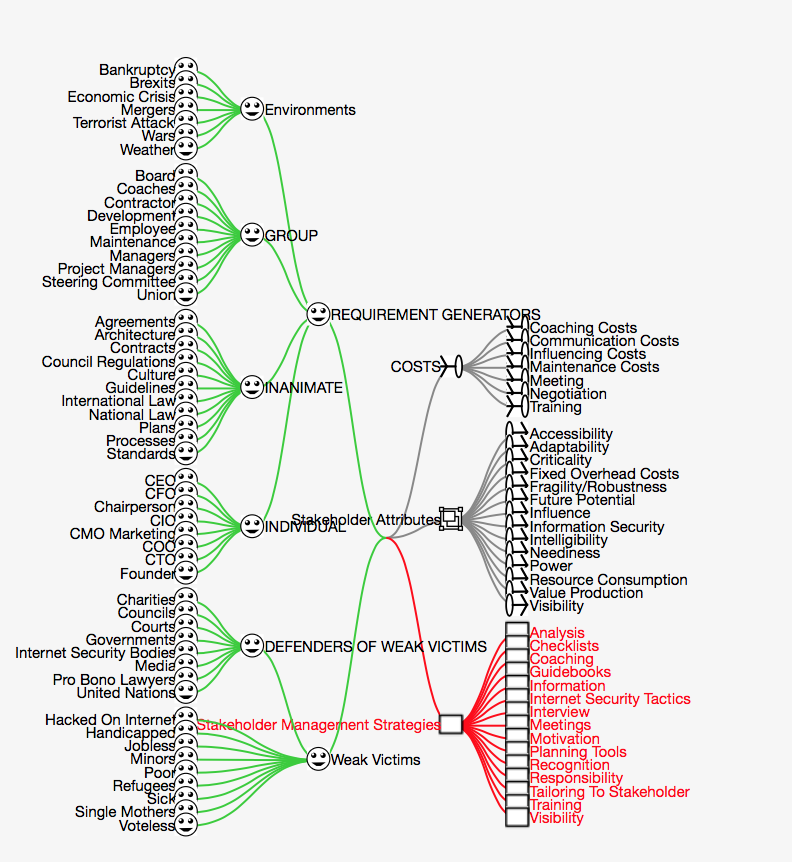 Main idea with this example
 is to notice 
the rich stakeholder structure
Stakeholders Needs and Means diagram
[Speaker Notes: source project in public needsandmeans.com
Tom Gilb's STAKEHOLDER ANALYSIS
project 2017 
slide made 9 sept 2017]
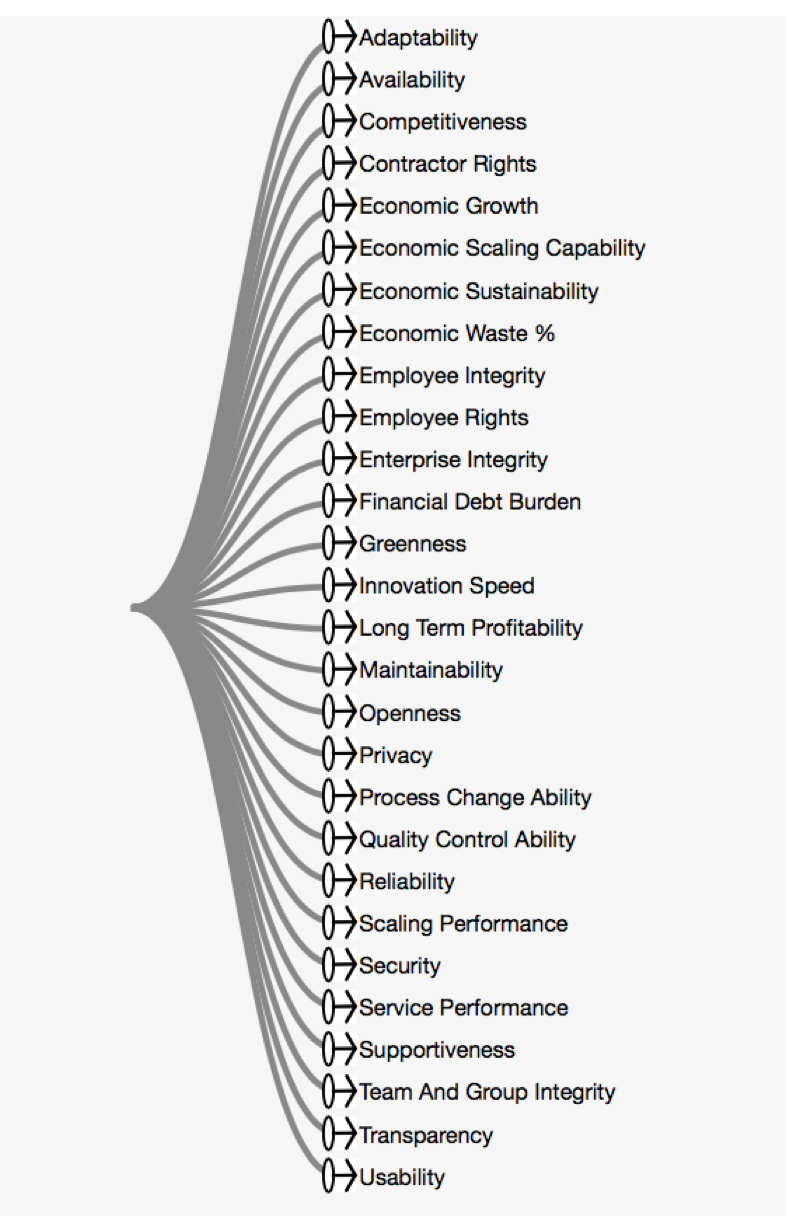 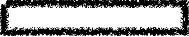 Every one of these values can
be expressed as 
numeric improvements
Direct Quantification of all benefits, 
so they are 
unambiguous clear;
 and trackable 
in agile delivery steps.
Bullshit level
Security Value Quantification
with Stakeholders
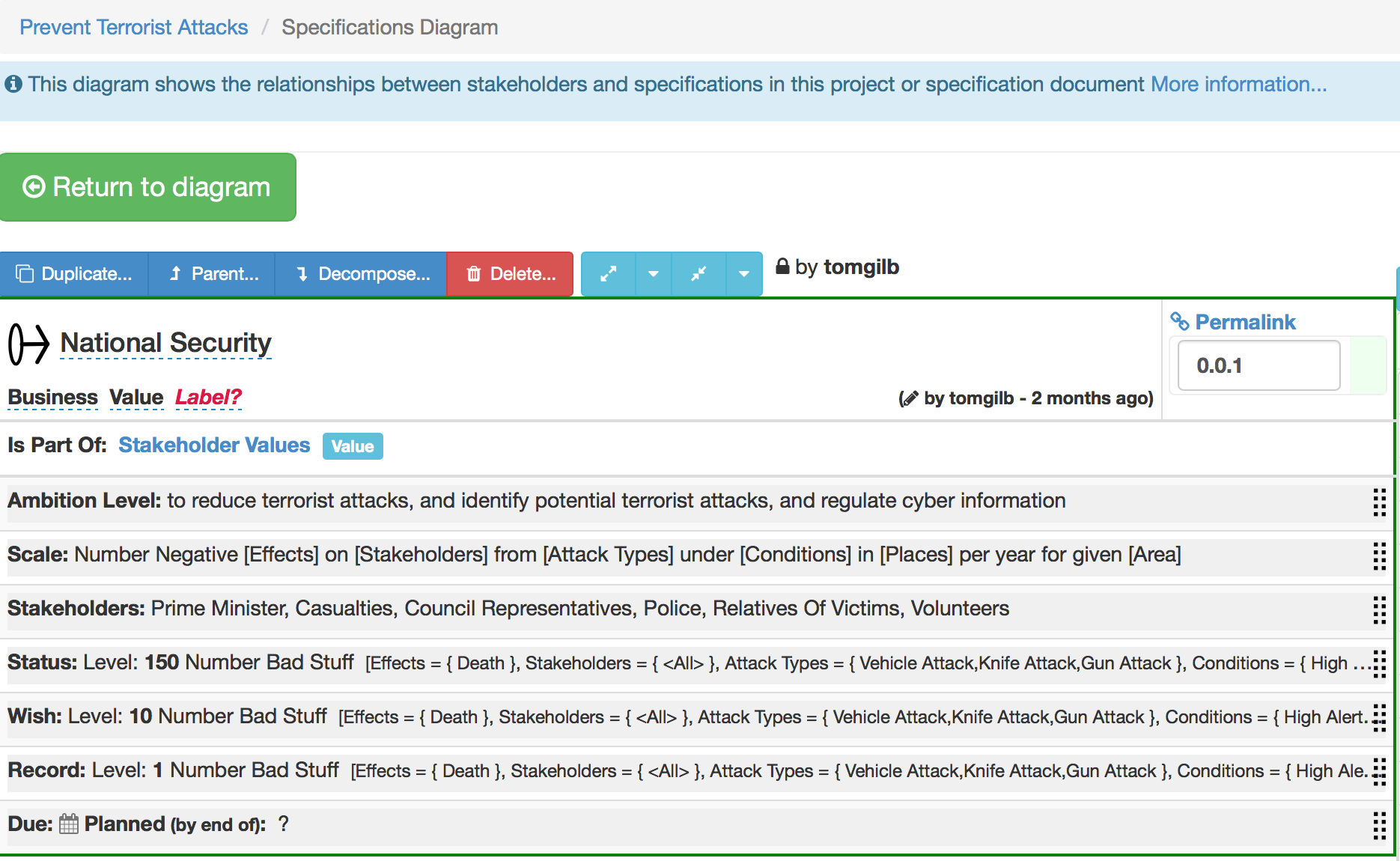 All values and qualities 
can be expressed quantitatively
This structure 
of requirements is in ‘Planguage’.
Which is specified in books 
‘Competitive Engineering’
and
‘Value Planning’
[Speaker Notes: source Prevent terrorist Attacks 
slide made 9 sept 2017]
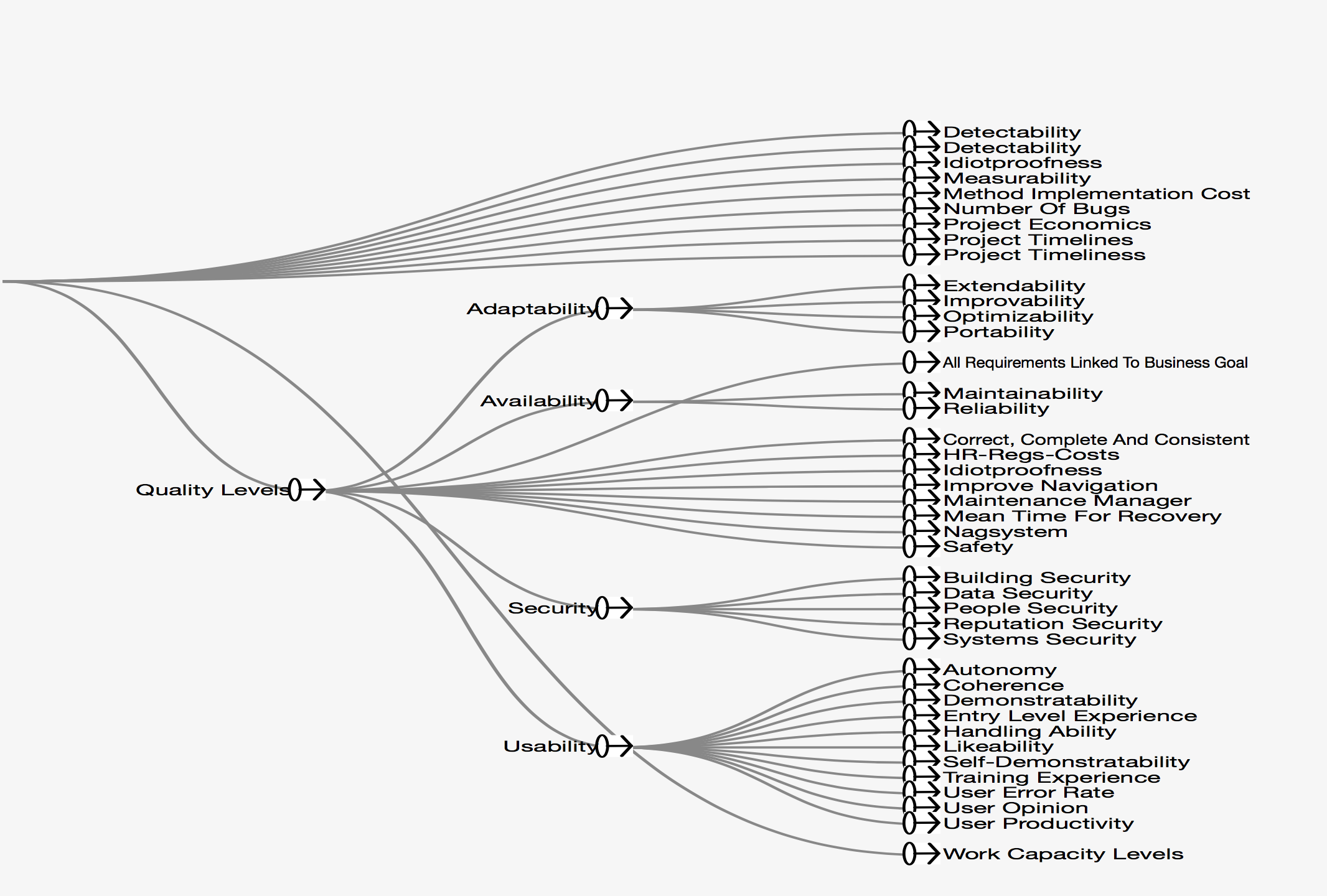 Stakeholder Values
All of which are quantified
and
used as basis for 
Method suitability
notice the ‘decomposition
of complex qualities to sub-qualities

Cartesian analysis
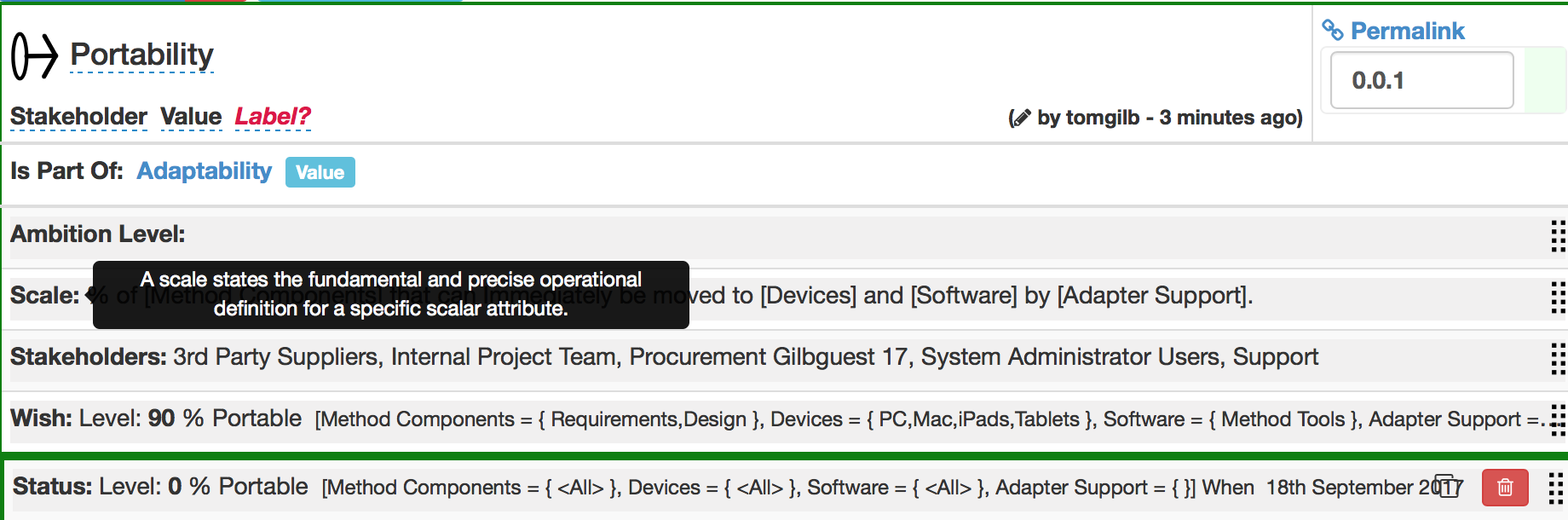 Example: Quantifying ‘Portability’
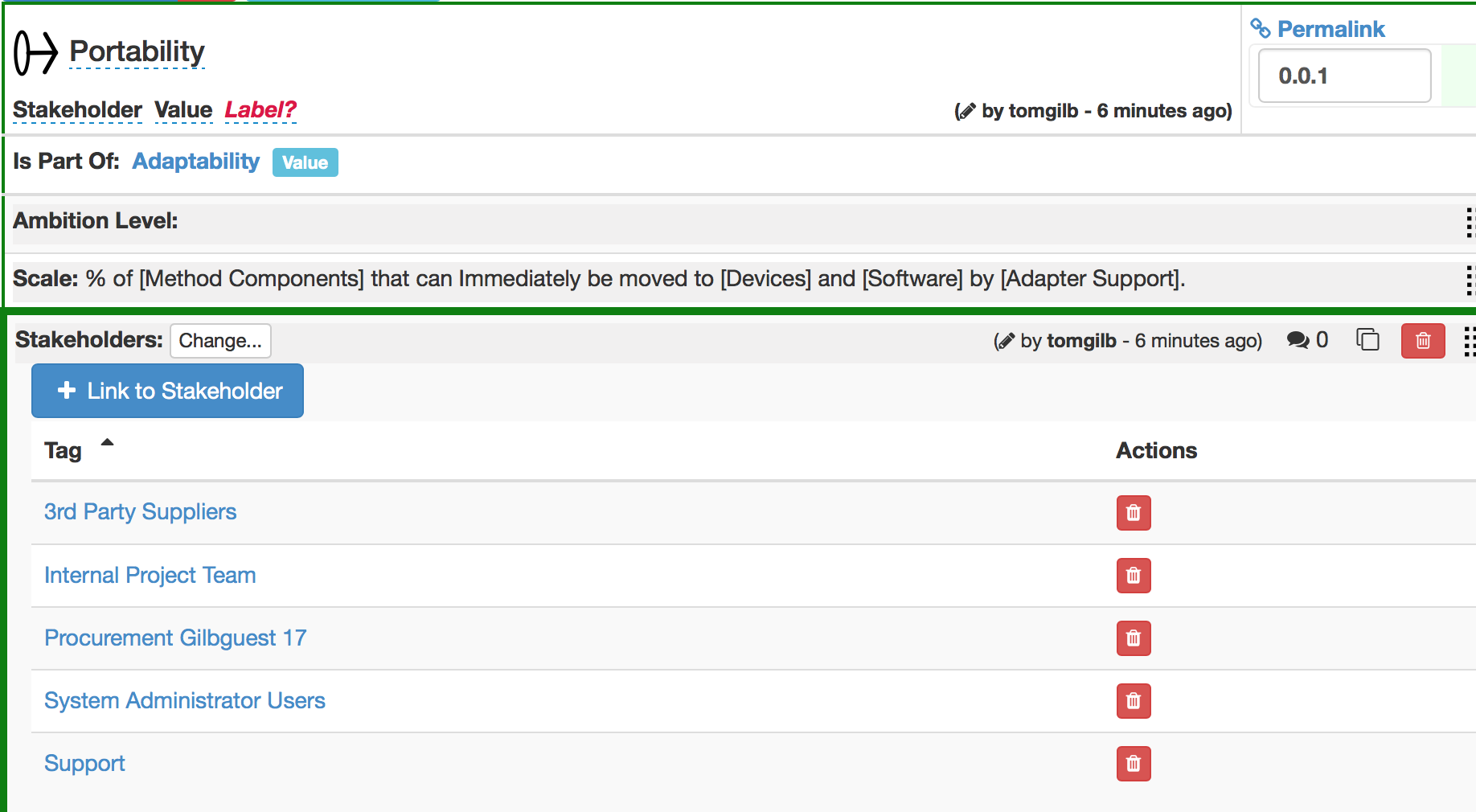 Stakeholders  —>

Requirement Sources
Example: Quantifying ‘Portability’
Management BS Level

Slogan or Headline

Many specs stop at this level.

We use this as a platform to develop much more precise requirements

Quantified, and
Decomposed to varied-value components
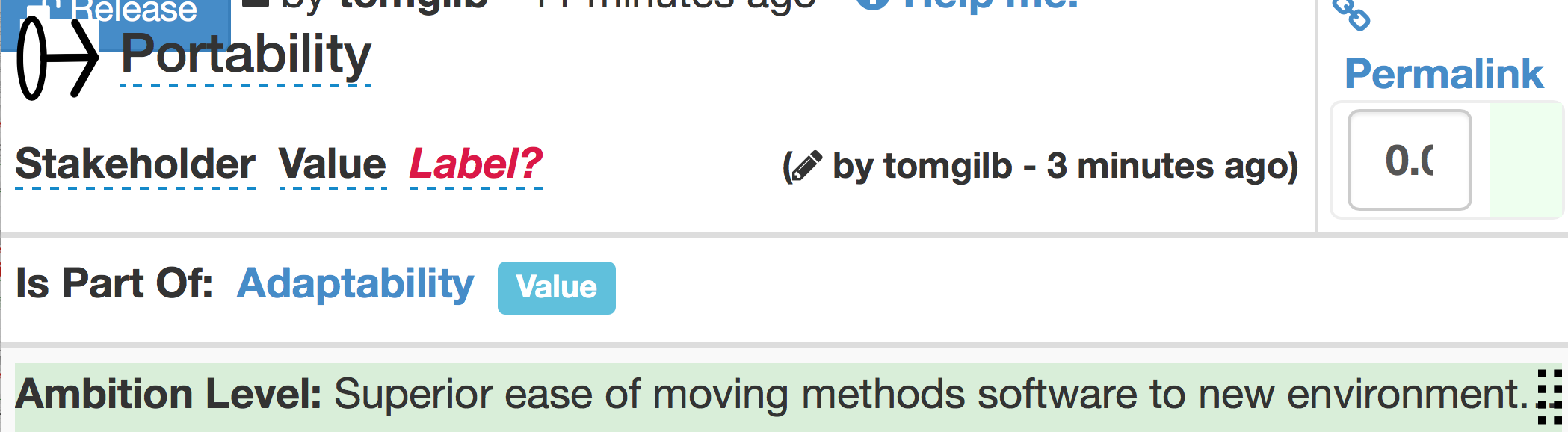 <- The ‘Portability’ is the name or ‘tag of the specification’
This documents where in a hierarchy the spec belongs
and what type of spec (Value) it is
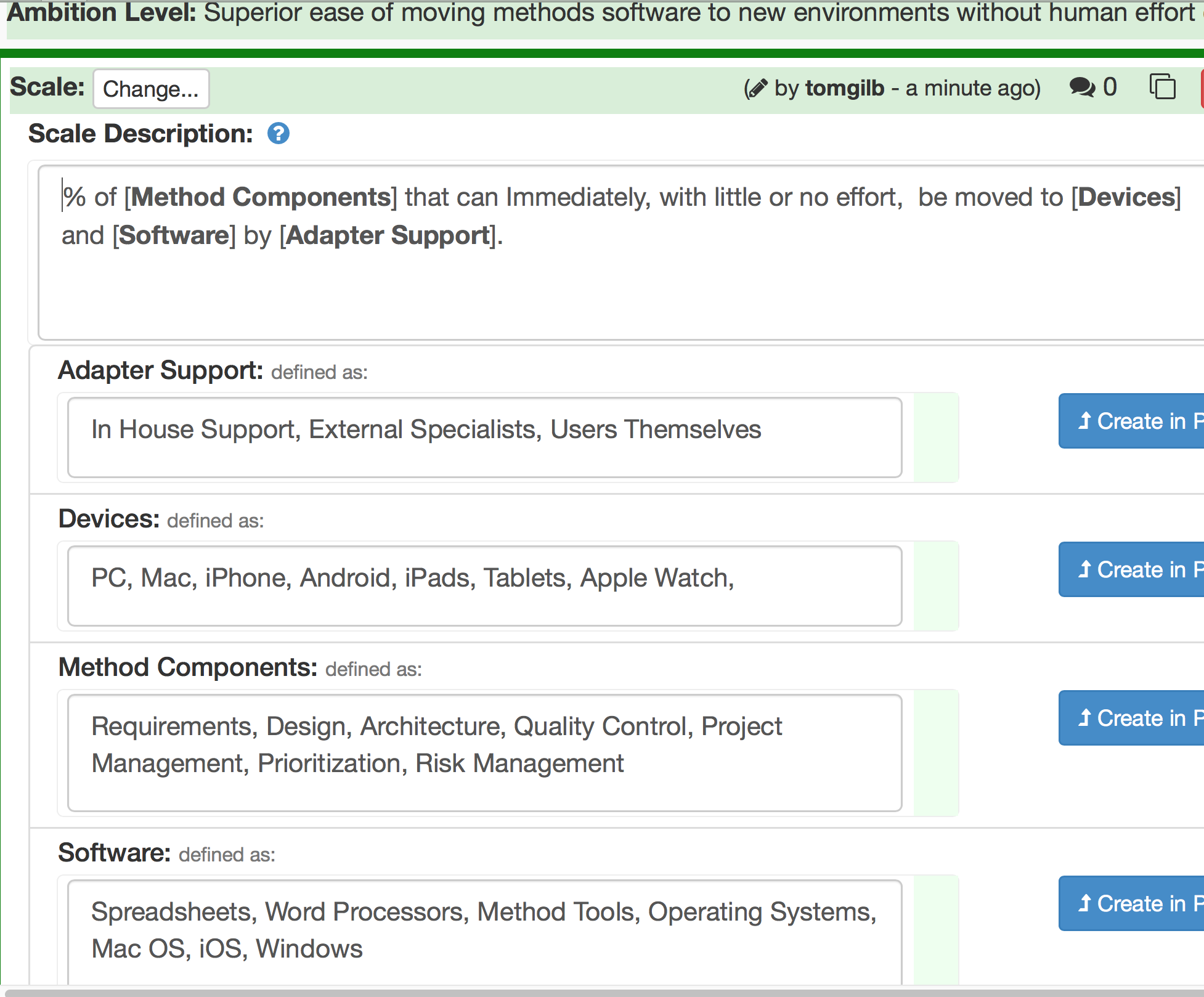 Example: Quantifying ‘Portability’ THE SCALE DEFINITION
with [Scale Parameters] decomposition: 2 levels
[Scale Parameters] decomposition: 1st level
Second-Level Decomposition
<—————
very detailed ‘modelling’ of the system
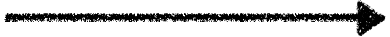 Example: Quantifying ‘Portability’
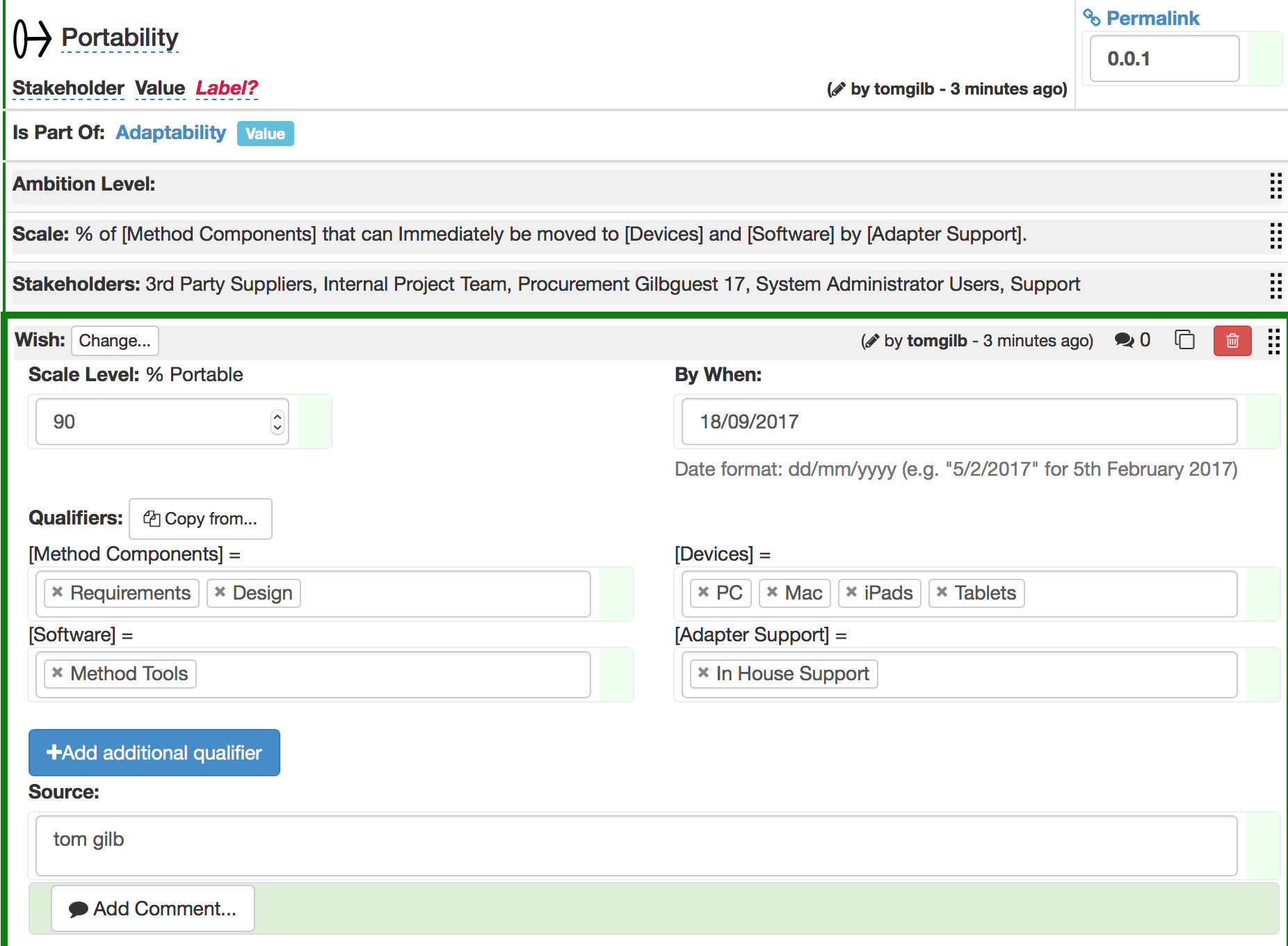 <- Wish level  (90) expresses a need or desire of a stakeholder
The ‘Wish level’ here, refers only to the defined Scale parameters below:
Requirements, Design… Method Tools…. PC Mac iPads Tablets ,,,  In house Support
how can a consultant, 
over a beer, in 45 minutes,
quantify a top-level (CEO) objective
that nobody has clarified 
for 8 years 
of a failed* 90-person project?
the project failed to deliver ‘robustness’
and 7 other CEO requirements which were equally ‘fuzzy’
“While robustness is an essential H-project requirement in all its uses, it is especially critical in our applications where the much longer job durations afford software defects (e.g. memory leaks) a greatly expanded opportunity to surface.
  In this regard, 
H-project will provide the following features or attributes:
	Minimal down-time
	A critical H-project objective is to have minimal downtime due to software failures.  
This objective includes:
	Mean time between forced restarts > 14 days 
	H-project’s goal for mean time between forced restarts is greater than 14 days.
	Comment:  This figure does not include restarts caused by hardware problems, e.g. poorly seated cards or communication hardware that locks up the system.  MTBF for these items falls under the domain of the hardware groups.
	Restore system state < 10 minutes 
 Log scripts and test scripts, subsystem tests
	Built-in testability
	H-project will provide the following features and attributes to facilitate testing.
	Tool simulators ….”
A ‘Bad’ Requirement“Rock solid robustness”
GILB COMMENT:
	For once a reasonable attempt was made to quantify the meaning of the requirement!
	But is could be done much better 
 
	As usual the set of designs to meet the requirement do not belong here. 
And none of the designs make any assertion about how well (to what degree) they will meet the defined numeric requirements.
	And as usual another guarantee of eternal costs in pursuit of a poorly defined requirement is most of the content.
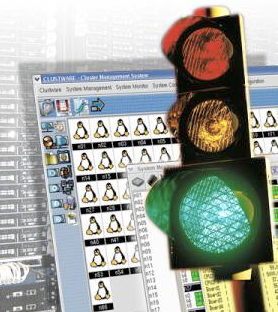 © Tom@Gilb.com  www.gilb.com
Real case of requirement for project costing over $100,000,000 without delivering testable results
[Speaker Notes: While robustness is an essential HORROR requirement in all its uses, it is especially critical in OUR applications where the much longer job durations afford software defects (e.g. memory leaks) a greatly expanded opportunity to surface.  In this regard, HORROR will provide the following features or attributes:]
Better ‘Testable’ Definition of the Requirement:
(‘Decomposition’ is a key to small agile delivery steps in practice)
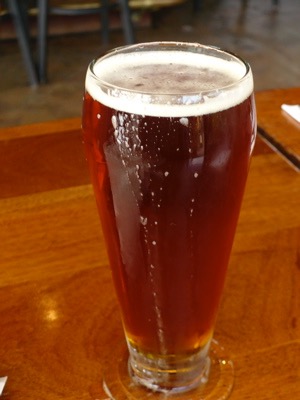 Rock Solid Robustness:
Type: Complex Product Quality Requirement.
Includes: { Software Downtime, Restore Speed, Testability,  Fault Prevention Capability, Fault Isolation Capability, Fault Analysis Capability, Hardware Debugging Capability}.
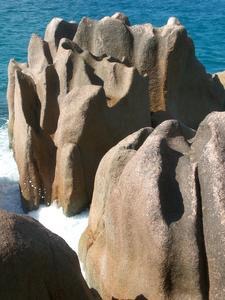 © Tom@Gilb.com  www.gilb.com
[Speaker Notes: http://img2.travelblog.org/Photos/17776/71146/t/761917-Some-of-the-famous-granite-rocks-1.jpg]
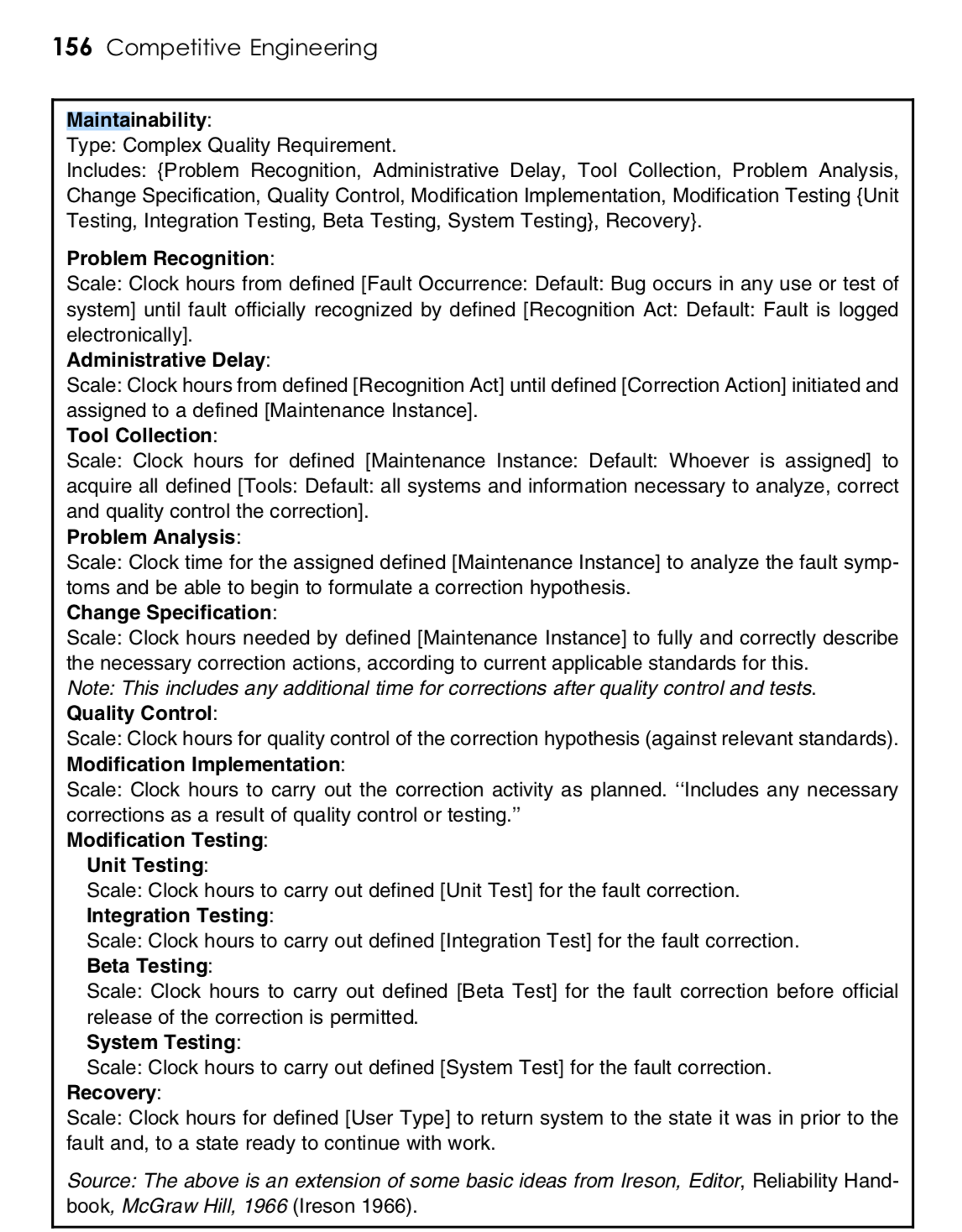 I made use of this pattern
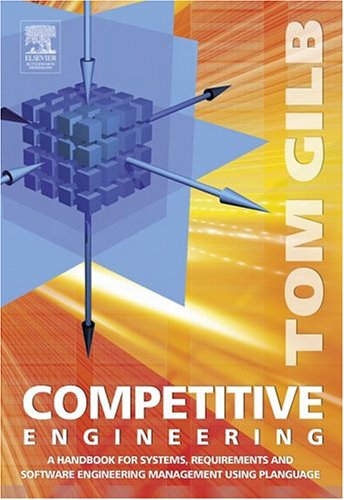 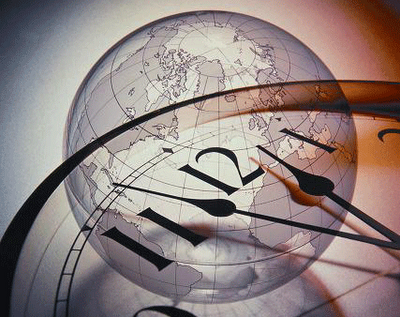 Defining One Component Clearly:
Software Downtime:
Type: Software Quality Requirement.
Ambition: to have minimal downtime due to software failures <- HFA 6.1
Issue: does this not imply that there is a system wide downtime requirement
Scale: <mean time between forced restarts for defined [Activity], for a defined [Intensity].>
Fail [Any Release or Evo Step, Activity = Recompute, Intensity = Peak Level]  14 days <- HFA 6.1.1
Goal [By 2008?, Activity = Data Acquisition, Intensity = Lowest level] : 300 days ??
Stretch: 600 days
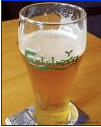 © Tom@Gilb.com  www.gilb.com
[Speaker Notes: Edited Planguage 4 oct 2011 tsg]
Defining a Second Component Clearly:
Restore Speed:

Type: Software Quality Requirement.

Ambition: Should an error occur (or the user otherwise desire to do so), Horizon shall be able to restore the system to a previously saved state in less than 10 minutes. <-6.1.2 HFA.
Scale:  Duration, from Initiation of Restore, to Complete and verified state of a defined [Previous: Default =  Immediately Previous] saved state.
Initiation: defined as {Operator Initiation, System Initiation. Default = Any.

Goal [ Initial and all subsequent released and Evo steps]  1 minute?

Fail [ Initial and all subsequent released and Evo steps]  10 minutes. <- 6.1.2 HFA

Catastrophe: 100 minutes.
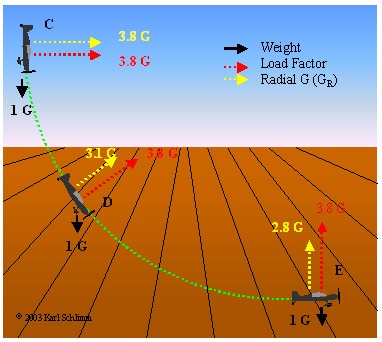 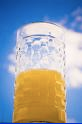 © Tom@Gilb.com  www.gilb.com
[Speaker Notes: http://www.apstraining.com/images/69.jpg]
Testability:
Testability:
Type: Software Quality Requirement.
Version: 20 Oct 2006-10-20 
Status: Demo draft,
Stakeholder: {Operator, Tester}.
Ambition: Rapid-duration automatic testing of <critical complex tests>, with extreme operator setup and initiation. 

Scale: the duration of a defined [Volume] of testing, or a defined [Type], by a defined [Skill Level] of system operator, under defined [Operating Conditions].

Goal [All Customer Use, Volume = 1,000,000 data items, Type = WireXXXX Vs DXX, Skill = First Time Novice, Operating Conditions = Field, {Sea Or Desert}.  <10 mins.

Design Hypothesis: Tool Simulators,  Reverse Cracking Tool, Generation of simulated telemetry frames entirely in software, Application specific sophistication, for drilling – recorded mode simulation by playing back the dump file, Application test harness console <-6.2.1 HFA
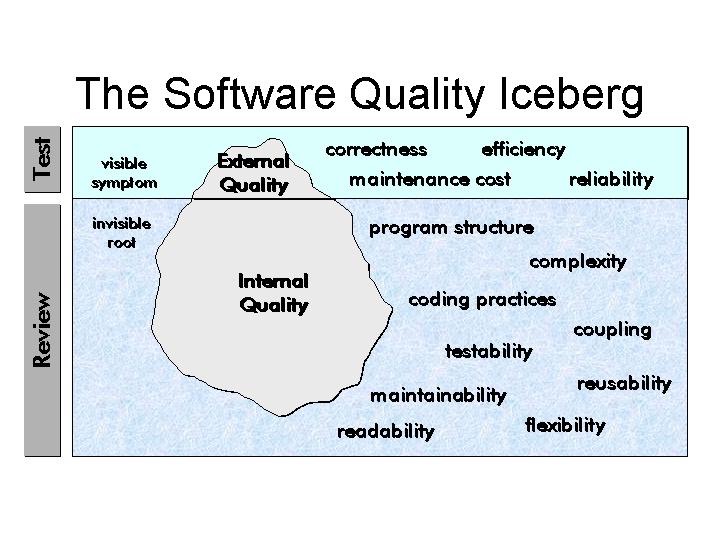 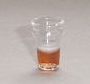 www.Gilb.com
[Speaker Notes: http://users.skynet.be/ronnydewinter/SQA-img/TheSoftwareQualityIceberg.jpg
So once again, what is testability, exactly? Although testability is mentioned in the abstract of the recent WCAG 2.0 working draft documents and expanded in the “Conformance” section, a full definition sits not in the glossary but in the Requirements for WCAG 2.0 Checklists and Techniques, dated 7 February, 2003. Within this document, you will find the only definition of testability as it applies to WCAG 2.0. Here’s that definition:Definition: Testable: Either Machine Testable or Reliably Human Testable.Definition: Machine Testable: There is a known algorithm (regardless of whether that algorithm is known to be implemented in tools) that will determine, with complete reliability, whether the technique has been implemented or not. Probabilistic algorithms are not sufficient.Definition: Reliably Human Testable: The technique can be tested by human inspection and it is believed that at least 80% of knowledgeable human evaluators would agree on the conclusion. The use of probabilistic machine algorithms may facilitate the human testing process but this does not make it machine testable.Definition: Not Reliably Testable: The technique is subject to human inspection but it is not believed that at least 80% of knowledgeable human evaluators would agree on the conclusion.]
can a consultant help quantify all critical objectives for a customer project in a single day, using the bank’s own people?

here is an example of doing it for real that Kai and I did in London
top ten quantified on Monday (Real at a London Bank)
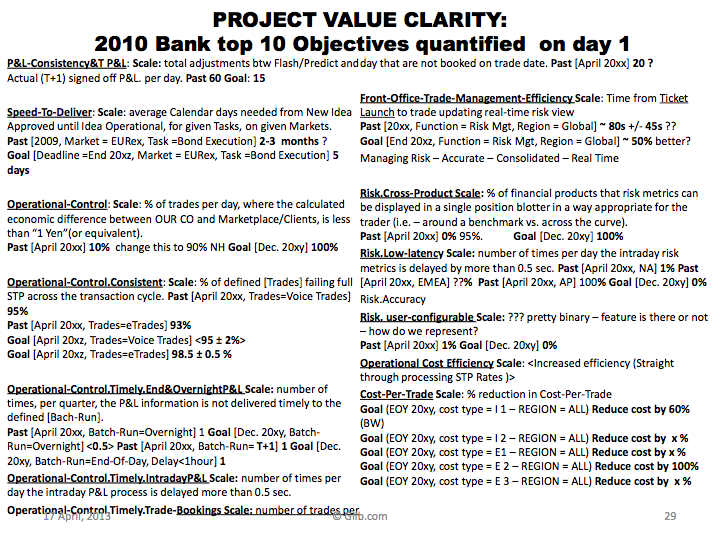 https://www.slideshare.net/assocpm/tom-gilb-project-management-driven-by-the-top-ten-critical-improvements-quantified-bcs-apm-15-april-2013
how can a consultant
in a single day
help a client to see 100 relationships (10 x 10)  
between 10 objectives 
and 
their 10 strategies/architecture?
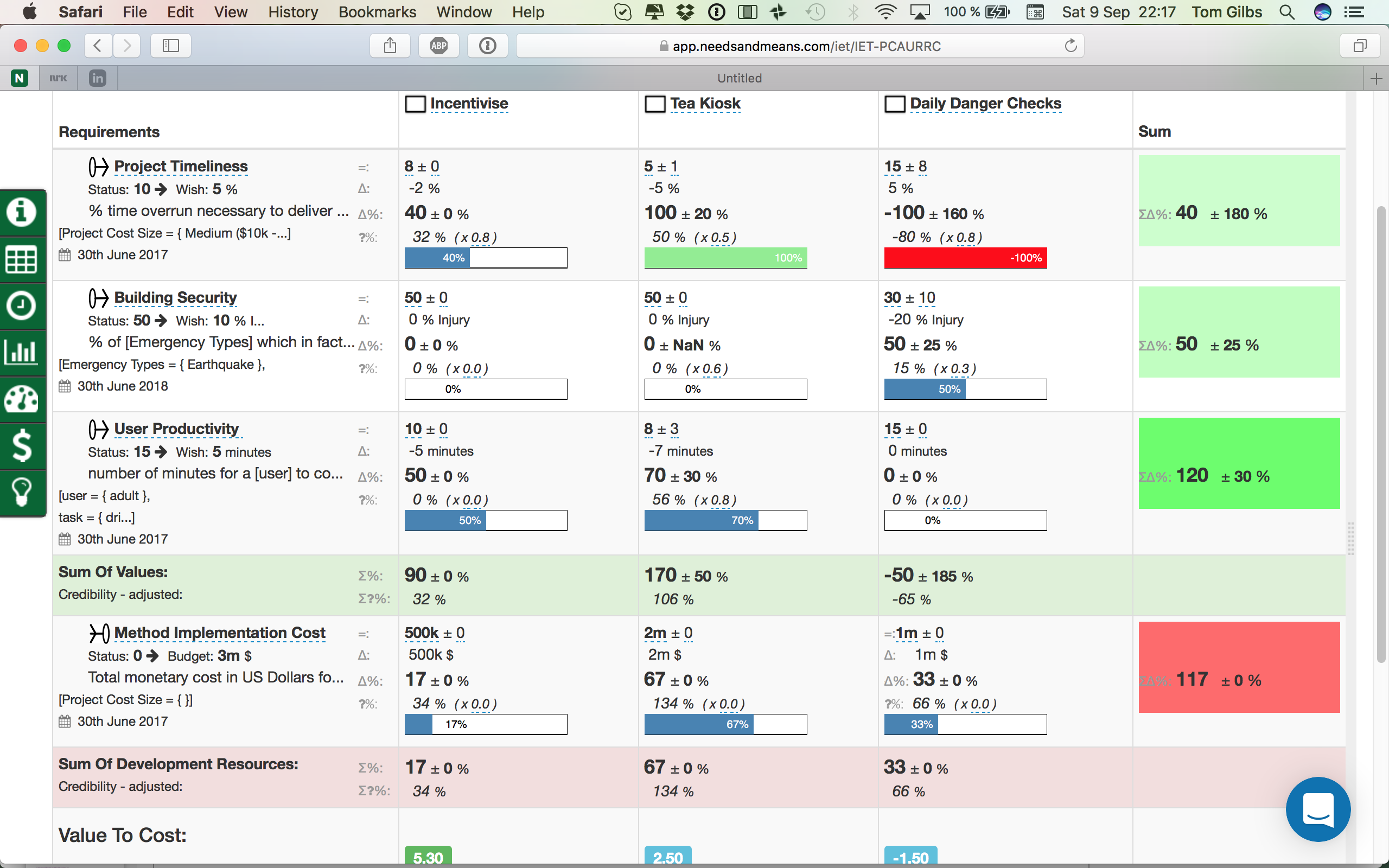 2. Estimation of multiple attributes of methods and strategies
Quantifying Design/Architecture/Strategic Planning
Moving towards an engineering discipline.
― Confucius, Sayings of Confucius
“True wisdom is knowing what you don't know”

― Confucius, Sayings of Confucius
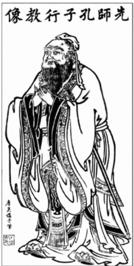 What intellectual tools do you have
that will help you
to be more conscious of
exactly what
you do NOT know enough about?
Donald Rumsfeld, the then US Secretary of State for Defence, stated at a Defence Department briefing: 'There are known knowns. There are things we know that we know.
© Gilb.com
[Speaker Notes: May 30 2013 in connection w Lean qa course Raid Glasgow reminder

Useful for IET and Templates


Known knowns, known unknowns, unknown unknowns and the propagation of scientific enquiry. In February 2002, Donald Rumsfeld, the then US Secretary of State for Defence, stated at a Defence Department briefing: 'There are known knowns. There are things we know that we know.]
Designs ->
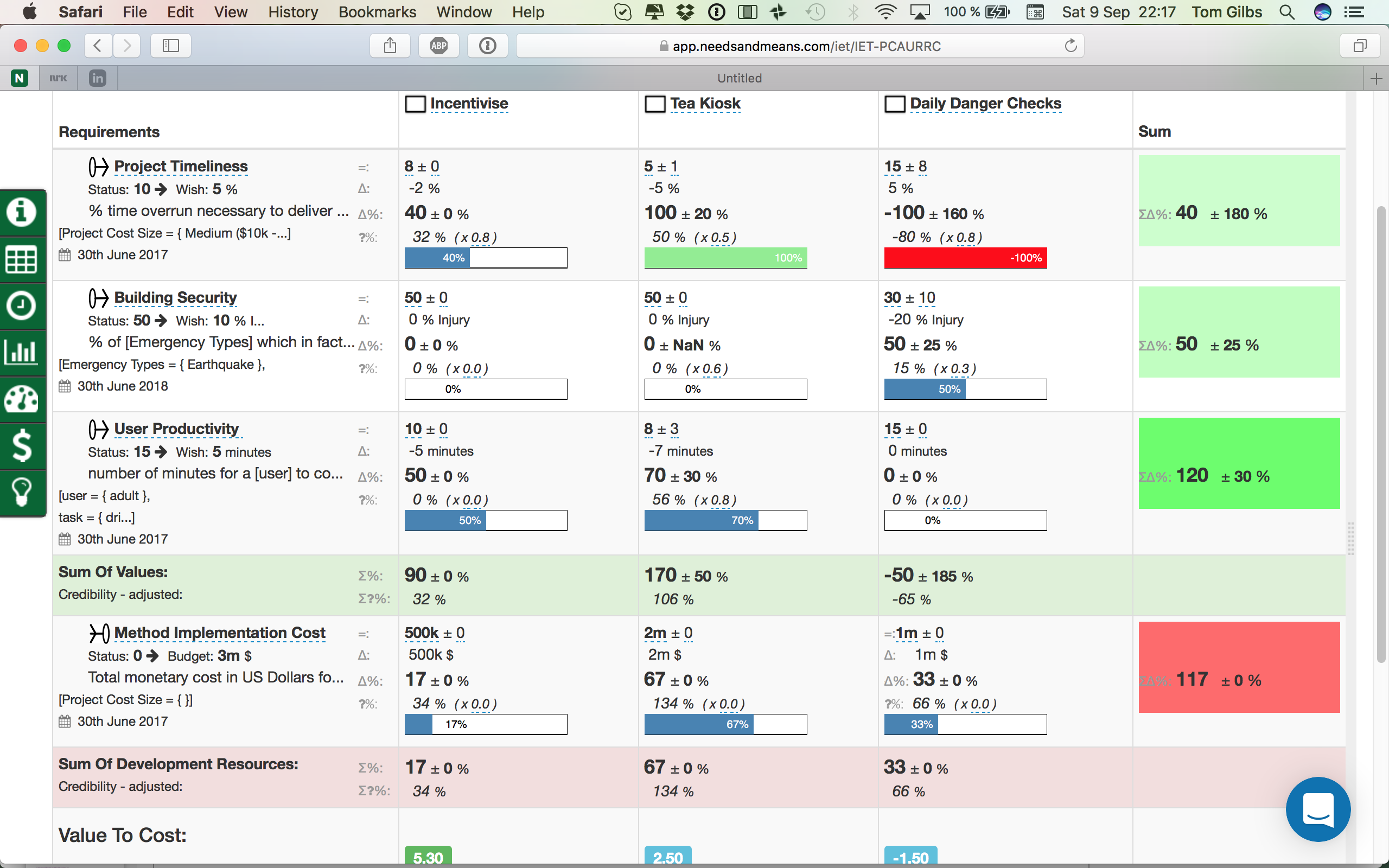 The numeric relation between ends and means.
What items here help us to
know what we do not know?
Basic Structure of an Impact Estimation Table
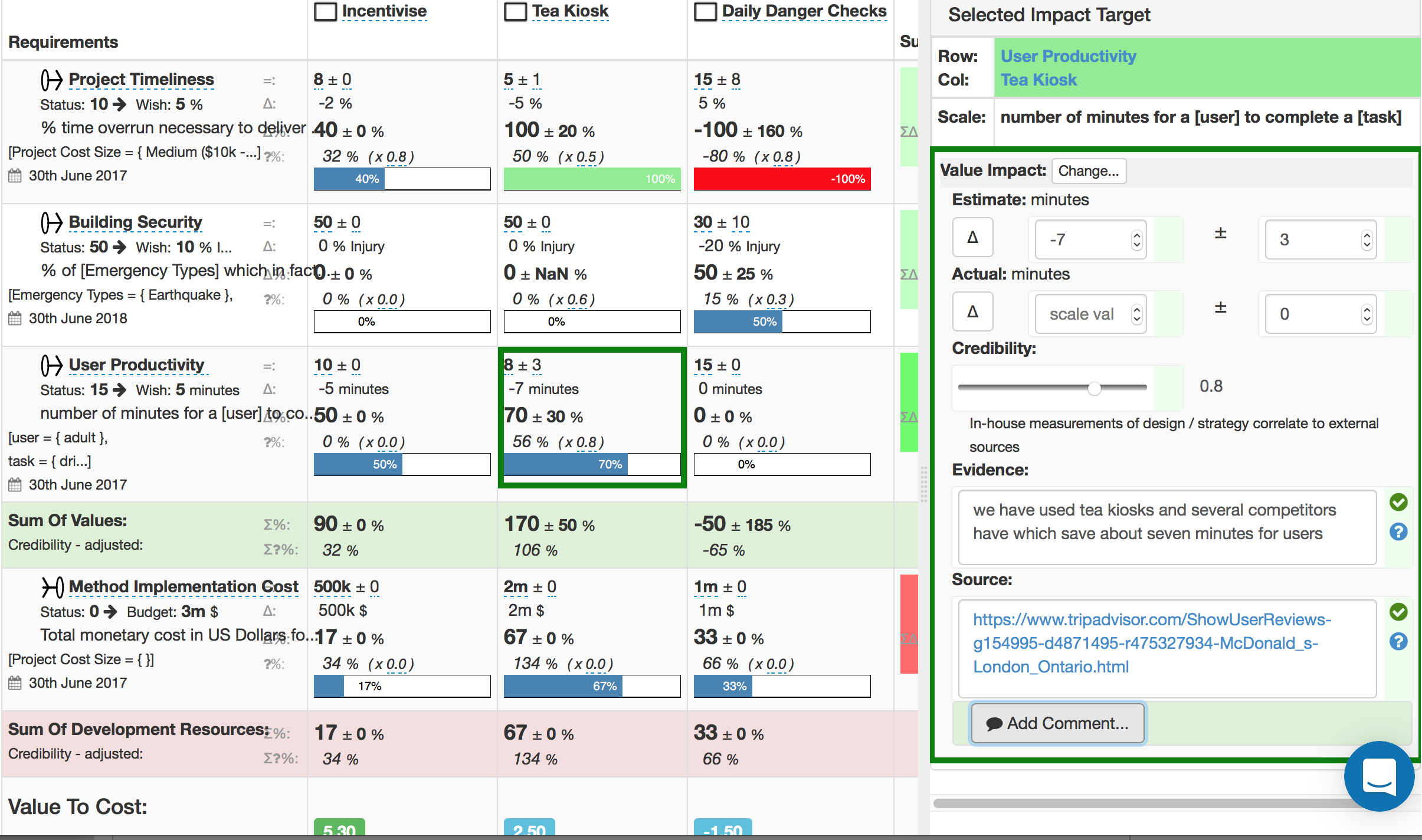 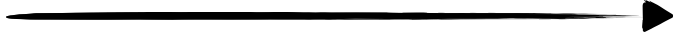 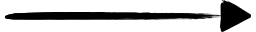 We estimate benefits based on facts, evidence, and consider ‘uncertainty’ (10±6)
see needsandmeans.com, Beta app
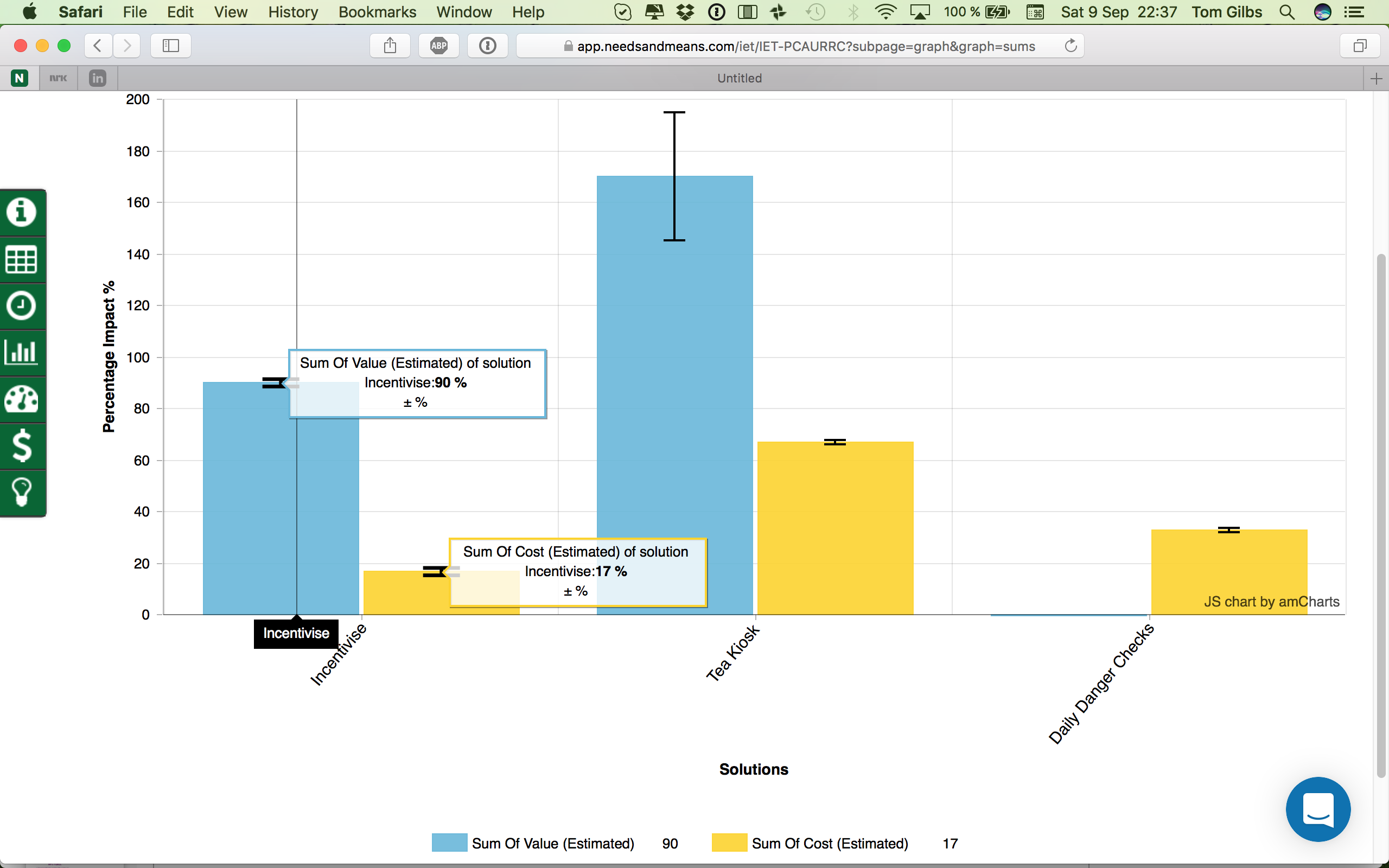 Simple presentation
og overall value for costs
of each 
strategy or design
Overall ‘Potential Values / Costs’ 
of 3 options or (if you need them all)
complimentary ‘benefit drivers’ = strategies = solutions = means’
now here is an agile way to prove
that you as a consultant
can really produce customer results
(not just ‘code’)
in the short term

it is called ‘Evo’
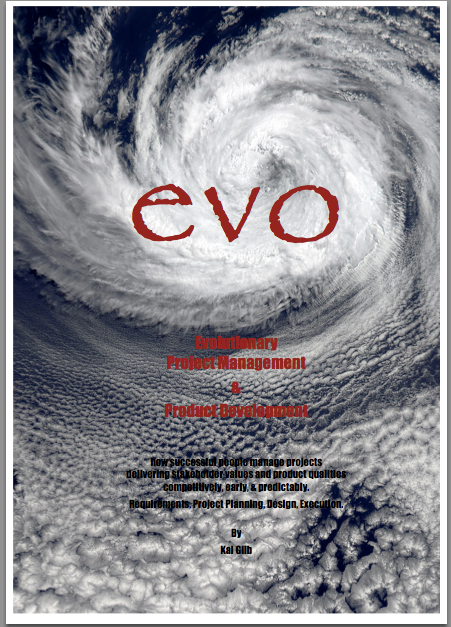 it is  ‘agile’ with numbers
or agile result engineering
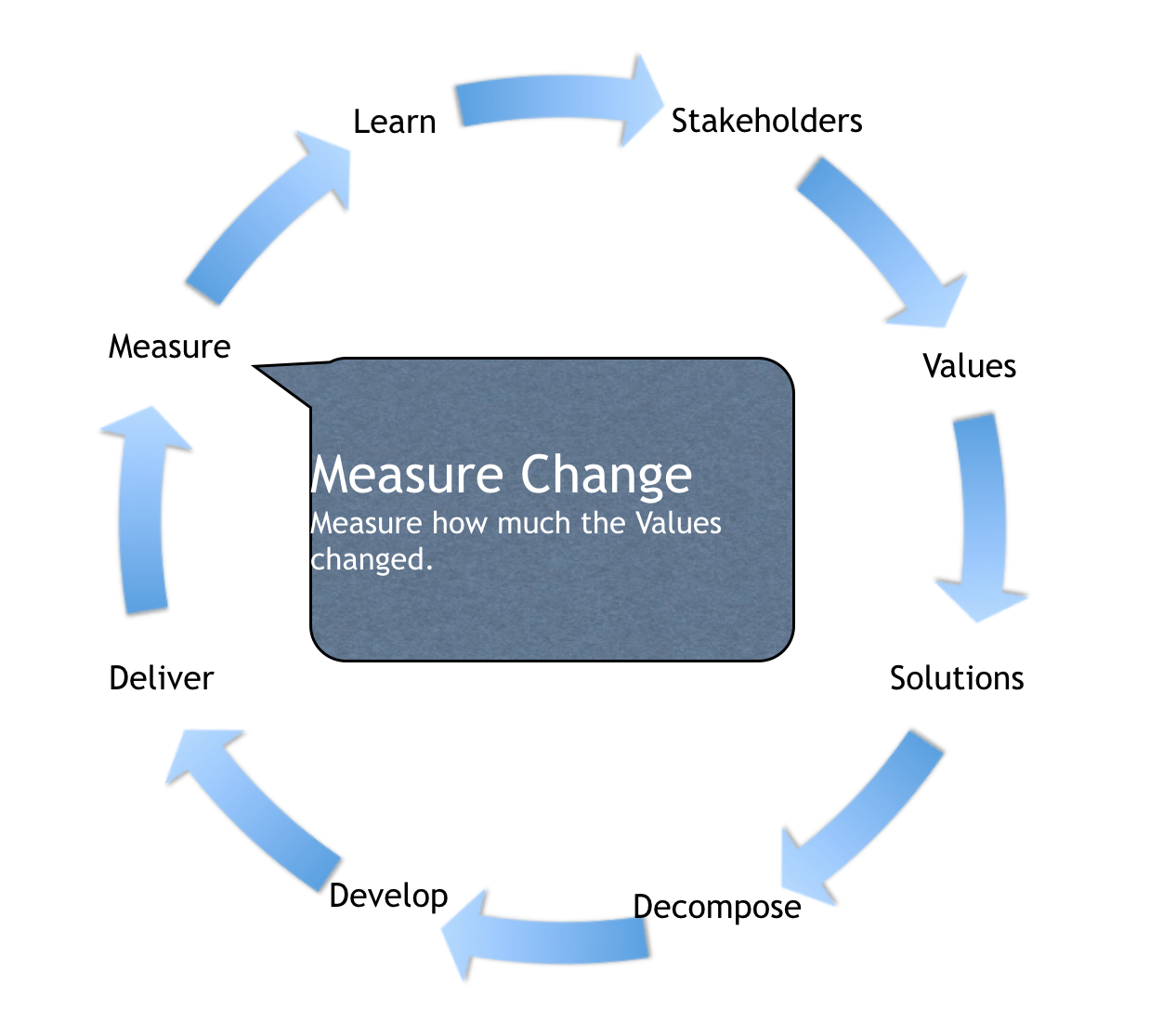 3. Evo and Advanced Agile: 
Multiple Measures, and Dynamic Design to Cost Estimation
Deming
An advanced, Deming, ‘Plan Do Study Act’ cycle 
(Statistical Process Control)
and it is all about numbers
This is ‘Evo’ (Evolutionary Value Optimization)
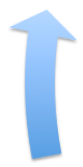 Identify your 
critical stakeholders

the ones that have 
one or more critical needs, 

that if you fail to deliver them, 

your project/product 

might well fail
Stakeholders
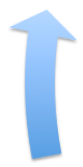 Learn
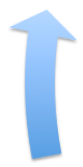 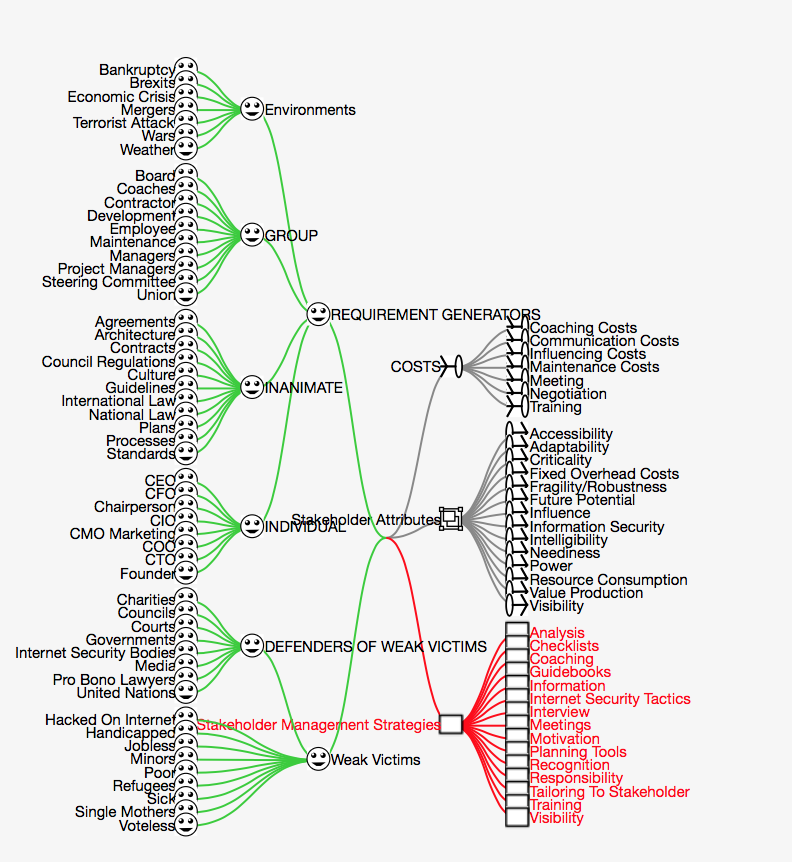 Measure
Values
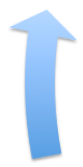 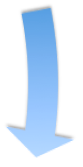 Deliver
Solutions
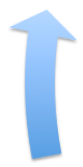 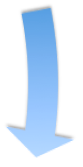 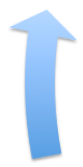 Develop
Decompose
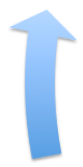 Stakeholders
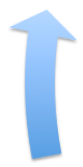 Learn
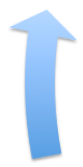 Which numeric improvements do stakeholders need, critically?

We can,
and must always,
 express their values 
with 
well-defined numbers
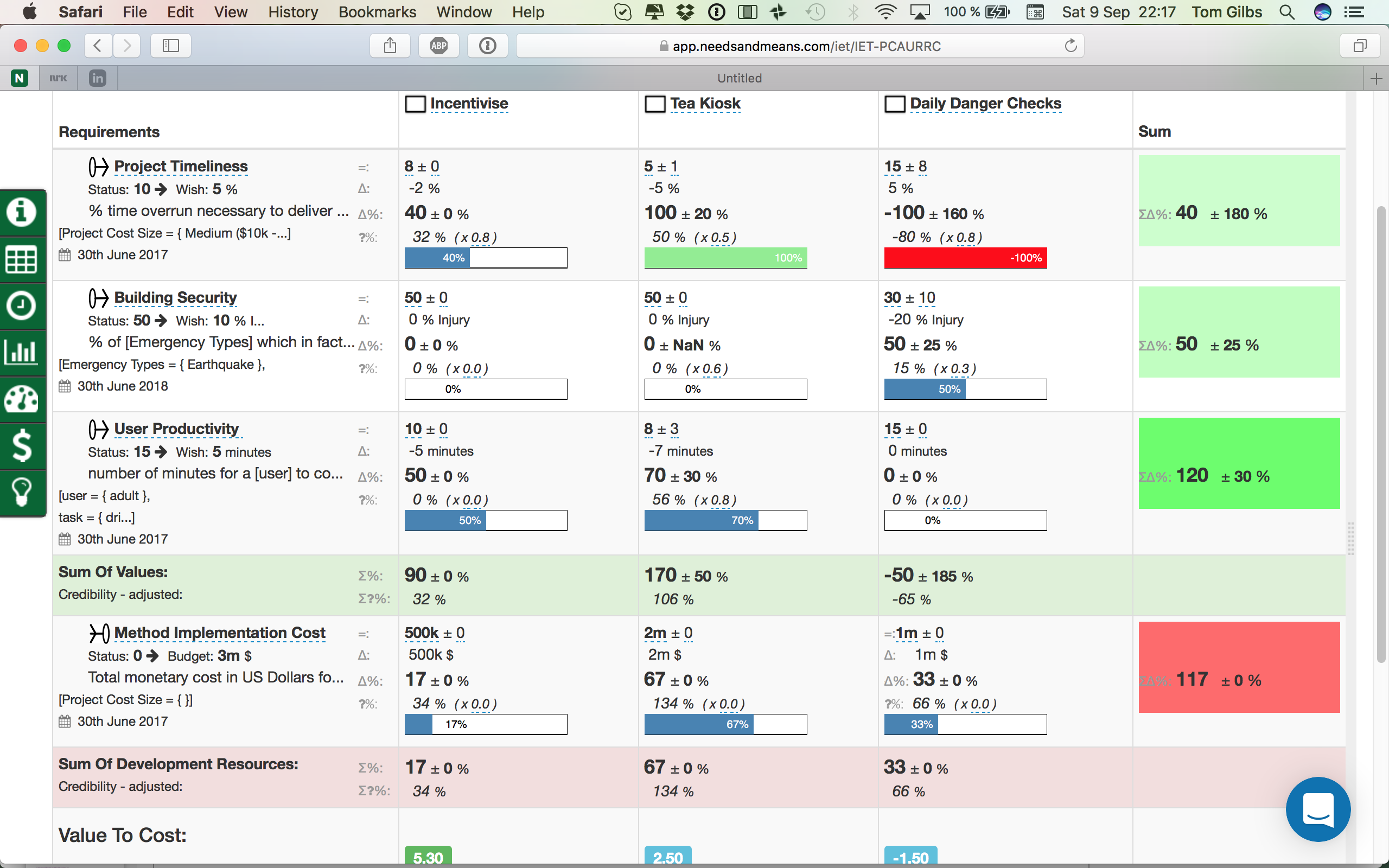 Measure
Values
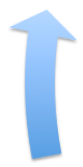 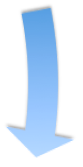 Define both failure
and
success numerically

and

keep learning what
those
 critical numbers are
continuously
Deliver
Solutions
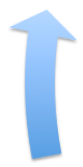 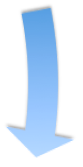 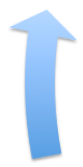 Develop
Decompose
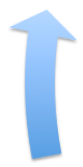 Stakeholders
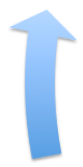 Learn
Solutions
(designs, architectures, strategies)

must be identified

and their total impacts on critical objectives 
and 
constraints 

must be estimated
reasonably 

(order of magnitude)
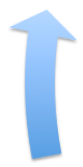 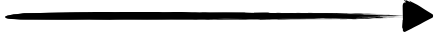 Measure
Values
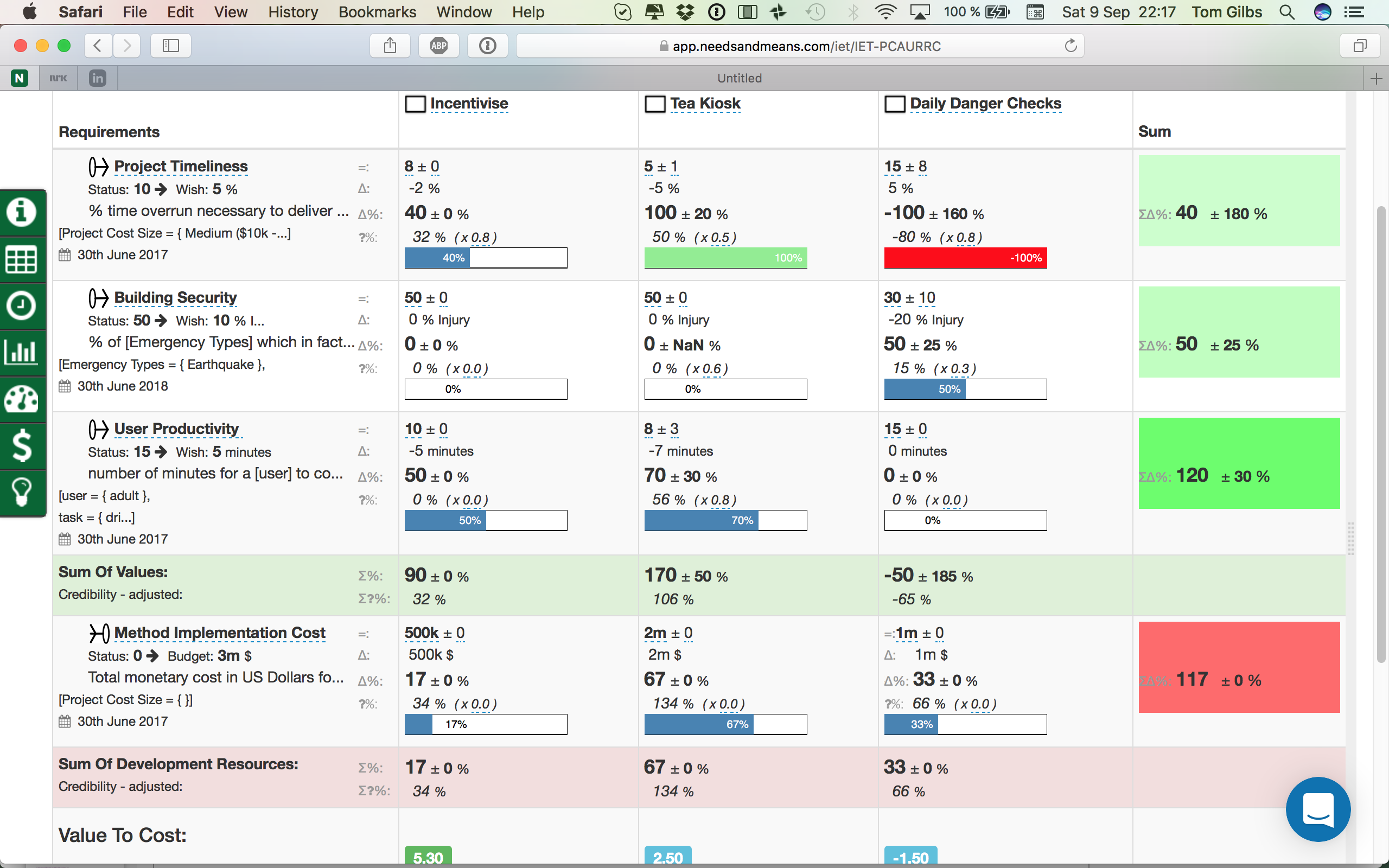 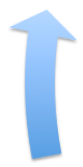 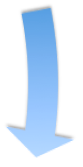 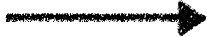 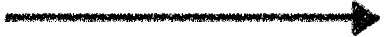 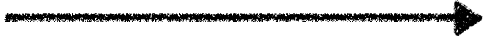 Solutions
Deliver
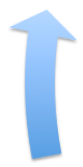 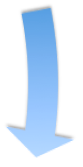 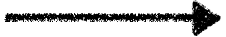 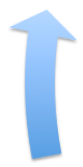 Impact Estimation Tables
(Planguage)
are a tool for doing estimates
 of potential solutions
and how good they might be
Develop
Decompose
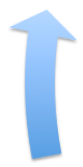 The solutions can be decomposed 
by 10x or 100x

And we can estimate the solution sub-component 
value and cost,

so as to prioritize the best value/cost 
for short term delivery
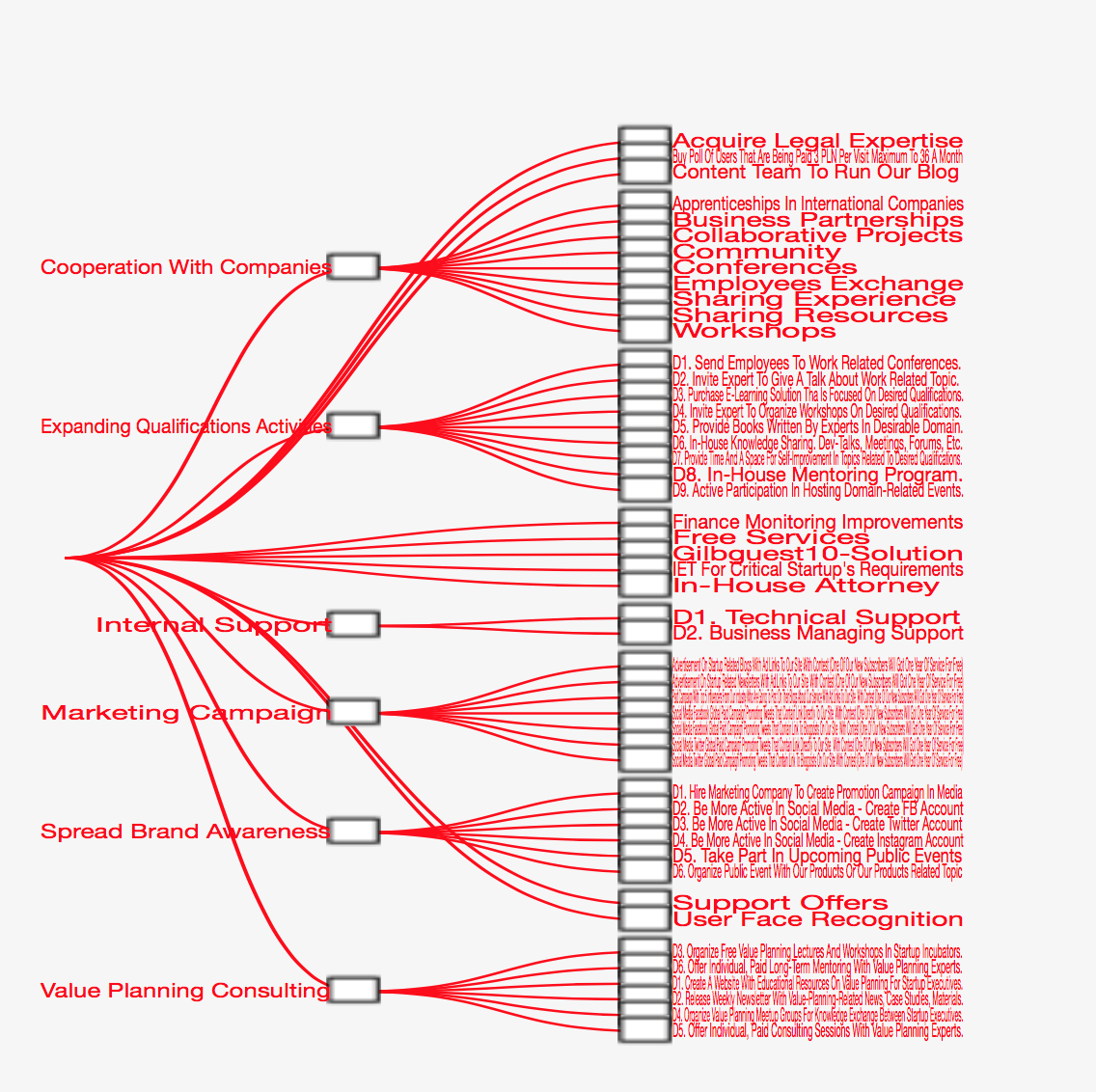 Stakeholders
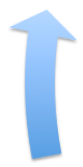 Learn
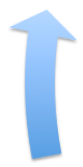 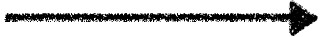 Measure
Values
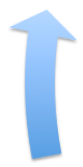 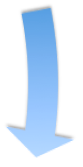 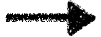 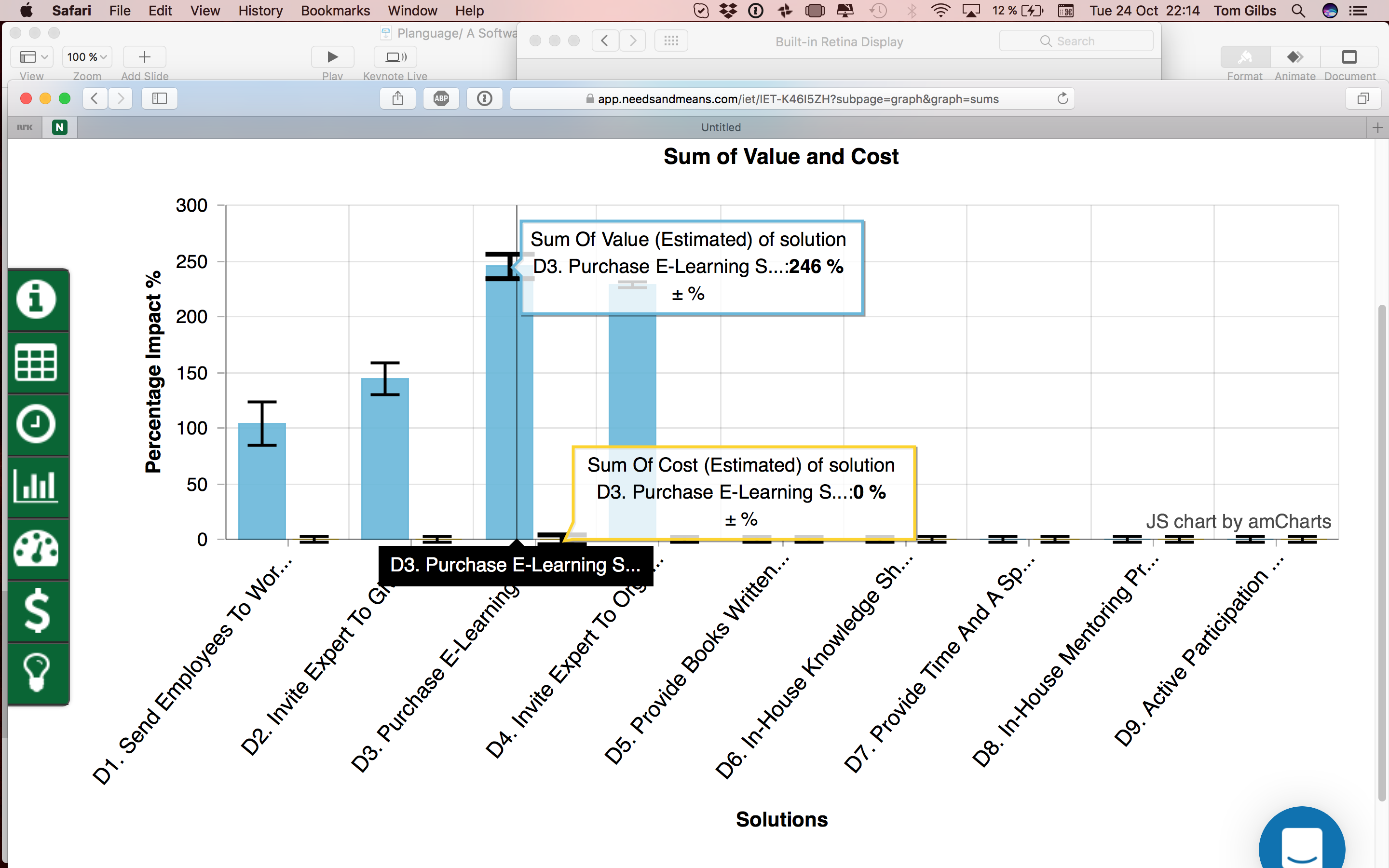 Deliver
Solutions
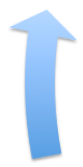 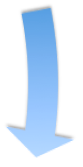 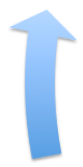 Develop
Decompose
[Speaker Notes: source of examples on 24 oct 20177 as the polish startup export student exercise from Warsaw in house course 12-13 oct 2017]
Solution Decomposition Example
2017 Polish Export Example
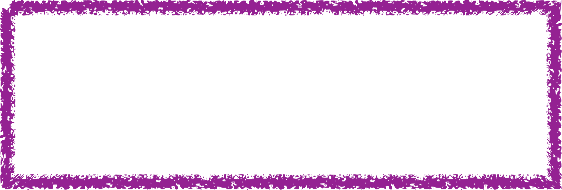 Several Solution Decompositions
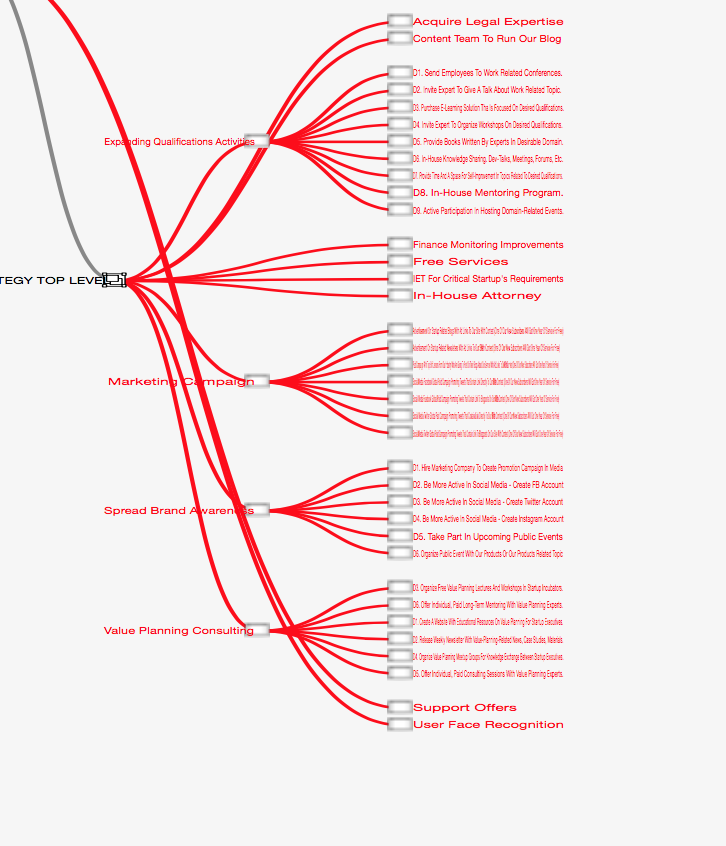 Detail of 1 Solution Decomposition
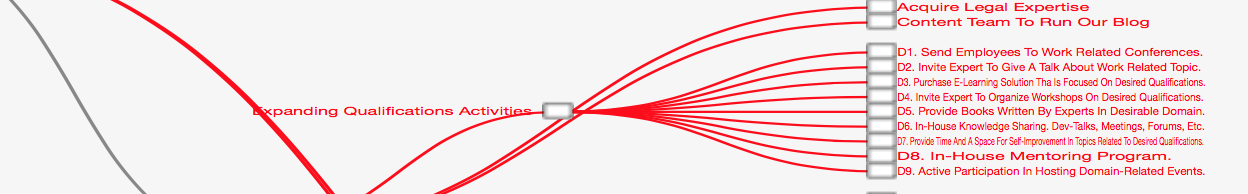 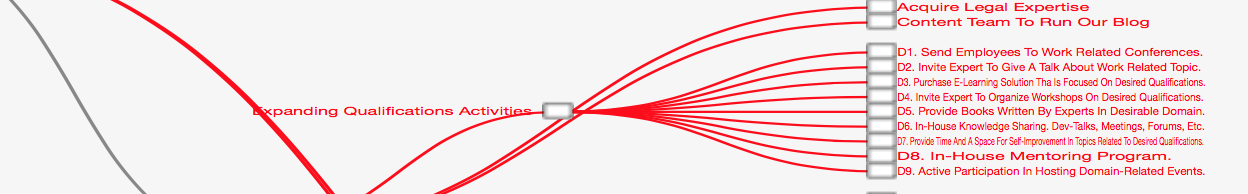 Criteria for Decomposition
Each decomposition will deliver measure value to at least 1 stakeholder requirement
Any decomposition (D1… Dn) can be delivered independently of any other.
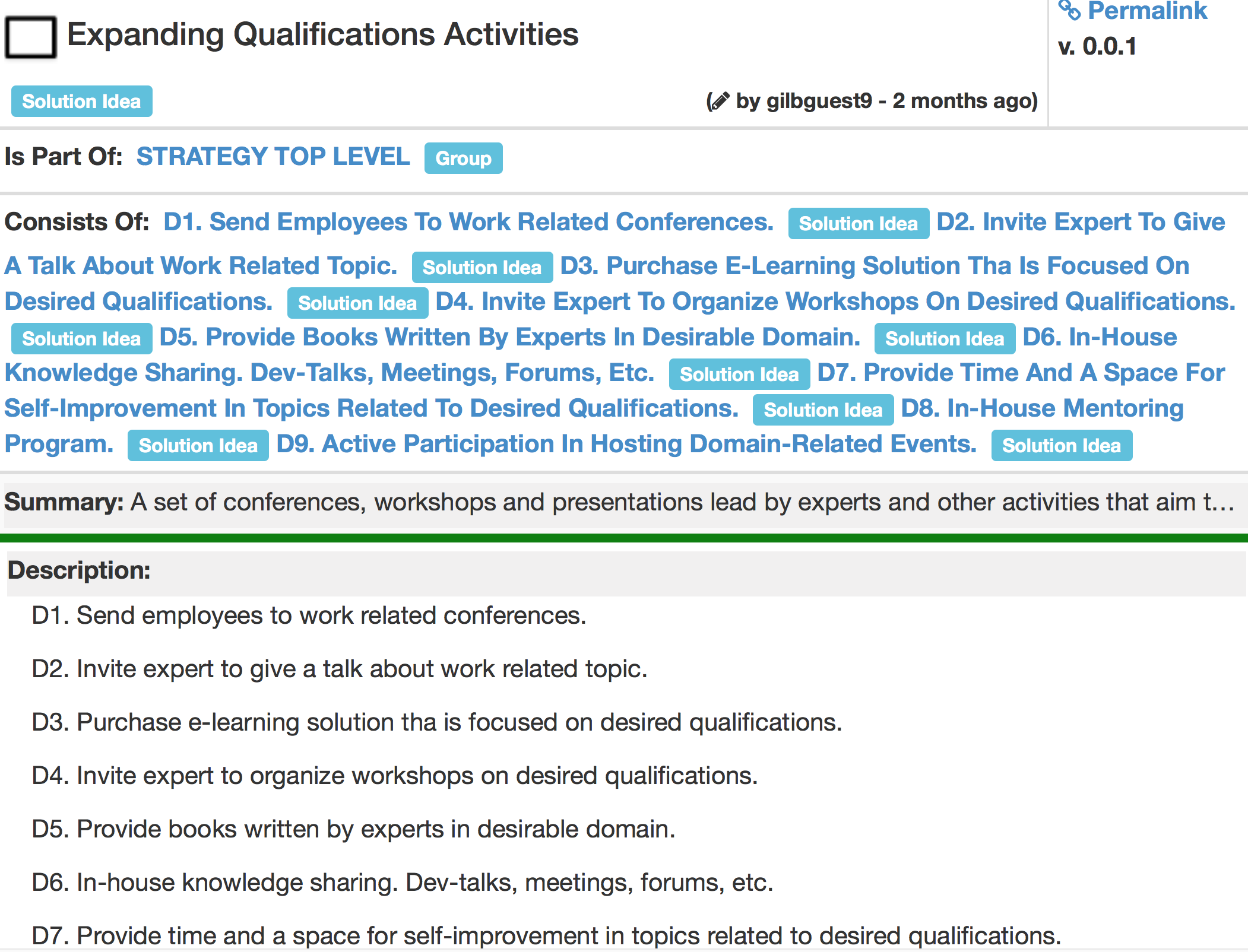 the decomposed strategies can be prioritized numerically
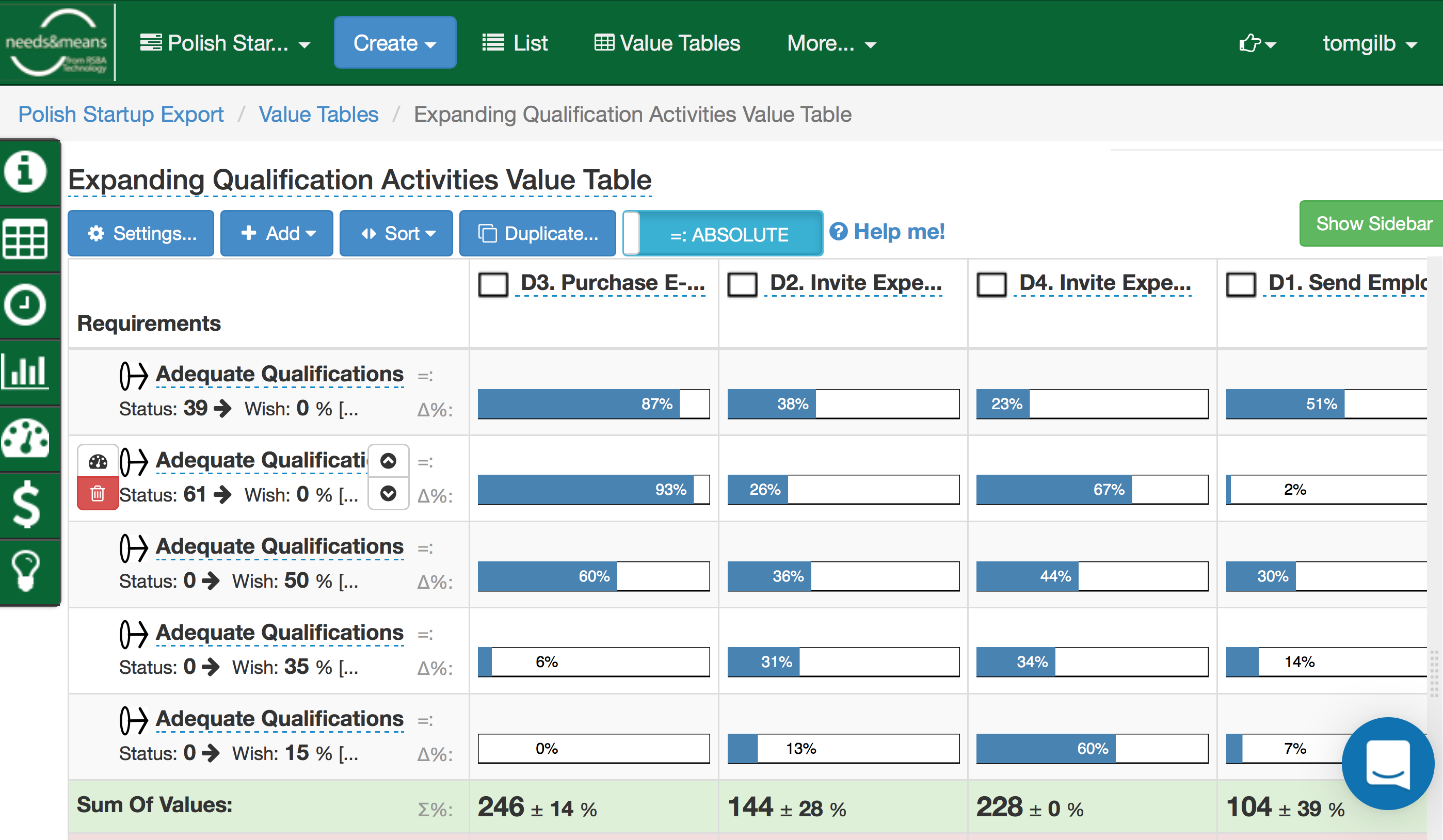 and we can show the relative value of the decamposed strategies like this
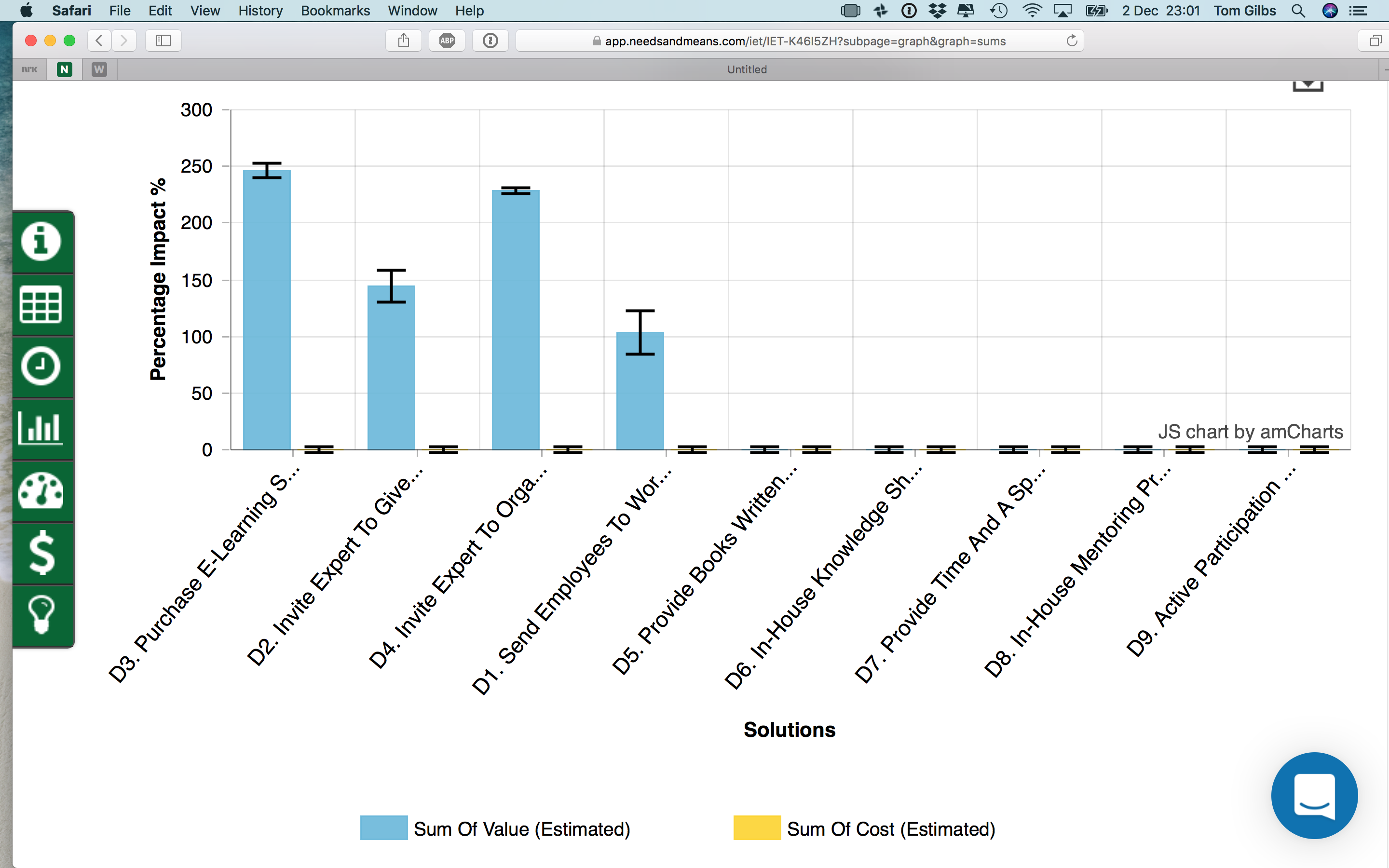 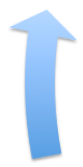 Stakeholders
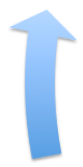 Learn
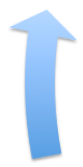 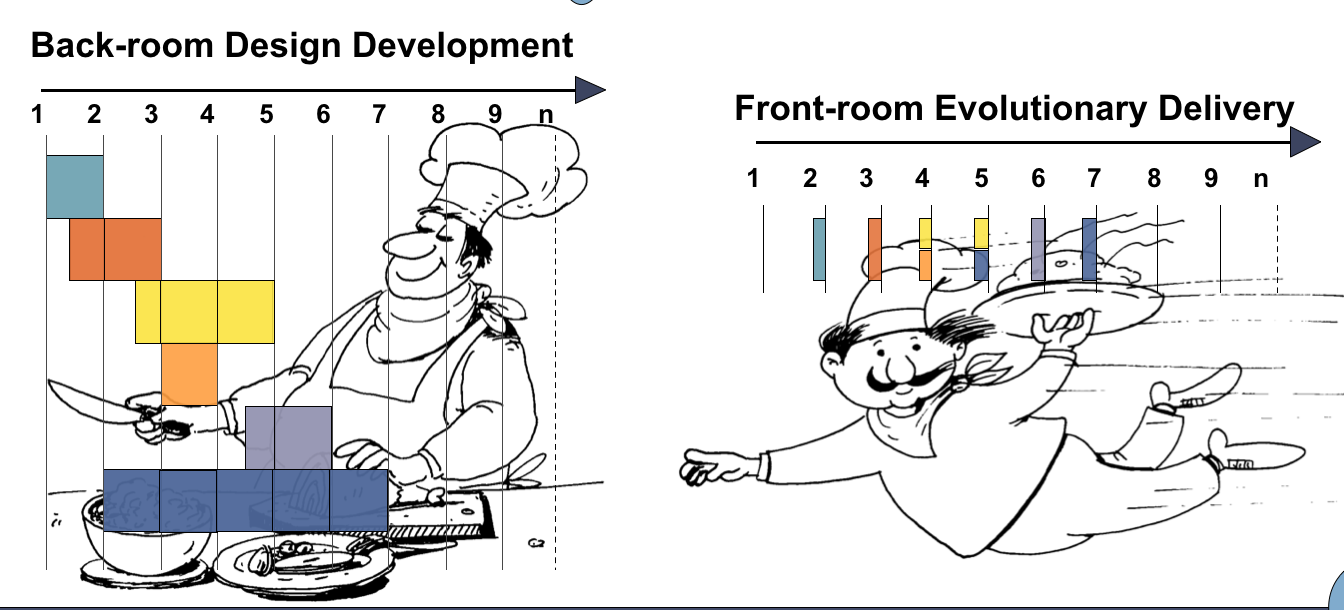 Measure
Values
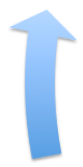 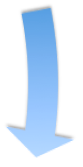 Deliver
Solutions
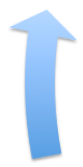 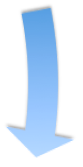 The sub-solutions are made ready (developed) for delivery to real stakeholders,
next week and every week.
Or in about 2% of budget/deadline increments
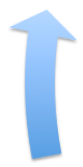 Decompose
Develop
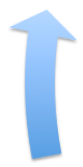 Stakeholders
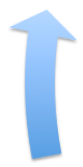 Learn
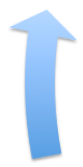 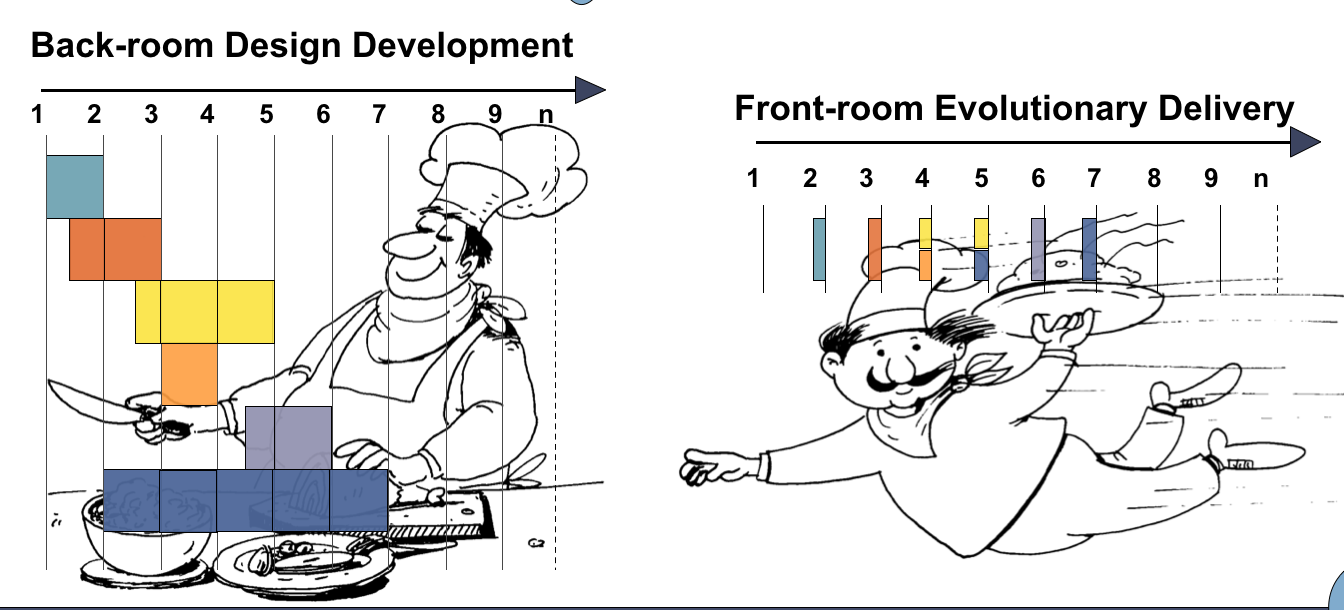 Measure
Values
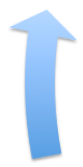 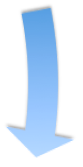 The sub-solutions are delivered
 to real stakeholders,
in order to experiment, 
to test, to pilot, to get reactions,
NUMERICALLY
and to allow for potential corrections  in design, in implementation process, and in lower-priority requirements
Deliver
Solutions
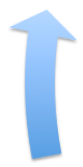 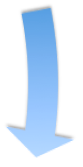 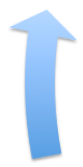 Develop
Decompose
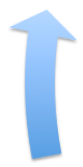 Stakeholders
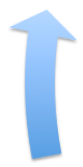 Learn
The sub-solutions are measured as to  effect
on
all the 
top 
stakeholder 
critical 
objectives, 
and 
on their critical cost increments,
with a view to improving prediction of 
final cumulative costs
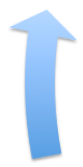 Measure
Values
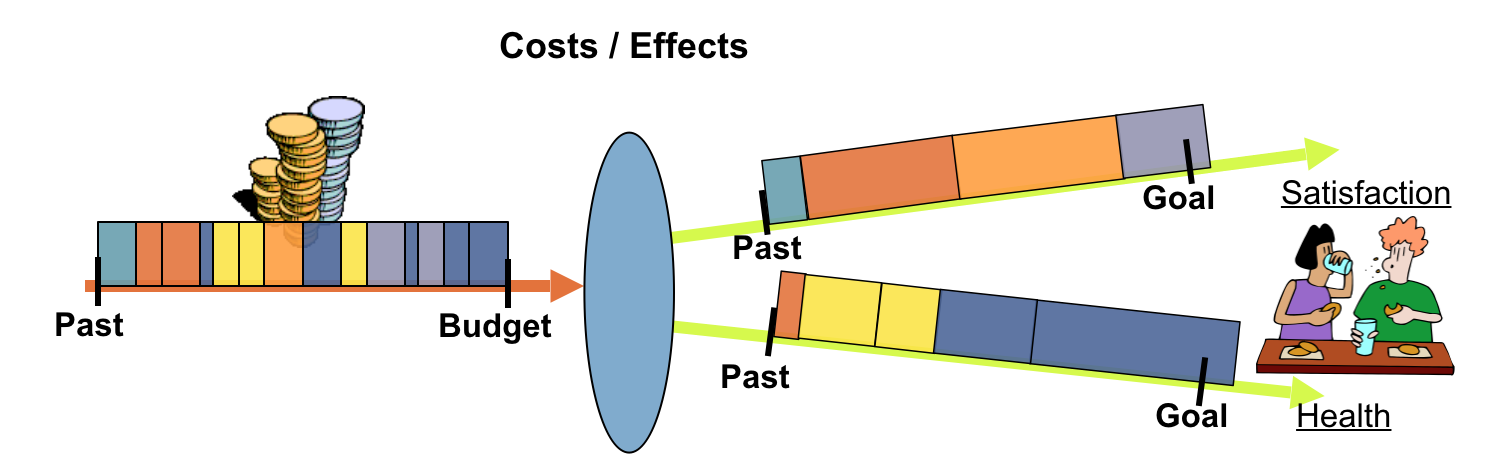 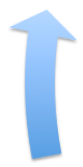 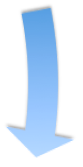 Deliver
Solutions
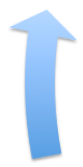 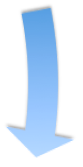 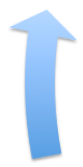 Develop
Decompose
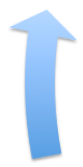 Learn
From the measurements, 
and 
other feedback 
from stakeholders

Learn what you need to do
to avoid failure
and to succeed
Stakeholders
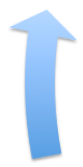 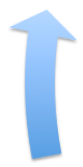 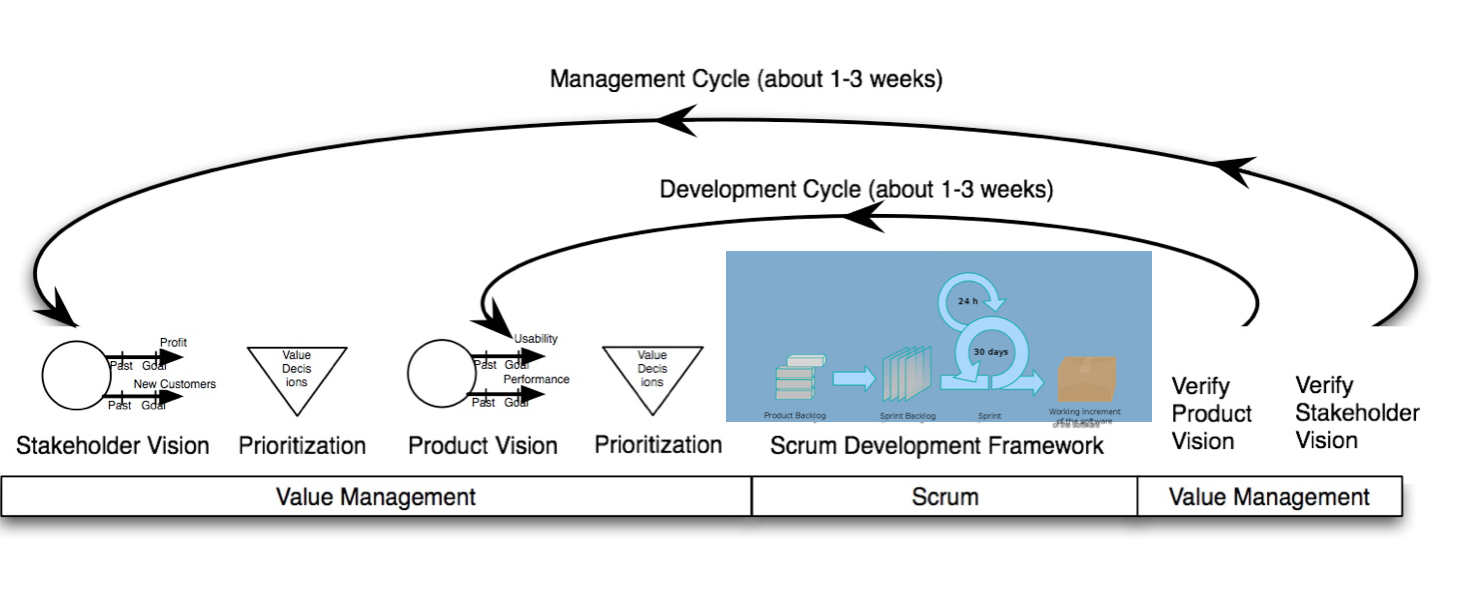 Measure
Values
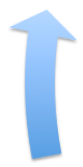 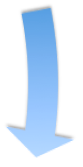 Deliver
Solutions
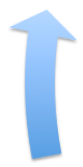 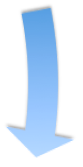 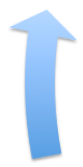 Develop
Decompose
These 2 diagrams are © kai@Gilb.com
2012-18, as well as several other illustrations
 used in this talk
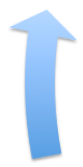 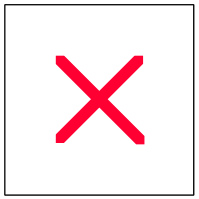 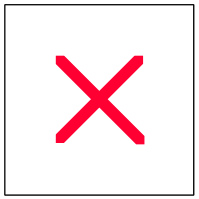 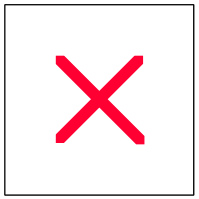 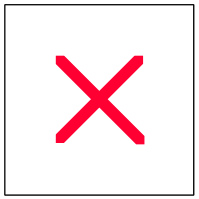 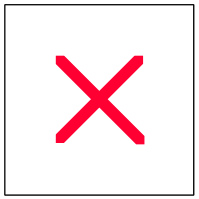 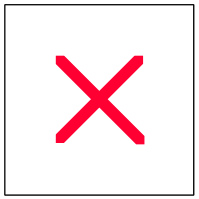 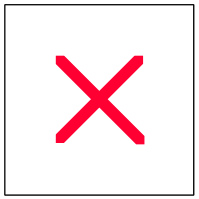 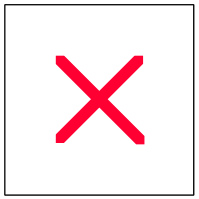 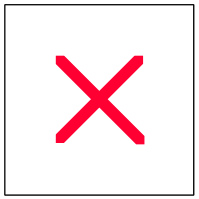 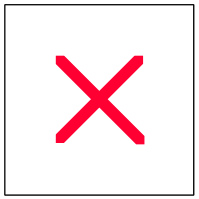 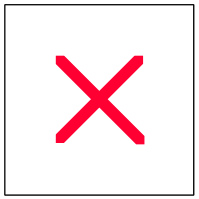 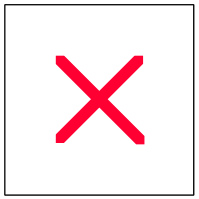 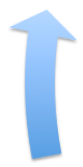 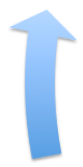 Stakeholders
Learn
Business Analyst
Architecture / 
Engineering
Reality
(Business/Architecture/Engineering/Development)
Evo Development / Scrum
Measure
Values
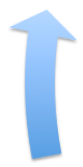 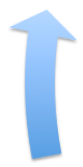 Value Management Learning Process
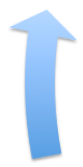 Deliver
Solutions
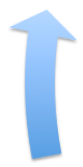 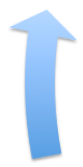 Develop
Decompose
© Kai@Gilb.com
© 2008 Kai Gilb
We need to add: ‘Value Management’: 
Quantified, Engineering, Not just ‘coding’
ADD
ADD
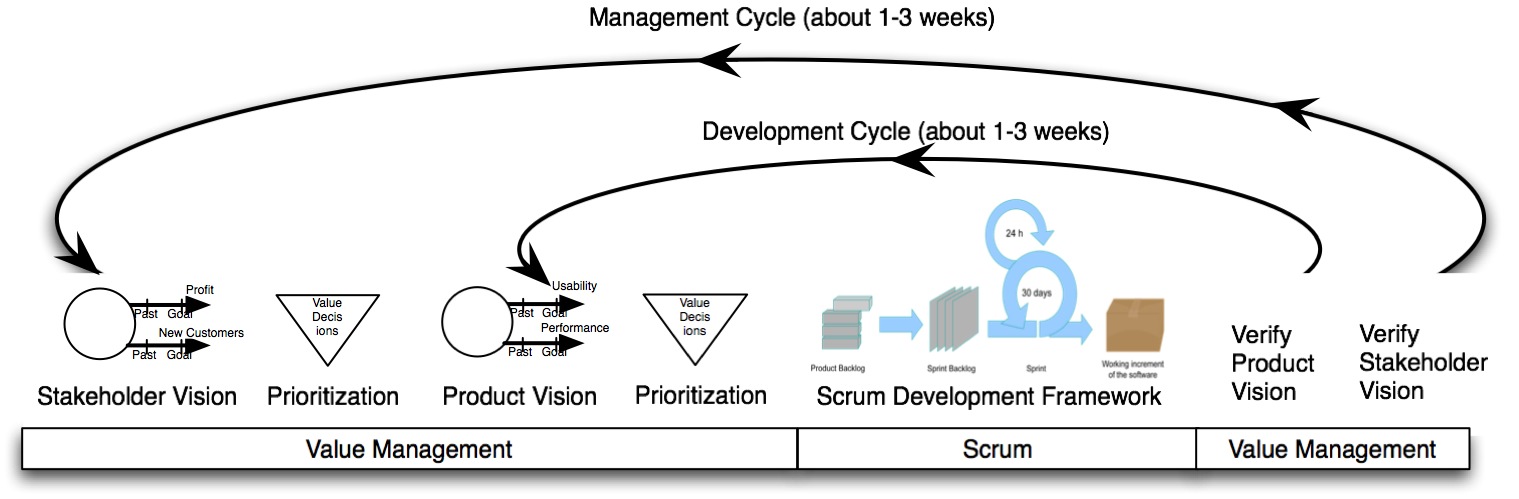 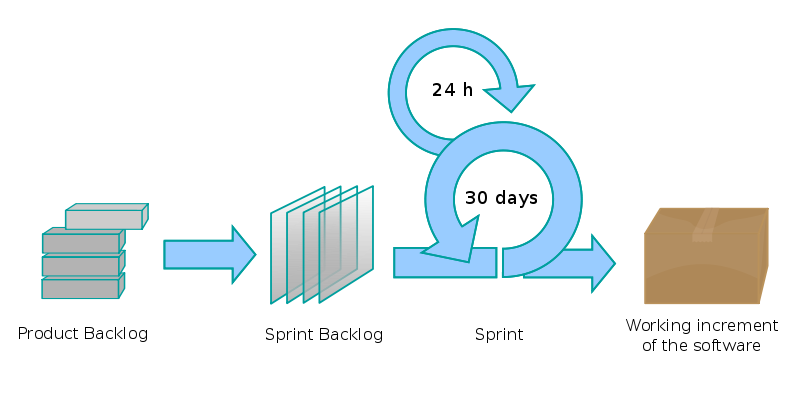 Copyright: Kai@Gilb.com
23
[Speaker Notes: From Kai Gilb 
Bring Case (gilb.com)
www.gilb.com/tiki-download_file.php?fileId=277]
Did you know that perfect agile project management was achieved decades ago?
‘Cleanroom Method’
at IBM Federal Systems Division (1980)
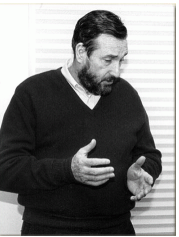 Dr. Harlan D. Mills
(May 14, 1919 – January 8, 1996)
Copyright Tom@Gilb.com 2018
[Speaker Notes: Mills, H. 1980. The management of software engineering: part 1: principles of software engineering. IBM Systems Journal 19, issue 4 (Dec.):414-420.
http://trace.tennessee.edu/utk_harlan/18/


Mills, Harlan D.; Dyer, M.; and Linger, R. C., "Cleanroom Software Engineering" (1987). The Harlan D. Mills Collection. http://trace.tennessee.edu/utk_harlan/18

Photo
race.tennessee.edu/utk_harlan/?utm_source=trace.tennessee.edu%2Futk_harlan%2F18&utm_medium=PDF&utm_campaign=PDFCoverPages



http://trace.tennessee.edu/cgi/viewcontent.cgi?article=1017&context=utk_harlan


http://trace.tennesssee.edu/cgi/view?article=1004&content=utk_harlan


Harlan D. Mills (May 14, 1919 – January 8, 1996) was Professor of Computer Science at the Florida Institute of Technology and founder of Software Engineering Technology, Inc. of Vero Beach, Florida (since acquired by Q-Labs). Mills' contributions to software engineering have had a profound and enduring effect on education and industrial practice. Since earning his Ph.D. in Mathematics at Iowa State University in 1952, Mills led a distinguished career.
As an IBM research fellow, Mills adapted existing ideas from engineering and computer science to software development. These included automata theory, the structured programming theory of Edsger Dijkstra, Robert W. Floyd, and others, and Markov chain-driven software testing. His Cleanroom software development process emphasized top-down design and formal specification. Mills contributed his ideas to the profession in six books and over fifty refereed articles in technical journals.
Dr. Mills was termed a "super-programmer", a term which would evolve to the concept in IBM of a "Chief Programmer."]
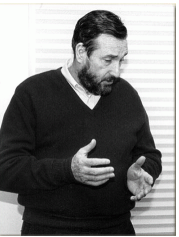 quality is designed in, not tested in
“The first guarantee of quality in design is in well-informed, well-educated, and well-motivated designers. 
Quality must be built into designs, and cannot be inspected in or tested in. 
Nevertheless, any prudent development process verifies quality through inspection and testing.
 Inspection by peers in design, by users or surrogates, by other financial specialists concerned with cost, reliability, or maintainability not only increases confidence in the design at hand, but also provides designers with valuable lessons and insights to be applied to future designs. 
The very fact that designs face inspections motivates even the most conscientious designers to greater care, deeper simplicities, and more precision in their work.”  Harlan Mills, IBM

 inIBM sj 4 80 p.419
In

Mills, H. 1980. The management of software engineering: part 1: principles of software engineering. IBM Systems Journal 19, issue 4 (Dec.):414-420.
Direct Copy
http://trace.tennessee.edu/cgi/viewcontent.cgi?article=1004&context=utk_harlan
Library header 
http://trace.tennessee.edu/utk_harlan/5/
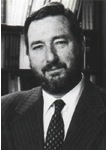 In the Cleanroom Method, developed by IBM’s Harlan Mills (1980) they reported:
“Software Engineering began to emerge in FSD” (IBM Federal Systems Division, from 1996 a part of Lockheed Martin Marietta) “some ten years ago [Ed. about 1970] in a continuing evolution that is still underway:
Ten years ago general management expected the worst from software projects – cost overruns, late deliveries, unreliable and incomplete software
Today [Ed. 1980!], management has learned to expect on-time, within budget, deliveries of high-quality software. A Navy helicopter ship system, called LAMPS, provides a recent example. LAMPS software was a four-year project of over 200 person-years of effort, developing over three million, and integrating over seven million words of program and data for eight different processors distributed between a helicopter and a ship in 45 incremental deliveries [Ed. Note 2%!]s. Every one of those deliveries was on time and under budget
A more extended example can be found in the NASA space program,
- Where in the past ten years, FSD has managed some 7,000 person-years of software development, developing and integrating over a hundred million bytes of program and data for ground and space processors in over a dozen projects. 
- There were few late or overrun deliveries in that decade, and none at all in the past four years.”
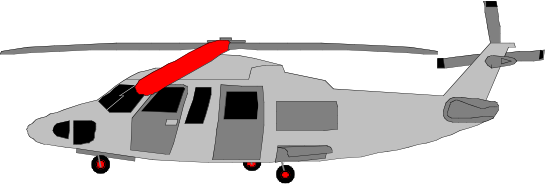 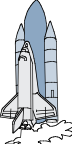 © Gilb.com 2018
[Speaker Notes: A time or cost estimate, once it becomes a deadline or a budget respectively, is a ‘limited resource’. One of the smartest ways to deal with limited resources is intelligent prioritization (Gilb and Maier 2005). Instead of implementing all your designs in a ‘big bang’ manner, and hoping to meet all the requirements and resource (time and cost) estimates, we suggest you deliver the project value a little bit at a time, and see how each of the designs actually works, and what they each actually cost. ‘A little bit at a time’ should be interpreted as delivering evolutionary steps of approximately 2% of the overall project timescales (say weekly, fortnightly or monthly cycles), and hopefully about 2% of the project financial budget.
Planguage’s impact estimation (IE) method (Gilb 1988; Gilb 2005) is helpful in identifying the designs that give the estimated best stakeholder value for their costs. We implement designs incrementally so that we can get acceptable feedback on costs, and value delivery (in terms of meeting requirements). With a bit of luck, stakeholders then receive interesting value very early, and what works and what doesn’t is learned in practice. If a deadline is hit, or if the budget runs out (possibly because of a deadline being moved up earlier or a budget cut!), then at least there is still a complete live real system with delivered high-value. In such situations, the whole concept of the project-level estimates, the deadlines and the budgets is not so important any more.

Nobody does it better! Harlan Mills told me that they had to solve the persistent problem of cost overruns, in relation to the contracted estimates, because the government was getting smarter, and using fixed-price contracts (as opposed to cost plus). If the project ran over, IBM lost its own profit. If IBM did not find a better way, they could just as well leave the business (Personal Communication).
Notice the “45 deliveries” Mills cites. That means 2% delivery cycles. IBM was using intelligent feedback and learning. They actually had very sophisticated estimation technology based on a thorough collection of experiences (Walston and Felix 1977). But this did not give them the accuracy they needed to avoid losing money. Lets us say they had a 40% profit margin, and they could be wrong by 40% to 200% (The NASA range, see earlier Figure 3). They would still lose money on most contracts. So, they had to compensate for their estimation inaccuracy by incremental feedback, and necessary change, to come in ‘on time and under budget every time’. Mills’ colleague, Quinnan describes their process of intelligent dynamic prioritization in detail in (Mills 1980 in IBM SJ 4-1980).
A thorough explanation of systems development processes helping achieve intelligent prioritization is found in (Gilb 2005). See also Figure 9. Nothing less will suffice for large and complex systems (that is, for project involving hundreds of staff, years of effort, and sometimes $100 million or more in cost). For smaller systems (small teams over a few months), several organizations have made good simple practical adaptations (Upadhyayula 2001 (Study of Evo at HP in 1990s); Johansen and Gilb 2005) of the essential ‘Evo’ development process ideas (Evo itself predating later ‘Agile’ methods)[Denning 2010, p.129] & [Gilb 2010c].
The agile community has adopted small iterative cycles (Gilb 2010c), but they have failed to adopt the notion of measurement of value and quality – which is essential for larger projects, and some smaller ones. Without explicit absolute quality requirement and design impact metrics, the value prioritization is ambiguous and too subjective (Gilb 2010c; Gilb and Brodie 2010).]
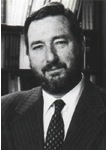 In the Cleanroom Method, developed by IBM’s Harlan Mills (1980) they reported:
“Software Engineering began to emerge in FSD” (IBM Federal Systems Division, from 1996 a part of Lockheed Martin Marietta) “some ten years ago [Ed. about 1970] in a continuing evolution that is still underway:
Ten years ago general management expected the worst from software projects – cost overruns, late deliveries, unreliable and incomplete software
Today [Ed. 1980!], management has learned to expect on-time, within budget, deliveries of high-quality software. A Navy helicopter ship system, called LAMPS, provides a recent example. LAMPS software was a four-year project of over 200 person-years of effort, developing over three million, and integrating over seven million words of program and data for eight different processors distributed between a helicopter and a ship in 45 incremental deliveries [Ed. Note 2%!]s. Every one of those deliveries was on time and under budget
A more extended example can be found in the NASA space program,
- Where in the past ten years, FSD has managed some 7,000 person-years of software development, developing and integrating over a hundred million bytes of program and data for ground and space processors in over a dozen projects. 
- There were few late or overrun deliveries in that decade, and none at all in the past four years.”
in 45 incremental deliveries
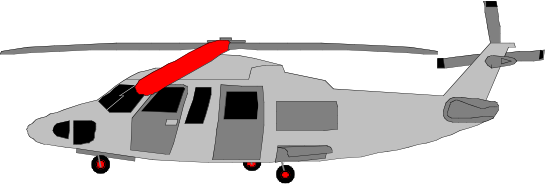 were few late or overrun deliveries in that decade, and none at all in the past four years
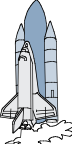 [Speaker Notes: A time or cost estimate, once it becomes a deadline or a budget respectively, is a ‘limited resource’. One of the smartest ways to deal with limited resources is intelligent prioritization (Gilb and Maier 2005). Instead of implementing all your designs in a ‘big bang’ manner, and hoping to meet all the requirements and resource (time and cost) estimates, we suggest you deliver the project value a little bit at a time, and see how each of the designs actually works, and what they each actually cost. ‘A little bit at a time’ should be interpreted as delivering evolutionary steps of approximately 2% of the overall project timescales (say weekly, fortnightly or monthly cycles), and hopefully about 2% of the project financial budget.
Planguage’s impact estimation (IE) method (Gilb 1988; Gilb 2005) is helpful in identifying the designs that give the estimated best stakeholder value for their costs. We implement designs incrementally so that we can get acceptable feedback on costs, and value delivery (in terms of meeting requirements). With a bit of luck, stakeholders then receive interesting value very early, and what works and what doesn’t is learned in practice. If a deadline is hit, or if the budget runs out (possibly because of a deadline being moved up earlier or a budget cut!), then at least there is still a complete live real system with delivered high-value. In such situations, the whole concept of the project-level estimates, the deadlines and the budgets is not so important any more.

Nobody does it better! Harlan Mills told me that they had to solve the persistent problem of cost overruns, in relation to the contracted estimates, because the government was getting smarter, and using fixed-price contracts (as opposed to cost plus). If the project ran over, IBM lost its own profit. If IBM did not find a better way, they could just as well leave the business (Personal Communication).
Notice the “45 deliveries” Mills cites. That means 2% delivery cycles. IBM was using intelligent feedback and learning. They actually had very sophisticated estimation technology based on a thorough collection of experiences (Walston and Felix 1977). But this did not give them the accuracy they needed to avoid losing money. Lets us say they had a 40% profit margin, and they could be wrong by 40% to 200% (The NASA range, see earlier Figure 3). They would still lose money on most contracts. So, they had to compensate for their estimation inaccuracy by incremental feedback, and necessary change, to come in ‘on time and under budget every time’. Mills’ colleague, Quinnan describes their process of intelligent dynamic prioritization in detail in (Mills 1980 in IBM SJ 4-1980).
A thorough explanation of systems development processes helping achieve intelligent prioritization is found in (Gilb 2005). See also Figure 9. Nothing less will suffice for large and complex systems (that is, for project involving hundreds of staff, years of effort, and sometimes $100 million or more in cost). For smaller systems (small teams over a few months), several organizations have made good simple practical adaptations (Upadhyayula 2001 (Study of Evo at HP in 1990s); Johansen and Gilb 2005) of the essential ‘Evo’ development process ideas (Evo itself predating later ‘Agile’ methods)[Denning 2010, p.129] & [Gilb 2010c].
The agile community has adopted small iterative cycles (Gilb 2010c), but they have failed to adopt the notion of measurement of value and quality – which is essential for larger projects, and some smaller ones. Without explicit absolute quality requirement and design impact metrics, the value prioritization is ambiguous and too subjective (Gilb 2010c; Gilb and Brodie 2010).]
Mills on ‘Design to Cost’
“To meet cost/schedule commitments based on imperfect estimation techniques, a software engineering manager must adopt a manage-and-design-to-cost/schedule process.
 That process requires a continuous and relentless rectification of design objectives with the cost/schedule needed to achieve those objectives.” 
in   IBM System Journal, No. 4 1980 p.420, see Links below
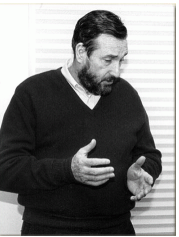 Mills, H. 1980. The management of software engineering: part 1: principles of software engineering. IBM Systems Journal 19, issue 4 (Dec.):414-420.
Direct Copy
http://trace.tennessee.edu/cgi/viewcontent.cgi?article=1004&context=utk_harlan
Library header 
http://trace.tennessee.edu/utk_harlan/5/
[Speaker Notes: in   IBM sj 4 80 p.420
In

Mills, H. 1980. The management of software engineering: part 1: principles of software engineering. IBM Systems Journal 19, issue 4 (Dec.):414-420.
Direct Copy
http://trace.tennessee.edu/cgi/viewcontent.cgi?article=1004&context=utk_harlan
Library header 
http://trace.tennessee.edu/utk_harlan/5/]
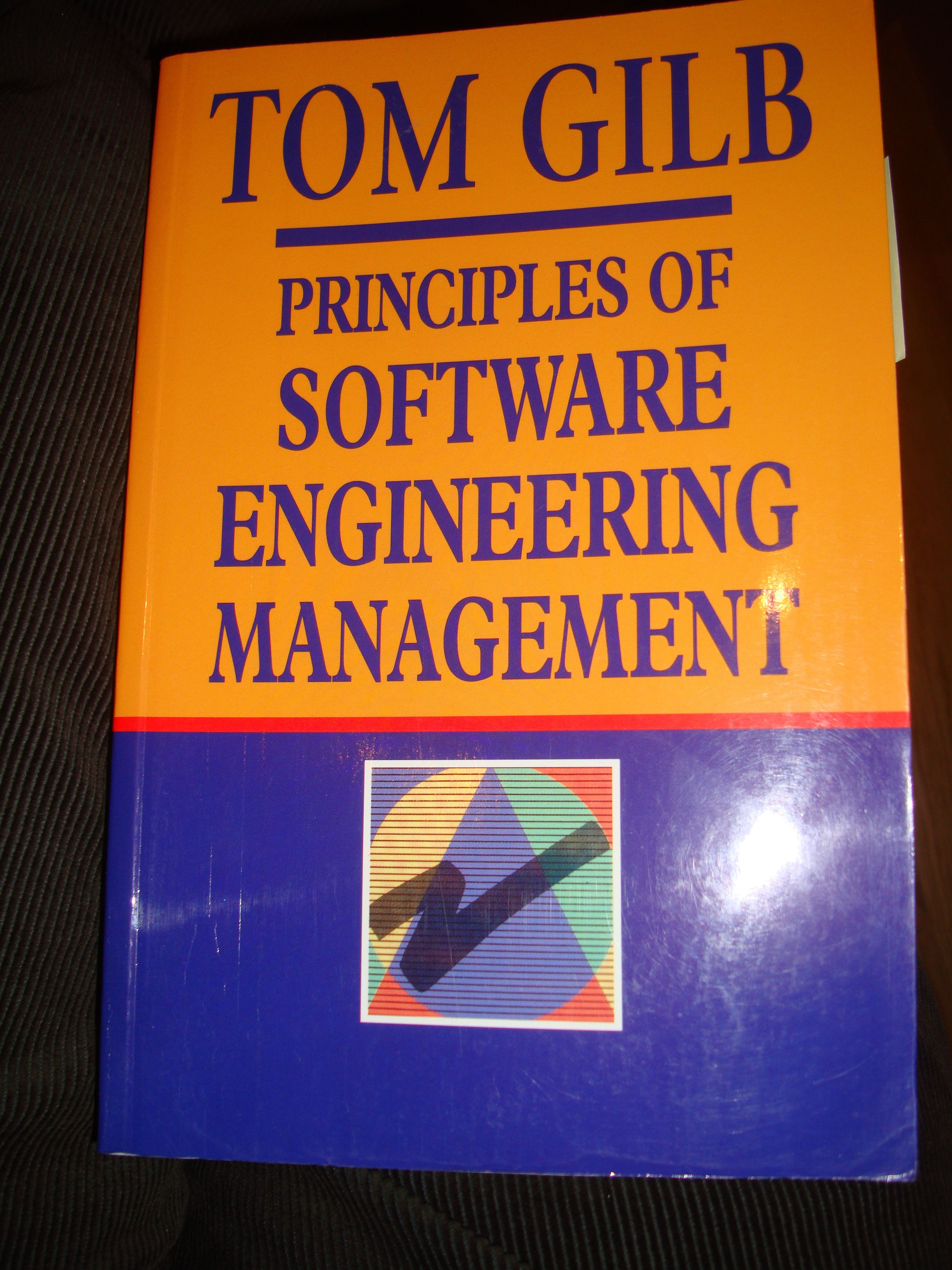 Robert E. Quinnan (-2015): 
IBM FSD CleanroomDynamic Design to Cost
Quinnan describes the process control loop used by IBM FSD to ensure that cost targets are met.
 
'Cost management. . . yields valid cost plans linked to technical performance. Our practice carries cost management farther by introducing design-to-cost guidance. Design, development, and managerial practices are applied in an integrated way to ensure that software technical management is consistent with cost management. The method [illustrated in this book by Figure 7.10] consists of developing a design, estimating its cost, and ensuring that the design is cost-effective.' (p. 473)
 
	He goes on to describe a design iteration process trying to meet cost targets by either redesign or by sacrificing 'planned capability.' When a satisfactory design at cost target is achieved for a single increment, the 'development of each increment can proceed concurrently with the program design of the others.'
 
'Design is an iterative process in which each design level is a refinement of the previous level.' (p. 474)
 
	It is clear from this that they avoid the big bang cost estimation approach. Not only do they iterate in seeking the appropriate balance between cost and design for a single increment, but they iterate through a series of increments, thus reducing the complexity of the task, and increasing the probability of learning from experience, won as each increment develops, and as the true cost of the increment becomes a fact.
 
'When the development and test of an increment are complete, an estimate to complete the remaining increments is computed.' (p. 474)
Source: Robert E. Quinnan, 'Software Engineering Management Practices', IBM Systems Journal, Vol. 19, No. 4, 1980, pp. 466~77
This text is cut from Gilb: The Principles of Software Engineering Management, 1988
[Speaker Notes: Slide developed Oct 6 2013 tsg for London Software Architecture Conference Talk 9 Oct 2013 

15.1.18 Quinnan
 
Source: Robert E. Quinnan, 'Software Engineering Management Practices', IBM Systems Journal, Vol. 19, No. 4, 1980, pp. 466~77
Robert E. Quinnan: The Management of Software Engineering. Part V: Software Engineering Management Practices. IBM Systems Journal 19(4): 466-477 (1980)	

 
Quinnan describes the process control loop used by IBM FSD to ensure that cost targets are met.
 
'Cost management. . . yields valid cost plans linked to technical performance. Our practice carries cost management farther by introducing design-to-cost guidance. Design, development, and managerial practices are applied in an integrated way to ensure that software technical management is consistent with cost management. The method [illustrated in this book by Figure 7.10] consists of developing a design, estimating its cost, and ensuring that the design is cost-effective.' (p. 473)
 
	He goes on to describe a design iteration process trying to meet cost targets by either redesign or by sacrificing 'planned capability.' When a satisfactory design at cost target is achieved for a single increment, the 'development of each increment can proceed concurrently with the program design of the others.'
 
'Design is an iterative process in which each design level is a refinement of the previous level.' (p. 474)
 
	It is clear from this that they avoid the big bang cost estimation approach. Not only do they iterate in seeking the appropriate balance between cost and design for a single increment, but they iterate through a series of increments, thus reducing the complexity of the task, and increasing the probability of learning from experience, won as each increment develops, and as the true cost of the increment becomes a fact.
 
'When the development and test of an increment are complete, an estimate to complete the remaining increments is computed.' (p. 474)
 
	This article is far richer than our few selected quotations can show, with regard to concepts of cost estimation and control.]
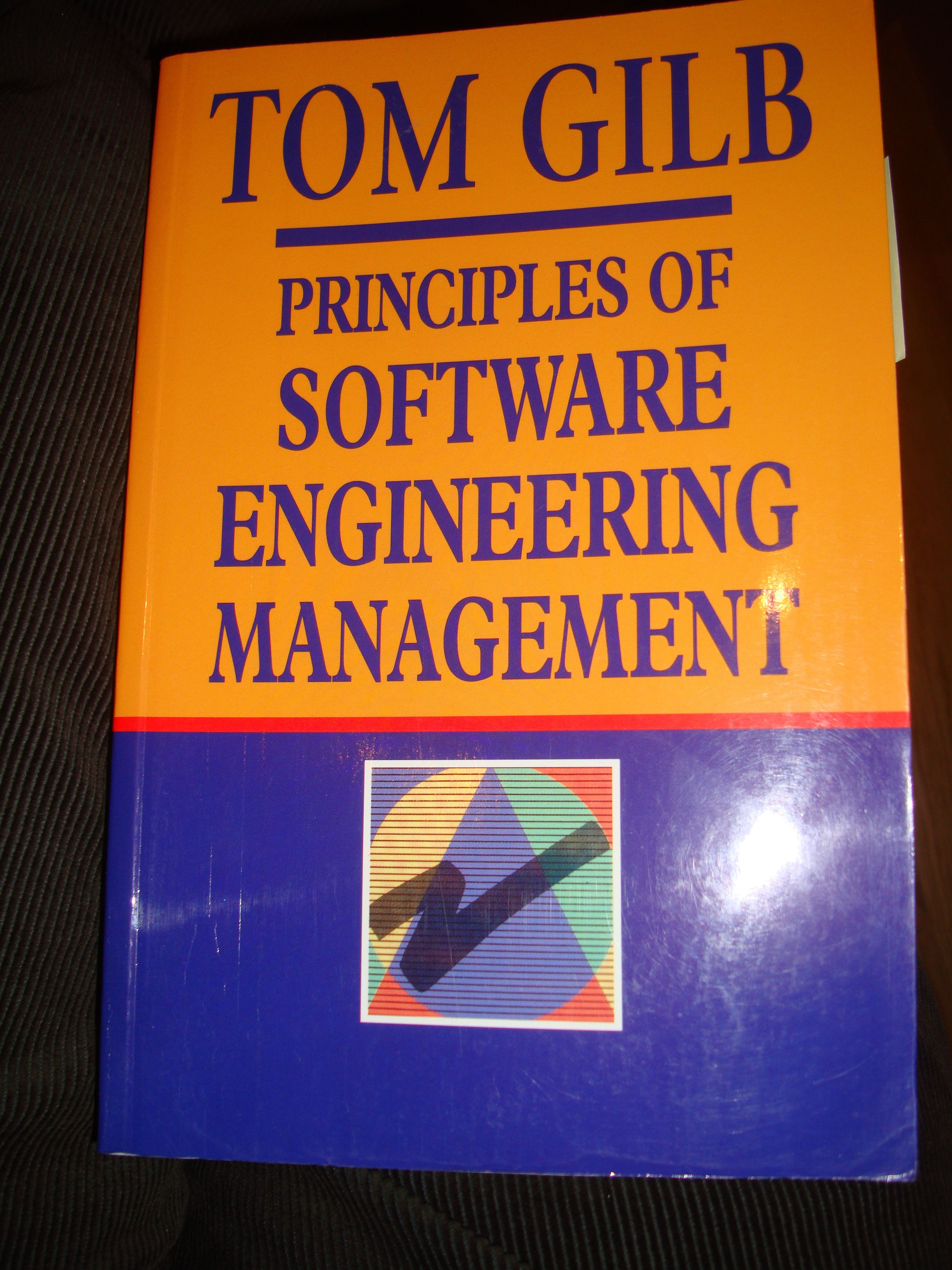 Quinnan: IBM FSD CleanroomDynamic Design to Cost
Quinnan describes the process control loop used by IBM FSD to ensure that cost targets are met.
 
'Cost management. . . yields valid cost plans linked to technical performance. Our practice carries cost management farther by introducing design-to-cost guidance. Design, development, and managerial practices are applied in an integrated way to ensure that software technical management is consistent with cost management. The method [illustrated in this book by Figure 7.10] consists of developing a design, estimating its cost, and ensuring that the design is cost-effective.' (p. 473)
 
	He goes on to describe a design iteration process trying to meet cost targets by either redesign or by sacrificing 'planned capability.' When a satisfactory design at cost target is achieved for a single increment, the 'development of each increment can proceed concurrently with the program design of the others.'
 
'Design is an iterative process in which each design level is a refinement of the previous level.' (p. 474)
 
	It is clear from this that they avoid the big bang cost estimation approach. Not only do they iterate in seeking the appropriate balance between cost and design for a single increment, but they iterate through a series of increments, thus reducing the complexity of the task, and increasing the probability of learning from experience, won as each increment develops, and as the true cost of the increment becomes a fact.
 
'When the development and test of an increment are complete, an estimate to complete the remaining increments is computed.' (p. 474)
Source: Robert E. Quinnan, 'Software Engineering Management Practices', IBM Systems Journal, Vol. 19, No. 4, 1980, pp. 466~77
This text is cut from Gilb: The Principles of Software Engineering Management, 1988
of developing a design, estimating its cost, and ensuring that the design is cost-effective
[Speaker Notes: Slide developed Oct 6 2013 tsg for London Software Architecture Conference Talk 9 Oct 2013 

15.1.18 Quinnan
 
Source: Robert E. Quinnan, 'Software Engineering Management Practices', IBM Systems Journal, Vol. 19, No. 4, 1980, pp. 466~77
Robert E. Quinnan: The Management of Software Engineering. Part V: Software Engineering Management Practices. IBM Systems Journal 19(4): 466-477 (1980)	

 
Quinnan describes the process control loop used by IBM FSD to ensure that cost targets are met.
 
'Cost management. . . yields valid cost plans linked to technical performance. Our practice carries cost management farther by introducing design-to-cost guidance. Design, development, and managerial practices are applied in an integrated way to ensure that software technical management is consistent with cost management. The method [illustrated in this book by Figure 7.10] consists of developing a design, estimating its cost, and ensuring that the design is cost-effective.' (p. 473)
 
	He goes on to describe a design iteration process trying to meet cost targets by either redesign or by sacrificing 'planned capability.' When a satisfactory design at cost target is achieved for a single increment, the 'development of each increment can proceed concurrently with the program design of the others.'
 
'Design is an iterative process in which each design level is a refinement of the previous level.' (p. 474)
 
	It is clear from this that they avoid the big bang cost estimation approach. Not only do they iterate in seeking the appropriate balance between cost and design for a single increment, but they iterate through a series of increments, thus reducing the complexity of the task, and increasing the probability of learning from experience, won as each increment develops, and as the true cost of the increment becomes a fact.
 
'When the development and test of an increment are complete, an estimate to complete the remaining increments is computed.' (p. 474)
 
	This article is far richer than our few selected quotations can show, with regard to concepts of cost estimation and control.]
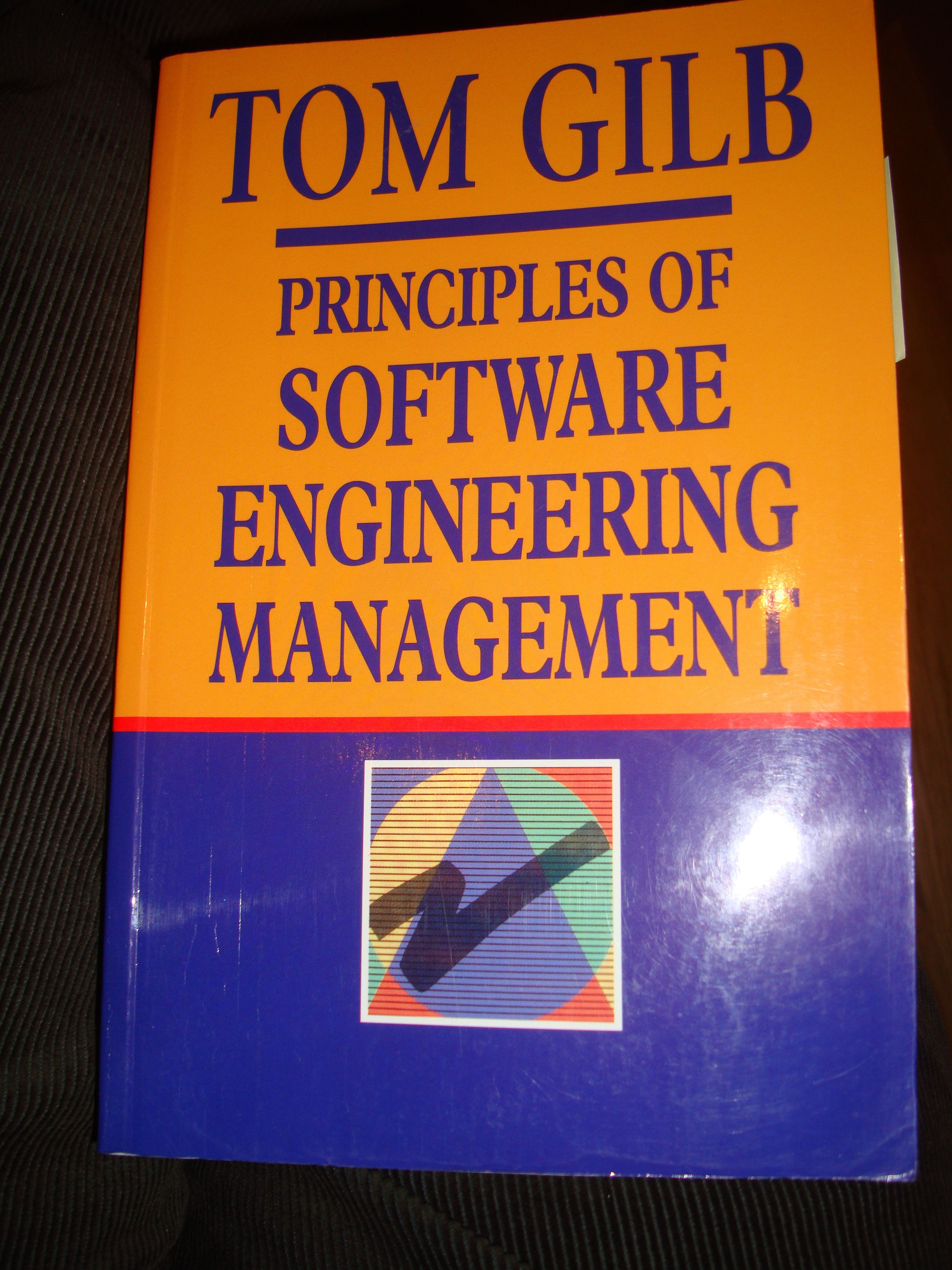 Quinnan: IBM FSD CleanroomDynamic Design to Cost
Quinnan describes the process control loop used by IBM FSD to ensure that cost targets are met.
 
'Cost management. . . yields valid cost plans linked to technical performance. Our practice carries cost management farther by introducing design-to-cost guidance. Design, development, and managerial practices are applied in an integrated way to ensure that software technical management is consistent with cost management. The method [illustrated in this book by Figure 7.10] consists of developing a design, estimating its cost, and ensuring that the design is cost-effective.' (p. 473)
 
	He goes on to describe a design iteration process trying to meet cost targets by either redesign or by sacrificing 'planned capability.' When a satisfactory design at cost target is achieved for a single increment, the 'development of each increment can proceed concurrently with the program design of the others.'
 
'Design is an iterative process in which each design level is a refinement of the previous level.' (p. 474)
 
	It is clear from this that they avoid the big bang cost estimation approach. Not only do they iterate in seeking the appropriate balance between cost and design for a single increment, but they iterate through a series of increments, thus reducing the complexity of the task, and increasing the probability of learning from experience, won as each increment develops, and as the true cost of the increment becomes a fact.
 
'When the development and test of an increment are complete, an estimate to complete the remaining increments is computed.' (p. 474)
Source: Robert E. Quinnan, 'Software Engineering Management Practices', IBM Systems Journal, Vol. 19, No. 4, 1980, pp. 466~77
This text is cut from Gilb: The Principles of Software Engineering Management, 1988
iteration process trying to meet cost targets by either redesign or by sacrificing 'planned capability’
[Speaker Notes: Slide developed Oct 6 2013 tsg for London Software Architecture Conference Talk 9 Oct 2013 

15.1.18 Quinnan
 
Source: Robert E. Quinnan, 'Software Engineering Management Practices', IBM Systems Journal, Vol. 19, No. 4, 1980, pp. 466~77
Robert E. Quinnan: The Management of Software Engineering. Part V: Software Engineering Management Practices. IBM Systems Journal 19(4): 466-477 (1980)	

 
Quinnan describes the process control loop used by IBM FSD to ensure that cost targets are met.
 
'Cost management. . . yields valid cost plans linked to technical performance. Our practice carries cost management farther by introducing design-to-cost guidance. Design, development, and managerial practices are applied in an integrated way to ensure that software technical management is consistent with cost management. The method [illustrated in this book by Figure 7.10] consists of developing a design, estimating its cost, and ensuring that the design is cost-effective.' (p. 473)
 
	He goes on to describe a design iteration process trying to meet cost targets by either redesign or by sacrificing 'planned capability.' When a satisfactory design at cost target is achieved for a single increment, the 'development of each increment can proceed concurrently with the program design of the others.'
 
'Design is an iterative process in which each design level is a refinement of the previous level.' (p. 474)
 
	It is clear from this that they avoid the big bang cost estimation approach. Not only do they iterate in seeking the appropriate balance between cost and design for a single increment, but they iterate through a series of increments, thus reducing the complexity of the task, and increasing the probability of learning from experience, won as each increment develops, and as the true cost of the increment becomes a fact.
 
'When the development and test of an increment are complete, an estimate to complete the remaining increments is computed.' (p. 474)
 
	This article is far richer than our few selected quotations can show, with regard to concepts of cost estimation and control.]
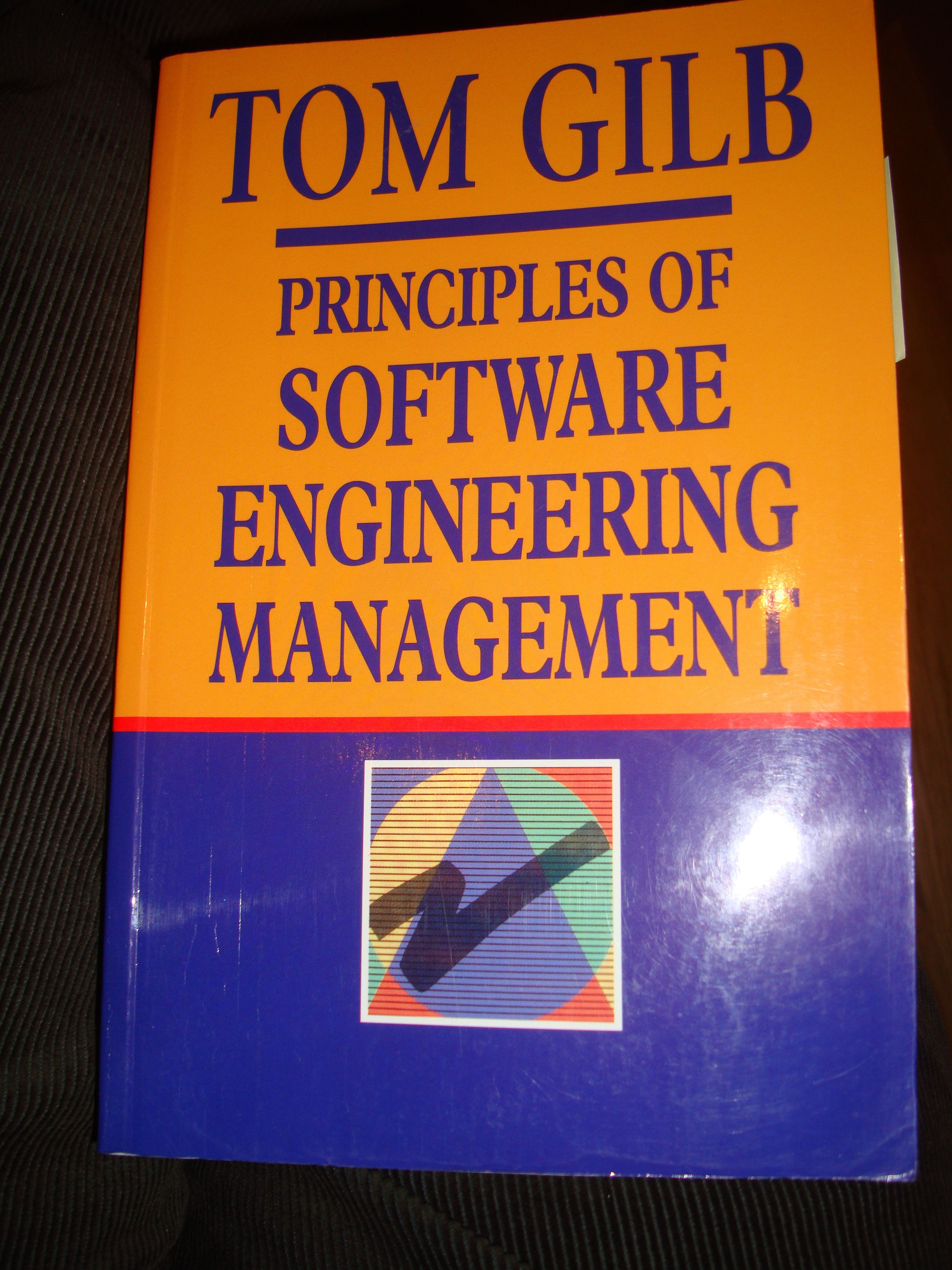 Quinnan: IBM FSD CleanroomDynamic Design to Cost
Design is an iterative process
Quinnan describes the process control loop used by IBM FSD to ensure that cost targets are met.
 
'Cost management. . . yields valid cost plans linked to technical performance. Our practice carries cost management farther by introducing design-to-cost guidance. Design, development, and managerial practices are applied in an integrated way to ensure that software technical management is consistent with cost management. The method [illustrated in this book by Figure 7.10] consists of developing a design, estimating its cost, and ensuring that the design is cost-effective.' (p. 473)
 
	He goes on to describe a design iteration process trying to meet cost targets by either redesign or by sacrificing 'planned capability.' When a satisfactory design at cost target is achieved for a single increment, the 'development of each increment can proceed concurrently with the program design of the others.'
 
'Design is an iterative process in which each design level is a refinement of the previous level.' (p. 474)
 
	It is clear from this that they avoid the big bang cost estimation approach. Not only do they iterate in seeking the appropriate balance between cost and design for a single increment, but they iterate through a series of increments, thus reducing the complexity of the task, and increasing the probability of learning from experience, won as each increment develops, and as the true cost of the increment becomes a fact.
 
'When the development and test of an increment are complete, an estimate to complete the remaining increments is computed.' (p. 474)
Source: Robert E. Quinnan, 'Software Engineering Management Practices', IBM Systems Journal, Vol. 19, No. 4, 1980, pp. 466~77
This text is cut from Gilb: The Principles of Software Engineering Management, 1988
[Speaker Notes: Slide developed Oct 6 2013 tsg for London Software Architecture Conference Talk 9 Oct 2013 

15.1.18 Quinnan
 
Source: Robert E. Quinnan, 'Software Engineering Management Practices', IBM Systems Journal, Vol. 19, No. 4, 1980, pp. 466~77
Robert E. Quinnan: The Management of Software Engineering. Part V: Software Engineering Management Practices. IBM Systems Journal 19(4): 466-477 (1980)	

 
Quinnan describes the process control loop used by IBM FSD to ensure that cost targets are met.
 
'Cost management. . . yields valid cost plans linked to technical performance. Our practice carries cost management farther by introducing design-to-cost guidance. Design, development, and managerial practices are applied in an integrated way to ensure that software technical management is consistent with cost management. The method [illustrated in this book by Figure 7.10] consists of developing a design, estimating its cost, and ensuring that the design is cost-effective.' (p. 473)
 
	He goes on to describe a design iteration process trying to meet cost targets by either redesign or by sacrificing 'planned capability.' When a satisfactory design at cost target is achieved for a single increment, the 'development of each increment can proceed concurrently with the program design of the others.'
 
'Design is an iterative process in which each design level is a refinement of the previous level.' (p. 474)
 
	It is clear from this that they avoid the big bang cost estimation approach. Not only do they iterate in seeking the appropriate balance between cost and design for a single increment, but they iterate through a series of increments, thus reducing the complexity of the task, and increasing the probability of learning from experience, won as each increment develops, and as the true cost of the increment becomes a fact.
 
'When the development and test of an increment are complete, an estimate to complete the remaining increments is computed.' (p. 474)
 
	This article is far richer than our few selected quotations can show, with regard to concepts of cost estimation and control.]
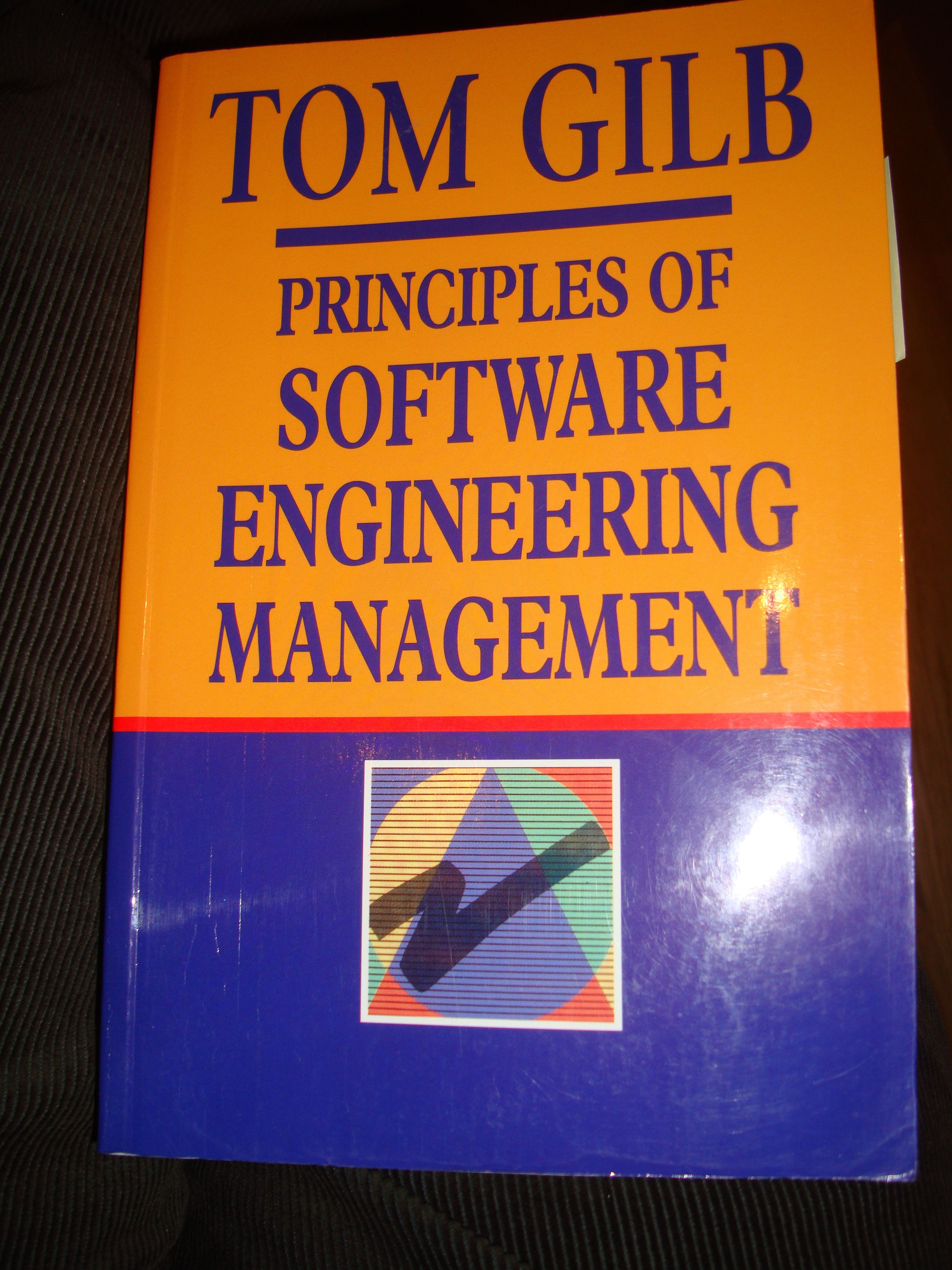 Quinnan: IBM FSD CleanroomDynamic Design to Cost
Quinnan describes the process control loop used by IBM FSD to ensure that cost targets are met.
 
'Cost management. . . yields valid cost plans linked to technical performance. Our practice carries cost management farther by introducing design-to-cost guidance. Design, development, and managerial practices are applied in an integrated way to ensure that software technical management is consistent with cost management. The method [illustrated in this book by Figure 7.10] consists of developing a design, estimating its cost, and ensuring that the design is cost-effective.' (p. 473)
 
	He goes on to describe a design iteration process trying to meet cost targets by either redesign or by sacrificing 'planned capability.' When a satisfactory design at cost target is achieved for a single increment, the 'development of each increment can proceed concurrently with the program design of the others.'
 
'Design is an iterative process in which each design level is a refinement of the previous level.' (p. 474)
 
	It is clear from this that they avoid the big bang cost estimation approach. Not only do they iterate in seeking the appropriate balance between cost and design for a single increment, but they iterate through a series of increments, thus reducing the complexity of the task, and increasing the probability of learning from experience, won as each increment develops, and as the true cost of the increment becomes a fact.
 
'When the development and test of an increment are complete, an estimate to complete the remaining increments is computed.' (p. 474)
Source: Robert E. Quinnan, 'Software Engineering Management Practices', IBM Systems Journal, Vol. 19, No. 4, 1980, pp. 466~77
This text is cut from Gilb: The Principles of Software Engineering Management, 1988
but they iterate through a series of increments, 
thus reducing the complexity of the task, 
and increasing the probability of learning from experience
[Speaker Notes: Slide developed Oct 6 2013 tsg for London Software Architecture Conference Talk 9 Oct 2013 

15.1.18 Quinnan
 
Source: Robert E. Quinnan, 'Software Engineering Management Practices', IBM Systems Journal, Vol. 19, No. 4, 1980, pp. 466~77
Robert E. Quinnan: The Management of Software Engineering. Part V: Software Engineering Management Practices. IBM Systems Journal 19(4): 466-477 (1980)	

 
Quinnan describes the process control loop used by IBM FSD to ensure that cost targets are met.
 
'Cost management. . . yields valid cost plans linked to technical performance. Our practice carries cost management farther by introducing design-to-cost guidance. Design, development, and managerial practices are applied in an integrated way to ensure that software technical management is consistent with cost management. The method [illustrated in this book by Figure 7.10] consists of developing a design, estimating its cost, and ensuring that the design is cost-effective.' (p. 473)
 
	He goes on to describe a design iteration process trying to meet cost targets by either redesign or by sacrificing 'planned capability.' When a satisfactory design at cost target is achieved for a single increment, the 'development of each increment can proceed concurrently with the program design of the others.'
 
'Design is an iterative process in which each design level is a refinement of the previous level.' (p. 474)
 
	It is clear from this that they avoid the big bang cost estimation approach. Not only do they iterate in seeking the appropriate balance between cost and design for a single increment, but they iterate through a series of increments, thus reducing the complexity of the task, and increasing the probability of learning from experience, won as each increment develops, and as the true cost of the increment becomes a fact.
 
'When the development and test of an increment are complete, an estimate to complete the remaining increments is computed.' (p. 474)
 
	This article is far richer than our few selected quotations can show, with regard to concepts of cost estimation and control.]
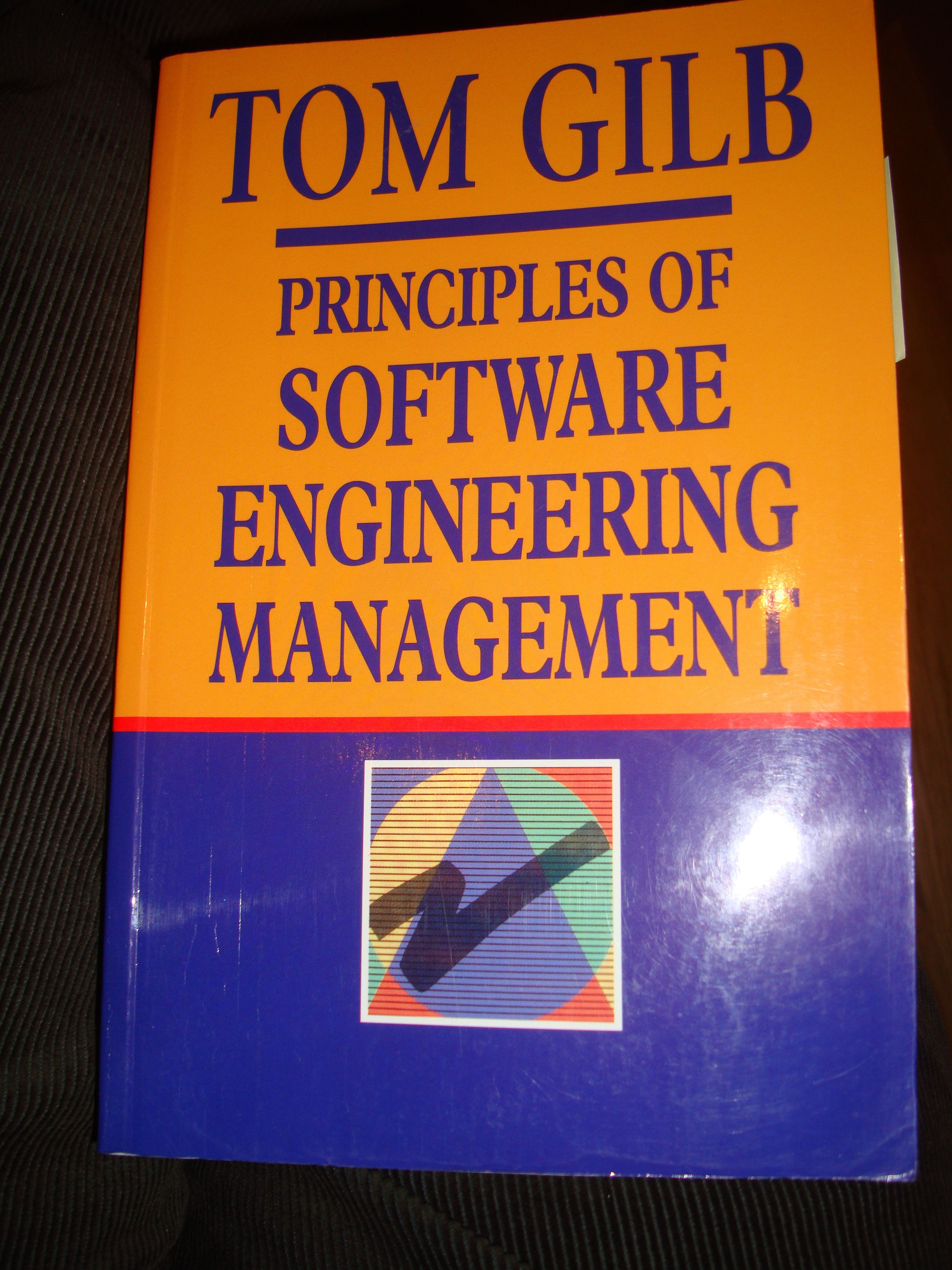 Quinnan: IBM FSD CleanroomDynamic Design to Cost
Quinnan describes the process control loop used by IBM FSD to ensure that cost targets are met.
 
'Cost management. . . yields valid cost plans linked to technical performance. Our practice carries cost management farther by introducing design-to-cost guidance. Design, development, and managerial practices are applied in an integrated way to ensure that software technical management is consistent with cost management. The method [illustrated in this book by Figure 7.10] consists of developing a design, estimating its cost, and ensuring that the design is cost-effective.' (p. 473)
 
	He goes on to describe a design iteration process trying to meet cost targets by either redesign or by sacrificing 'planned capability.' When a satisfactory design at cost target is achieved for a single increment, the 'development of each increment can proceed concurrently with the program design of the others.'
 
'Design is an iterative process in which each design level is a refinement of the previous level.' (p. 474)
 
	It is clear from this that they avoid the big bang cost estimation approach. Not only do they iterate in seeking the appropriate balance between cost and design for a single increment, but they iterate through a series of increments, thus reducing the complexity of the task, and increasing the probability of learning from experience, won as each increment develops, and as the true cost of the increment becomes a fact.
 
'When the development and test of an increment are complete, an estimate to complete the remaining increments is computed.' (p. 474)
Source: Robert E. Quinnan, 'Software Engineering Management Practices', IBM Systems Journal, Vol. 19, No. 4, 1980, pp. 466~77
This text is cut from Gilb: The Principles of Software Engineering Management, 1988
an estimate to complete the remaining increments is computed.
[Speaker Notes: Slide developed Oct 6 2013 tsg for London Software Architecture Conference Talk 9 Oct 2013 

15.1.18 Quinnan
 
Source: Robert E. Quinnan, 'Software Engineering Management Practices', IBM Systems Journal, Vol. 19, No. 4, 1980, pp. 466~77
Robert E. Quinnan: The Management of Software Engineering. Part V: Software Engineering Management Practices. IBM Systems Journal 19(4): 466-477 (1980)	

 
Quinnan describes the process control loop used by IBM FSD to ensure that cost targets are met.
 
'Cost management. . . yields valid cost plans linked to technical performance. Our practice carries cost management farther by introducing design-to-cost guidance. Design, development, and managerial practices are applied in an integrated way to ensure that software technical management is consistent with cost management. The method [illustrated in this book by Figure 7.10] consists of developing a design, estimating its cost, and ensuring that the design is cost-effective.' (p. 473)
 
	He goes on to describe a design iteration process trying to meet cost targets by either redesign or by sacrificing 'planned capability.' When a satisfactory design at cost target is achieved for a single increment, the 'development of each increment can proceed concurrently with the program design of the others.'
 
'Design is an iterative process in which each design level is a refinement of the previous level.' (p. 474)
 
	It is clear from this that they avoid the big bang cost estimation approach. Not only do they iterate in seeking the appropriate balance between cost and design for a single increment, but they iterate through a series of increments, thus reducing the complexity of the task, and increasing the probability of learning from experience, won as each increment develops, and as the true cost of the increment becomes a fact.
 
'When the development and test of an increment are complete, an estimate to complete the remaining increments is computed.' (p. 474)
 
	This article is far richer than our few selected quotations can show, with regard to concepts of cost estimation and control.]
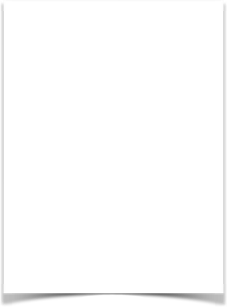 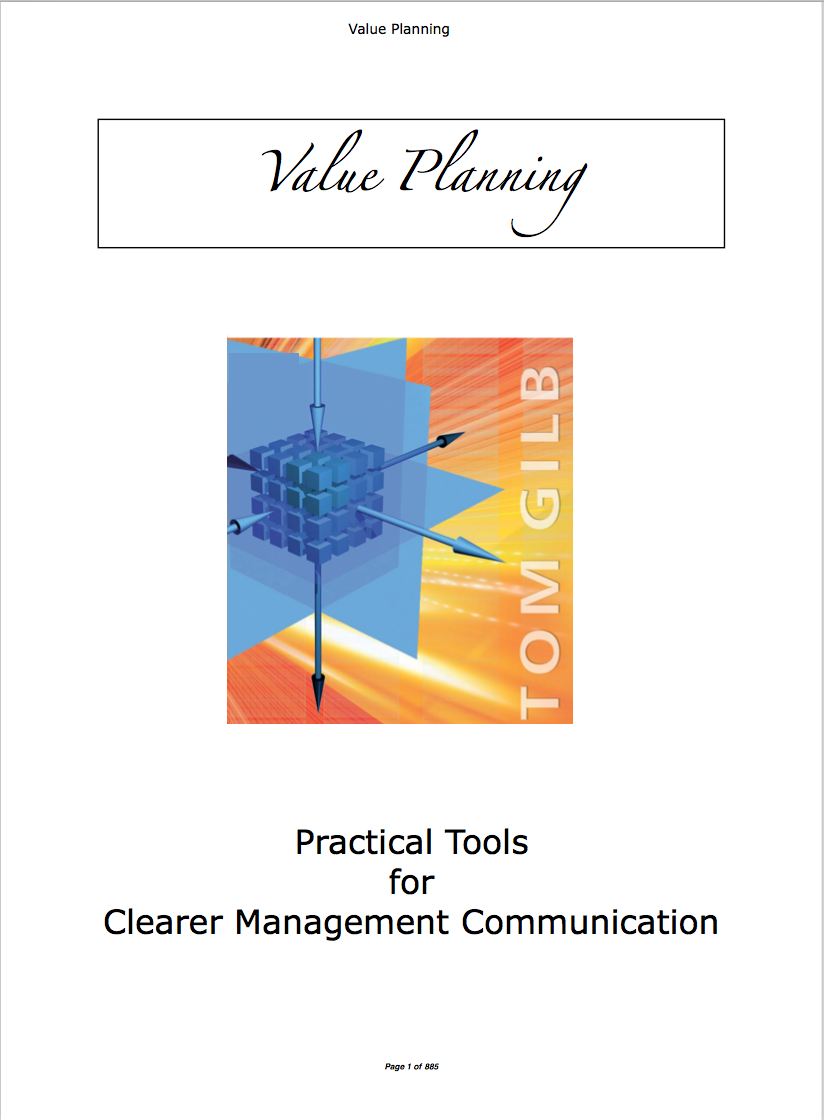 So, ‘perfect software project management’ 
is
1. Agile 2% value delivery steps
2. Measuring results actually delivered
3. Changing the design if it does not ‘work’

(‘work’ = deliver quality in time and budget)
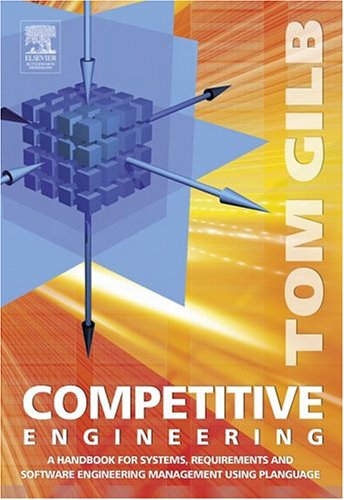 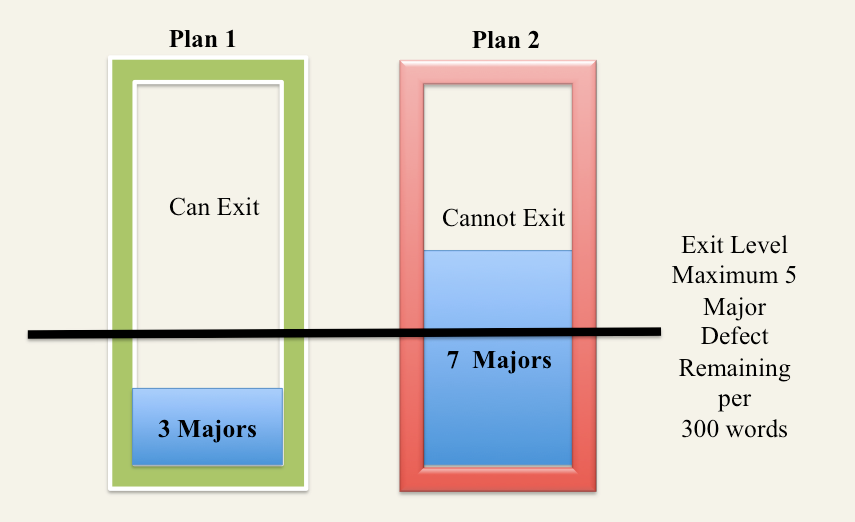 4. Measuring Development Specifications Quality: Lean Quality Assurance
[Speaker Notes: Diagram © kai@gilb.com 2017 & earlier

??]
you can measure the quality of any customer input, like requirements
in less than a one hour meeting
The Agile Specification Quality Control process
 for lean (early, prevents defect injection)  measurement of  quality of requirements, 
architecture specs, and contracts
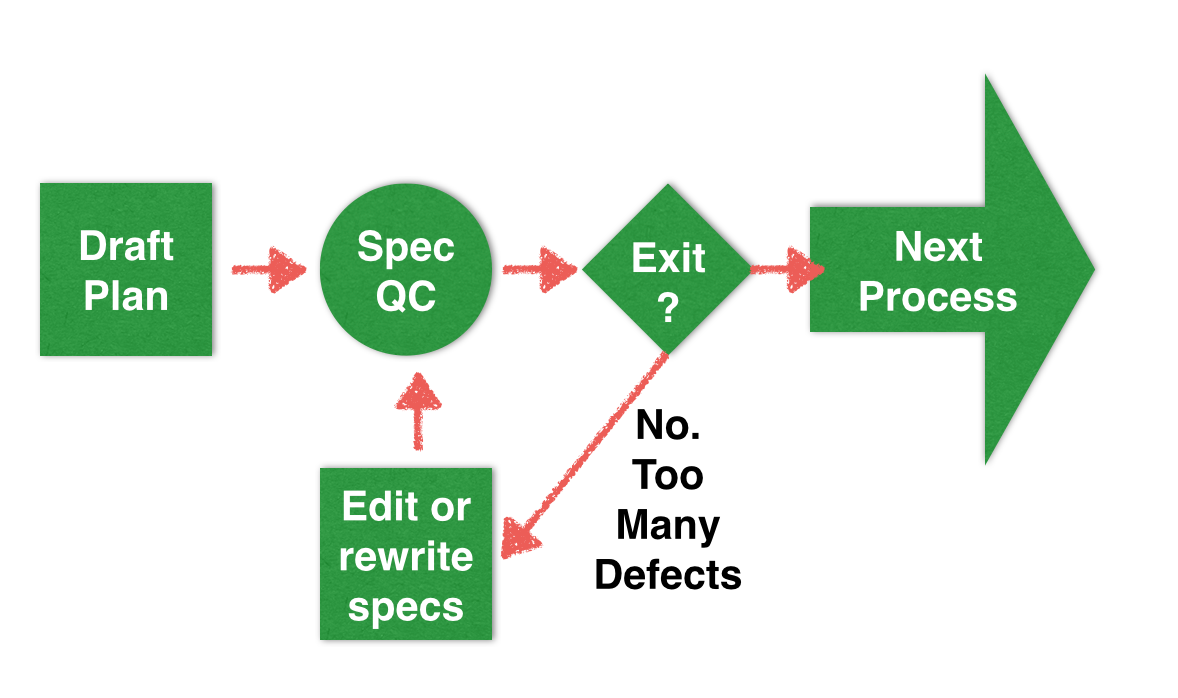 Our IT planning documents are heavily polluted 
with dozens of ‘major defects’ per page
we need to measure defects by sampling
and we need to refuse to ‘exit’ garbage out
this lean approach can improve productivity 2x and 3x (Intel)
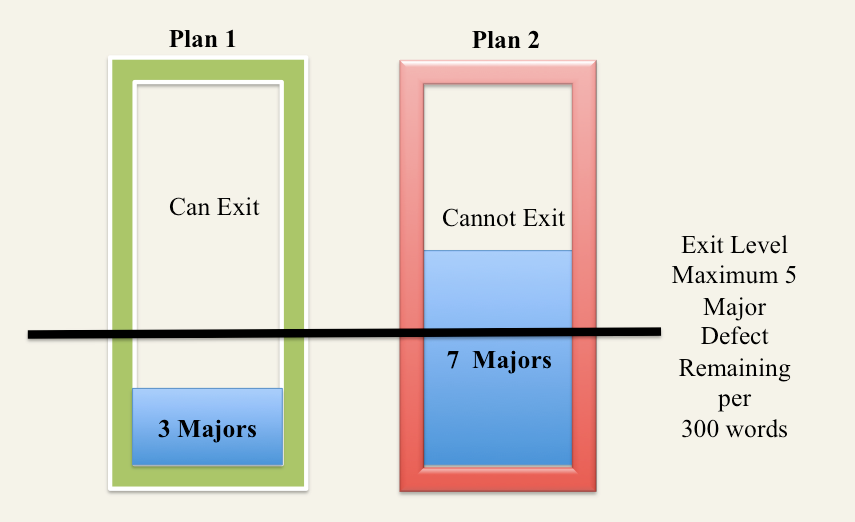 How much practical
proof of your capability
as a consultant
can you squeeze into
a 1 hour meeting?
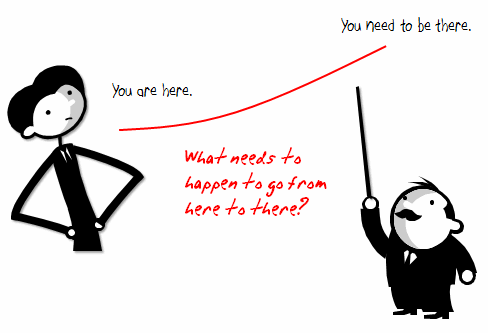 WHY are we doing this?Part of Platform Rationalisation Initiative, with below Main Objectives.
• Rationalize into a smaller number of core processing platforms. This cuts technology spend on duplicate platforms, and creates the opportunity for operational saves. Expected 60%-80% reduction in processing cost to Fixed Income Business levies.
• International Securities on one platform, Fixed Income and Equities (Institutional and PB).
• Global Processing consistency with single Operations In-Tray and associated workflow.
• Consistent financial processing on one Accounting engine, feeding a single sub-ledger across products.
• First step towards evolution of  “Big Ideas” for Securities.
• Improved development environment, leading to increased capacity to enhance functionality in future.
• Removes duplicative spend on two back office platforms in support of mandatory message changes, etc.
www.Gilb.com
[Speaker Notes: http://www.articulate.com/rapid-elearning/wp-content/uploads/2008/11/here2there.gif]
QC Rules for Top Level Objectives
CLEAR: Every word and phrase should be clear enough to allow objective test of a delivery. (we need to know exactly what is required and expected)
UNAMBIGUOUS: Every word and phrase should be unambiguous to all potential intended readers. (no different than intended interpretations should be possible)
QUANTIFIED QUALITY: all qualities (good things we want to improve) shall be expressed quantitatively.
After we started the exercise I regretted not adding the usual rule:

4. NO DESIGN: objectives shall not be expressed in terms of a design or architecture 
(a ‘means’ to reach the ‘real’ objective), when it is possible and is our real intent, to express the improvements in terms of quality, performance, and cost that are expected, instead.
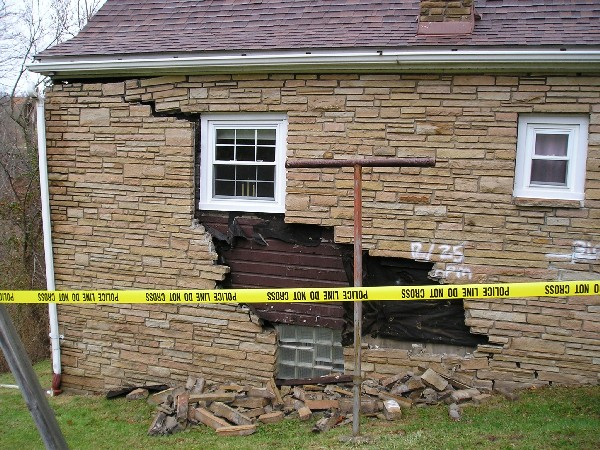 Potential consequence 
of major defects 
in architecture specs
www.Gilb.com
COUNT MAJOR ‘DEFECTS’ (RULES VIOLATIONS)Rules Reminder: 1. Clear, 2. Unambiguous, 3. Quantified Qualities, 4. No Design/Architecture
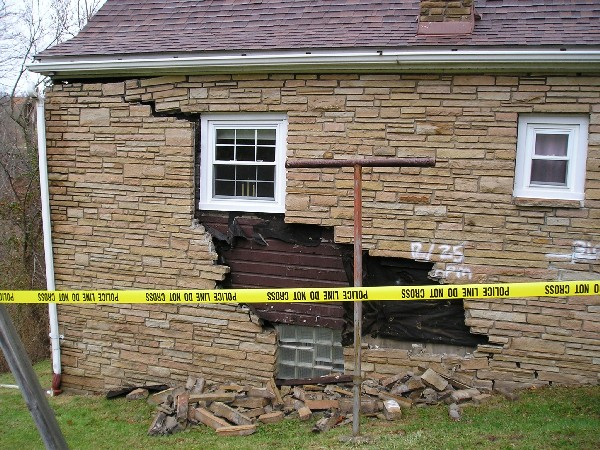 • “Rationalize into a smaller number of core processing platforms. This cuts technology spend on duplicate platforms, and creates the opportunity for operational saves. Expected 60%-80% reduction in processing cost to Fixed Income Business lines.
• International Securities on one platform, Fixed Income and Equities (Institutional and PB).
• Global Processing consistency with single Operations In-Tray and associated workflow.
• Consistent financial processing on one Accounting engine, feeding a single sub-ledger across products.
• First step towards evolution of  “Big Ideas” for Securities.
• Improved development environment, leading to increased capacity to enhance functionality in future.
• Removes duplicative spend on two back office platforms in support of mandatory message changes, etc.”
www.Gilb.com
[Speaker Notes: http://www.ealing-surveyor.co.uk/images/subsidence.jpg]
LINK WORDS: OBJECTIVE:ARCHITECTURERULE 4. No Design/Architecture
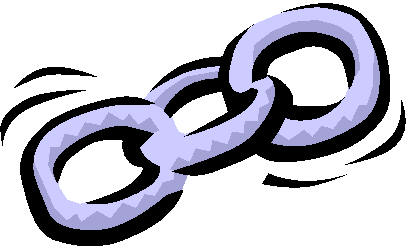 • Rationalize into a smaller number of core processing platforms. This cuts technology spend on duplicate platforms, and creates the opportunity for operational saves. Expected 60%-80% reduction in processing cost to Fixed Income Business lines.
• International Securities on one platform, Fixed Income and Equities (Institutional and PB). 
• Global Processing consistency with single Operations In-Tray and associated workflow.
• Consistent financial processing on one Accounting engine, feeding a single sub-ledger across products.
• First step towards evolution of  “Big Ideas” for Securities.
• Improved development environment, leading to increased capacity to enhance functionality in future.
• Removes duplicative spend on two back office platforms in support of mandatory message changes, etc.
www.Gilb.com
[Speaker Notes: http://www.umaine.edu/link/Images/chain.jpg]
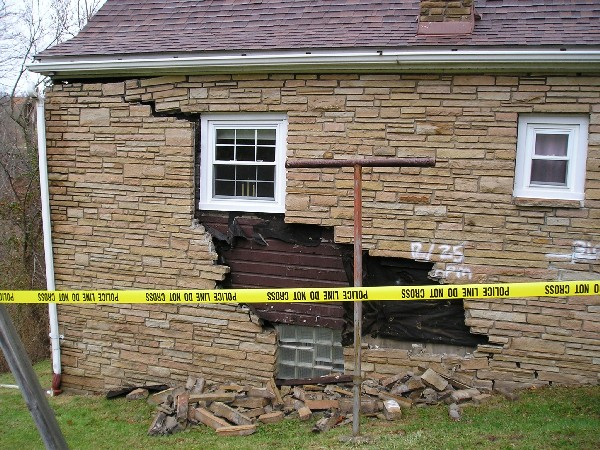 Agile Spec QC Results
Estimated appx. Total defects found by a small team (3 people) = 42±6
2x highest found. 2 X 21 = 42
Estimated appx. Total Majors in the 110 words =  about 120
(3x group total. 33% effectiveness of team)
Estimated approximate total defects in normalized page (300 words) = 360±36
Maximum we should allow about 10
as achieved at Citigroup 
down from 82/Page 6 months earlier
so this is a ridiculous, bad result: Project threatening
and the boss agreed, and drew that conclusion himself
Reported major defects =
WITH BANK PROGRAMME DIRECTOR 
15, 17, 21
www.Gilb.com
so I had 20 minutes left of my meeting with the boss
and he said

“What can we do in practice?”
I said “choose a small part of the requirements” 
he chose
“Improved Development Capacity”

so for the last 20 minutes
with their help
I clarified and quantified the requirement
like this…
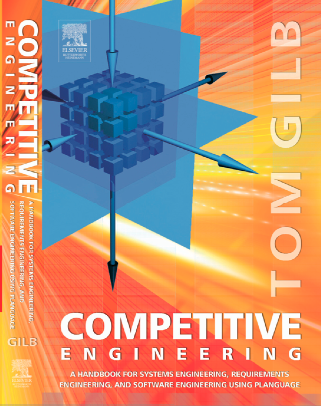 How can we improve such bad specification? (‘Planguage’)
Development Capacity:
Version: 3 Sept 2009 16:26
Type: Main <Complex/Elementary> Objective for a project.
Ambition Level: radically increase the capacity for developers to do defined tasks.  <- Tsg
Scale: the Calendar Time for defined [Developers] to Successfully carry out defined [Tasks].
Owner: Tim Fxxx 
Calendar Time: defined as: full working days within the start to delivery time frame.

Past [ 2009, {Bxx, Lxx, Gxx},  If QA Approved Processes used, Developer = Architect, Task = Draft Architecture ]      15 days ±4 ?? <-  Rob

 Goal[ 2011, { Bxx, Lxx, Gxx },  If QA Approved Processes used, Developer = Architect, Task = Draft Architecture ]      1.5 days ± 0.4 ?? <-  Rob
	
Justification: Really good architects are very scarce so we need to optimize their use.
	
Risks: we use effort that should be directed to really high volume or even more critical areas (like Main Objective).
www.Gilb.com
[Speaker Notes: http://www.photographyblogcentral.com/wp-content/uploads/2009/07/Sandsont-brick-house.jpg]
Source Eric Simmons, erik.simmons@construx.com 
See  Terzakis research reports.
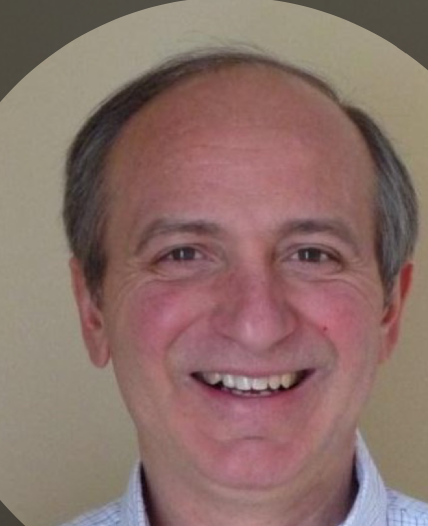 Terzakis
50x Higher quality  at Intel
Application of ‘Specification Quality Control’ and ‘Planguage requirements (Gilb methods) by an Intel  software team, resulted in the following defect-density reduction,  in requirements over several months:
Downstream benefits:
Scope delivered at the Alpha milestone increased 300%, released scope up 233%
SW defects reduced by ~50%
Defects that did occur were resolved in far less time on average
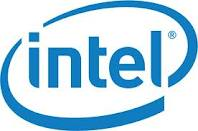 [Speaker Notes: These slides contributed as non confidential experience, by  Eric Simmons, hoofdwerk@gmail.com for my Construx Summit lecture 25 Oct 2011 Seattle

This incident was from Summer 2011 (3 months earlier than Oct)

see also Terzakis papers Rio 2013


J. Terzakis,
 "The impact of requirements on software quality across three product generations," 
2013 21st IEEE International Requirements Engineering Conference (RE), Rio de Janeiro, 2013, pp. 284-289. 
https://www.thinkmind.org/download.php?articleid=iccgi_2013_3_10_10012



This link gives Terzakis full Rio 2013 paper (Gilb annotated) and slides.
https://www.dropbox.com/sh/cs9hke3uvgg4gp3/AACadHeI95lZpHzVqGKXSXDra?dl=0
Gilbs Dropbox (let me know if link broken ) Tested July 2017]
Industrial Studies of Planguage and SQC to measure quality of requirements
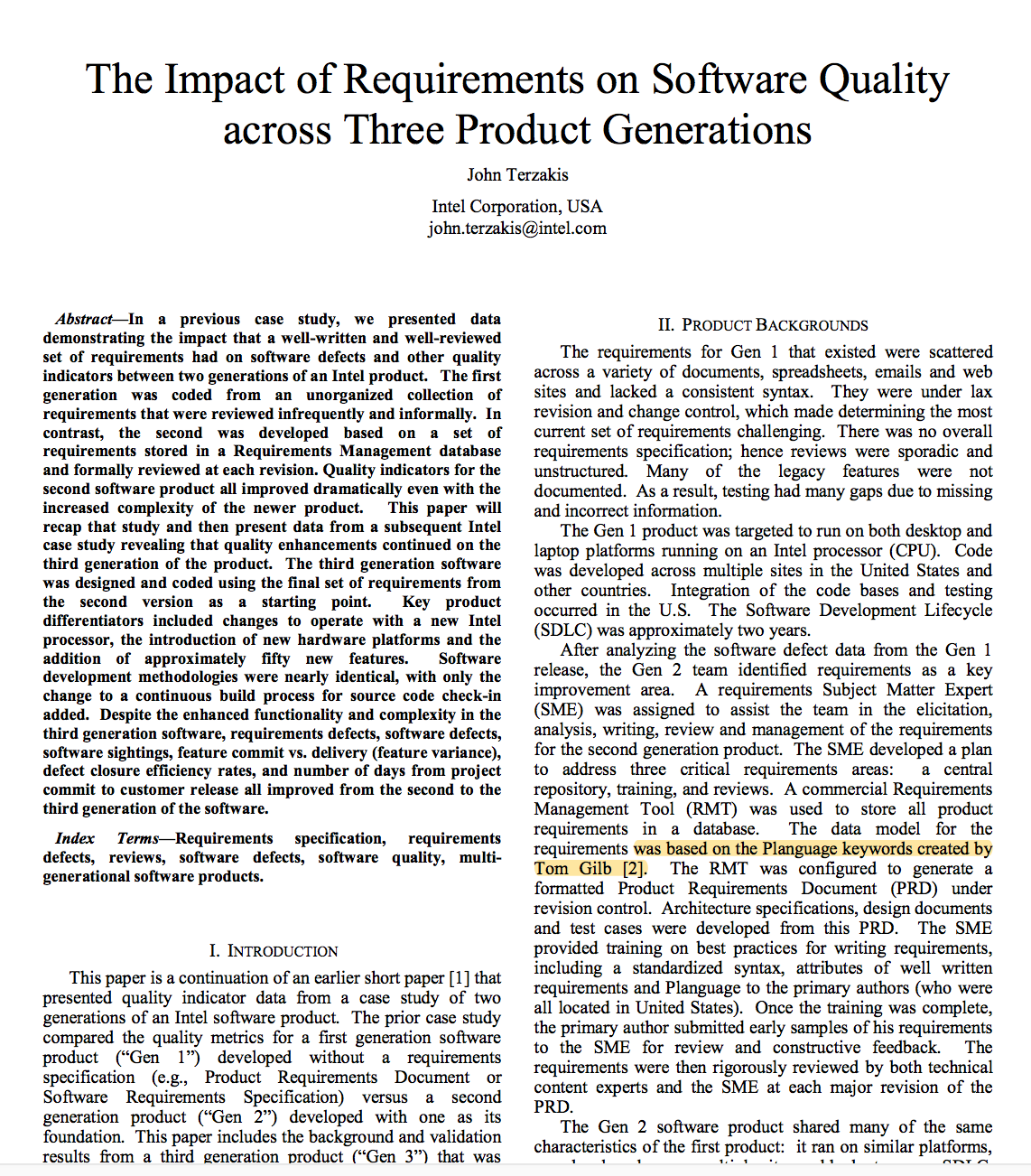 2013 Rio Paper
https://www.thinkmind.org/download.php?articleid=iccgi_2013_3_10_10012
[Speaker Notes: J. Terzakis,
 "The impact of requirements on software quality across three product generations," 
2013 21st IEEE International Requirements Engineering Conference (RE), Rio de Janeiro, 2013, pp. 284-289. 
https://www.thinkmind.org/download.php?articleid=iccgi_2013_3_10_10012]
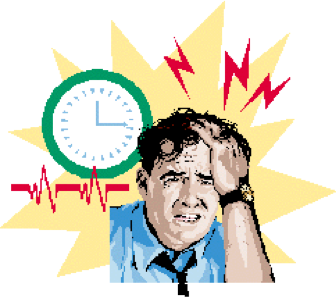 12 Tough questions:© Tom Gilb
http://www.gilb.com/DL24
1.  NumbersWhy isn’t the improvement quantified?2.  RiskWhat is the degree of risk or uncertainty, and why?3.  DoubtAre you sure?  If not, why not?4.  SourceWhere did you get that information?  How can I check it out?5.  ImpactHow does your idea effect my goals and budgets, measurably?6.  All critical factorsDid we forget anything critical to survival?
7.  EvidenceHow do you know it works that way? Did it ‘ever’?8.  EnoughHave we got a complete solution? Are all requirements satisfied?9.  Profitability firstAre we planning to do the ‘profitable things’ first?10. CommitmentWho is responsible for failure, or success?11. ProofHow can we be sure the plan is working, during the project, early?12. No cure, no payIs it ‘no cure, no pay’ in a contract? Why not?
see also 20 Tough Questions 2016
http://concepts.gilb.com/dl876
© www.gilb.com
[Speaker Notes: © Tom Gilb 
A full paper on this is available at www.Gilb.com 
http://www.gilb.com/DL24

These are also cited in Competitive Engineering book


see also 20 Tough Questions 2016
http://concepts.gilb.com/dl876]
So, what are my main messages to you?
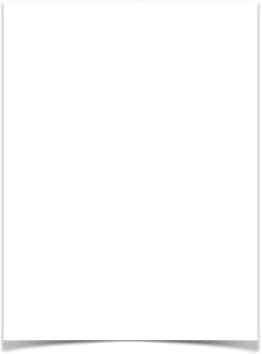 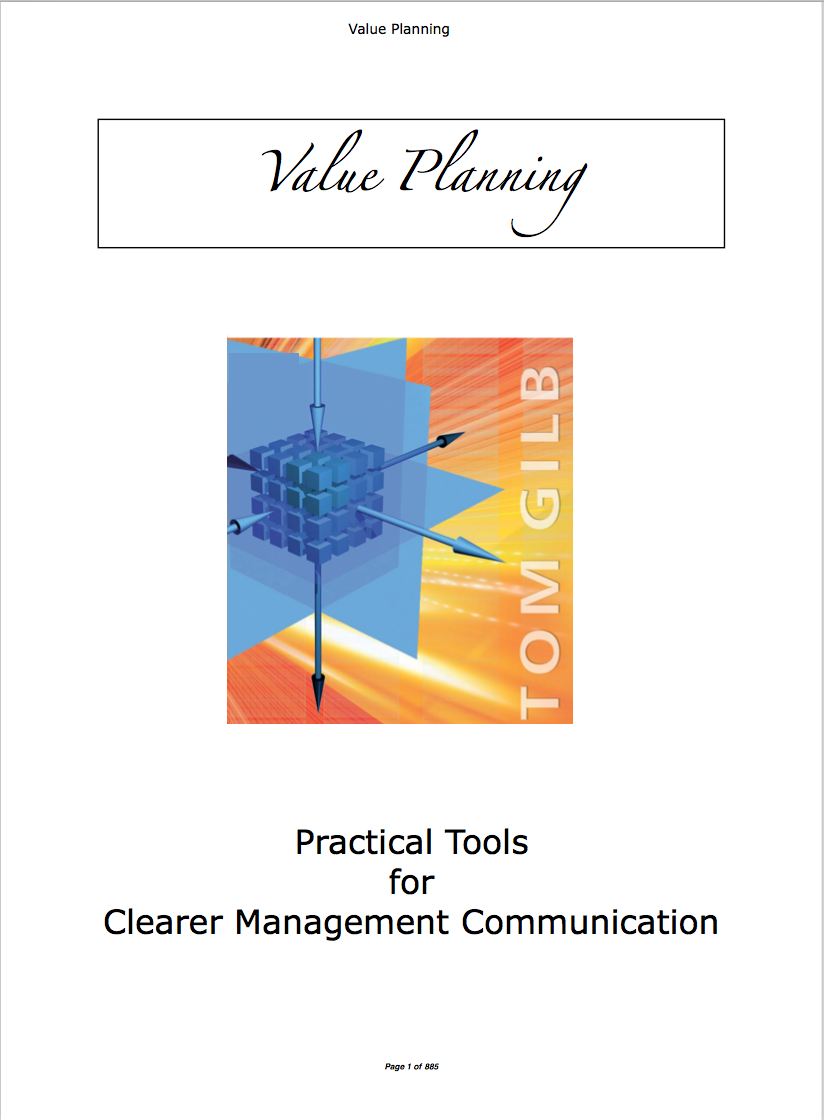 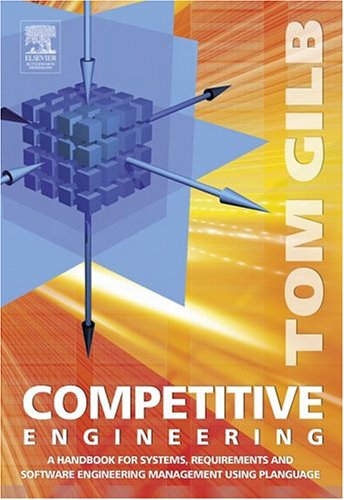 You can expand your current use of metrics to include QUALITY, and VALUE metrics
Quantification of values is useful, even without measurement. Quantification itself is useful for clearer communication about critical objectives
Estimation of ‘multiple critical impacts' of any design/architecture/strategy, is useful for intelligent prioritization of value delivery, and for considering risks
You can manage costs and deadlines by agile feedback and correction; the ‘dynamic design to cost’ process
We can and should measure the quality of upstream planning, and code, specs, in order to motivate people, to follow high standards of specification, and to avoid downstream bugs and delays
Get a free e-copy
 of ‘Competitive Engineering’ book.
 https://www.gilb.com/p/competitive-engineering
50% off  VP Book 
 https://goo.gl/XGMgwg
Code:      WS50